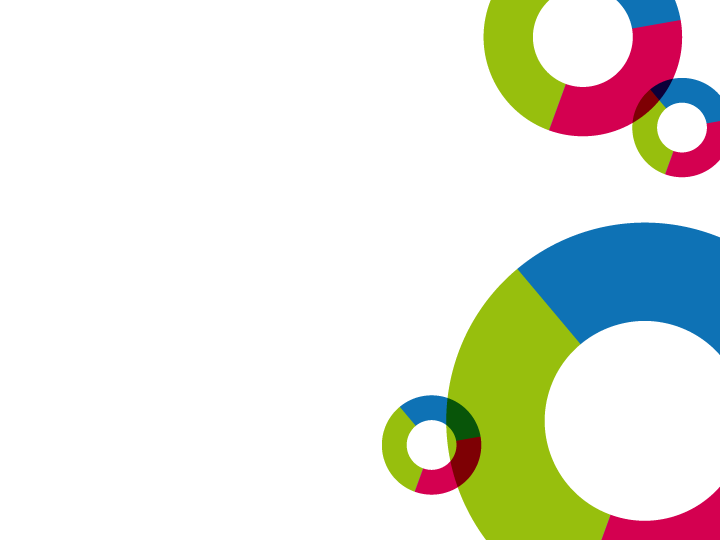 Seminář řo iropspecifický cíl 4.1clld
11.9.2017
MMR, Akademie veřejného investování
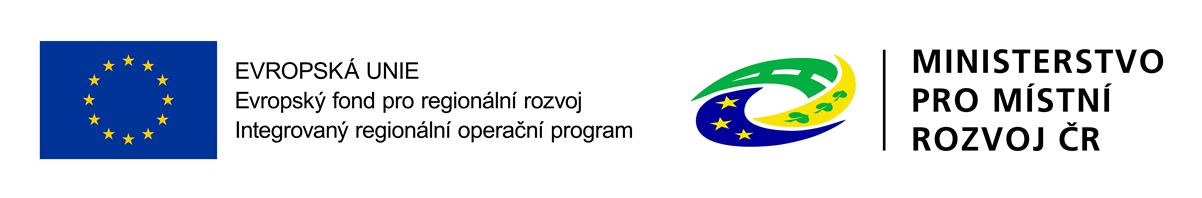 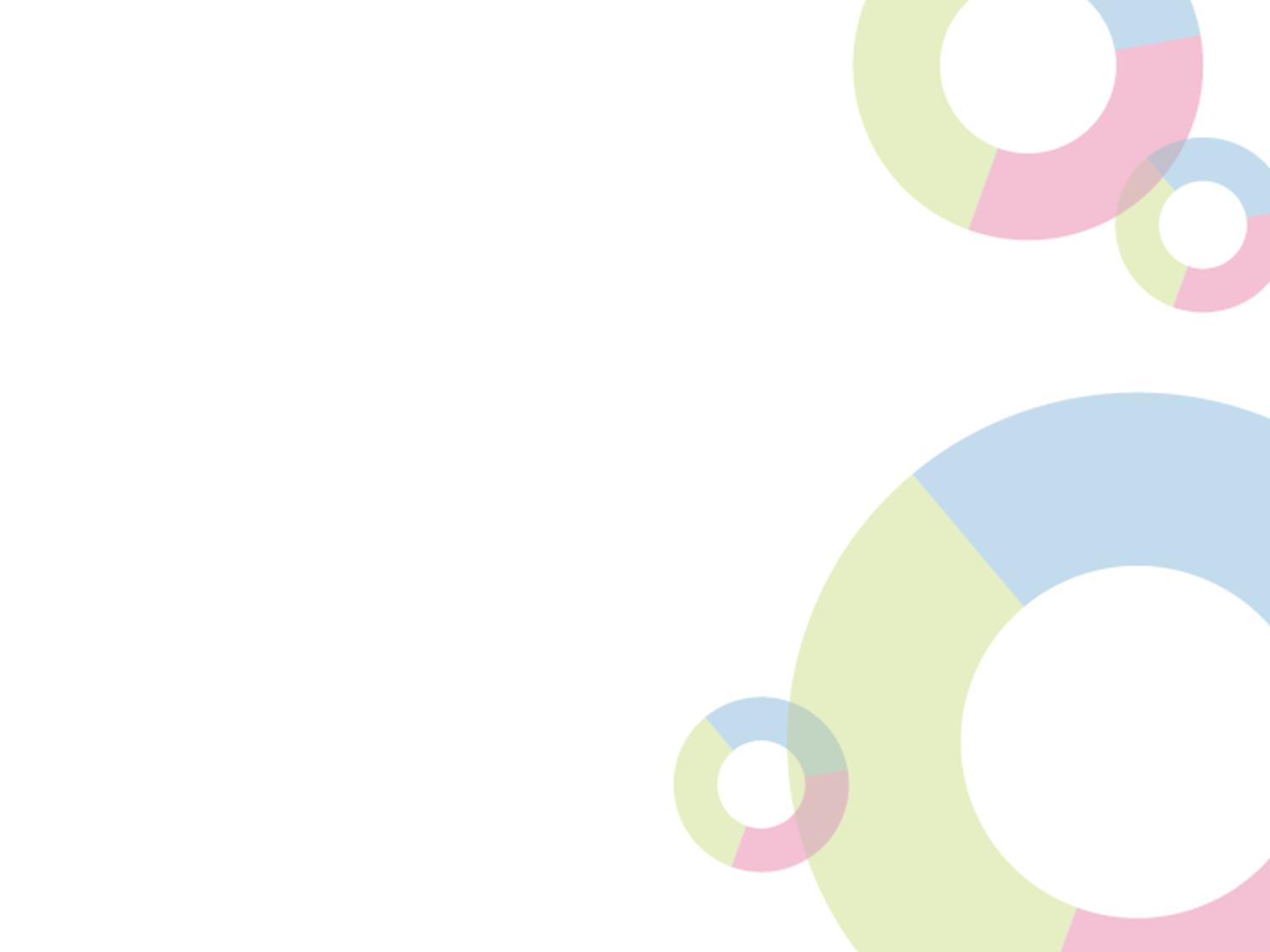 Program semináře
9:30 – 11:15	Dopolední blok A
Zahájení semináře – úvodní slovo
Hodnocení v MS2014+, předávání projektů k ZoZ 
Výzva 53 Udržitelná doprava (garant SC 1.2) 

11:15 – 11:30	Coffee break

11:30 – 13:00	Dopolední blok B
Výzva 62 Sociální infrastruktura, sociální bydlení (garant SC 2.1)
Výzva 65 Sociální podnikání (garant SC 2.2)

 13:00 – 13:30		Přestávka
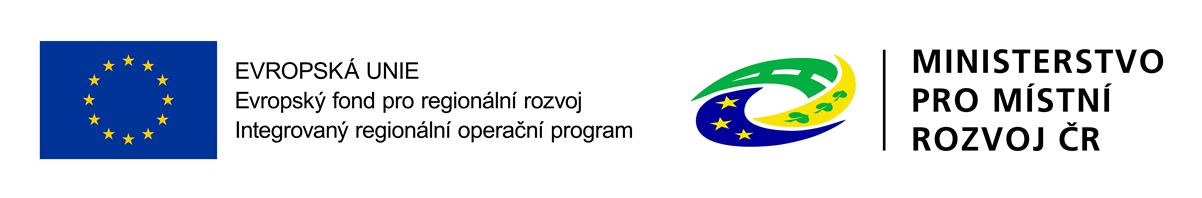 2
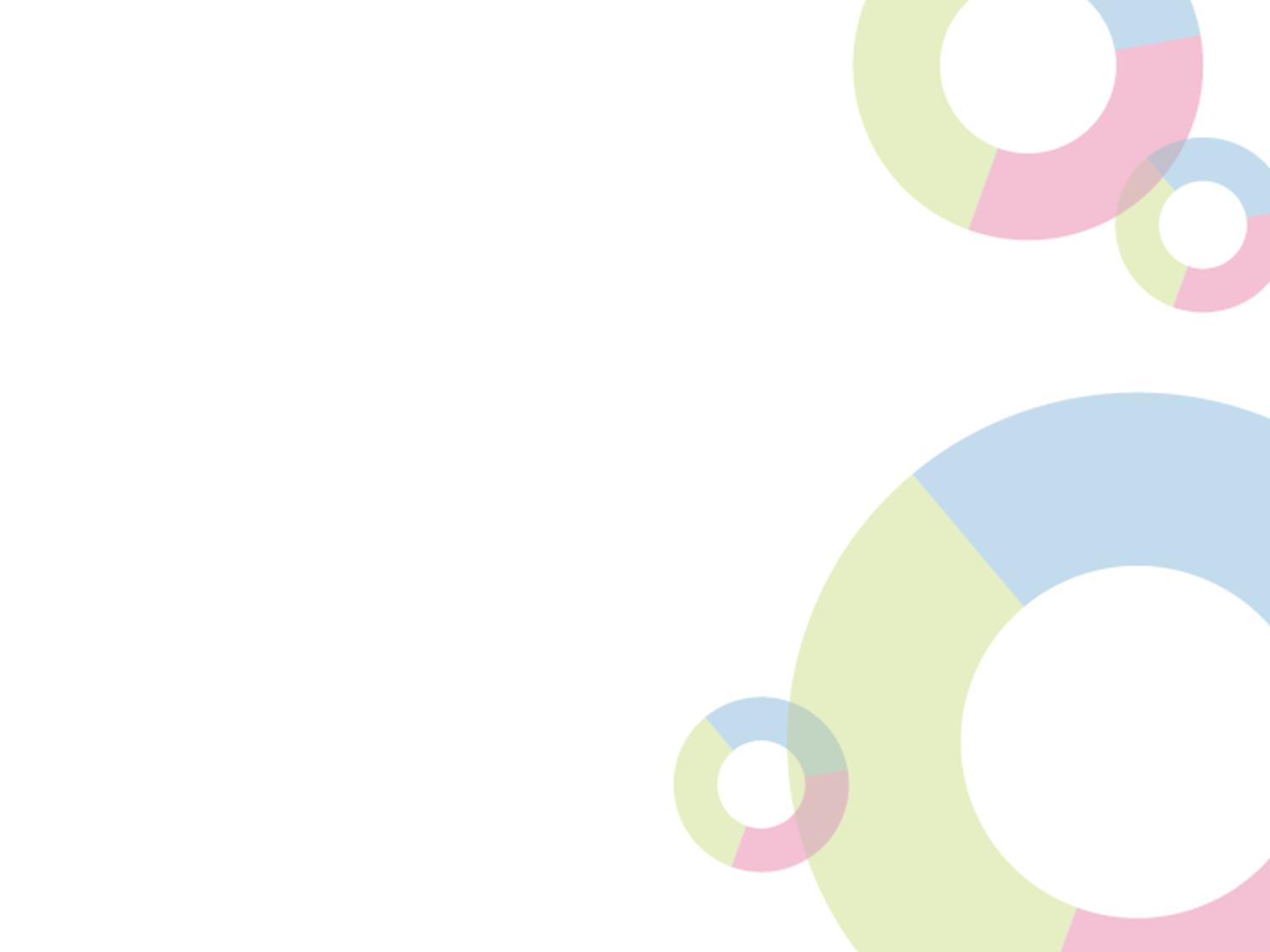 Program semináře
13:30 – 15:00	Odpolední blok C
Výzva 68 Vzdělávání a celoživotní učení (garant SC 2.4)
Výzva 69 Integrovaný záchranný systém (garant SC 1.3)

15:00 – 15:15	 Coffee break

15:15 – 17:00	 Odpolední blok D
Výzva 55 Kulturní dědictví, muzea, knihovny (garant SC 3.1)
Výzva 45 Dokumenty územního rozvoje (garant SC 3.3)
Výzva 71 Deinstitucionalizace psychiatrické péče (garant SC 2.3)
 17:00 			Závěr
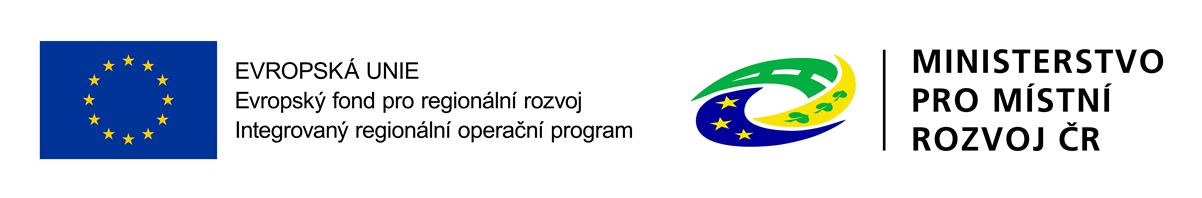 3
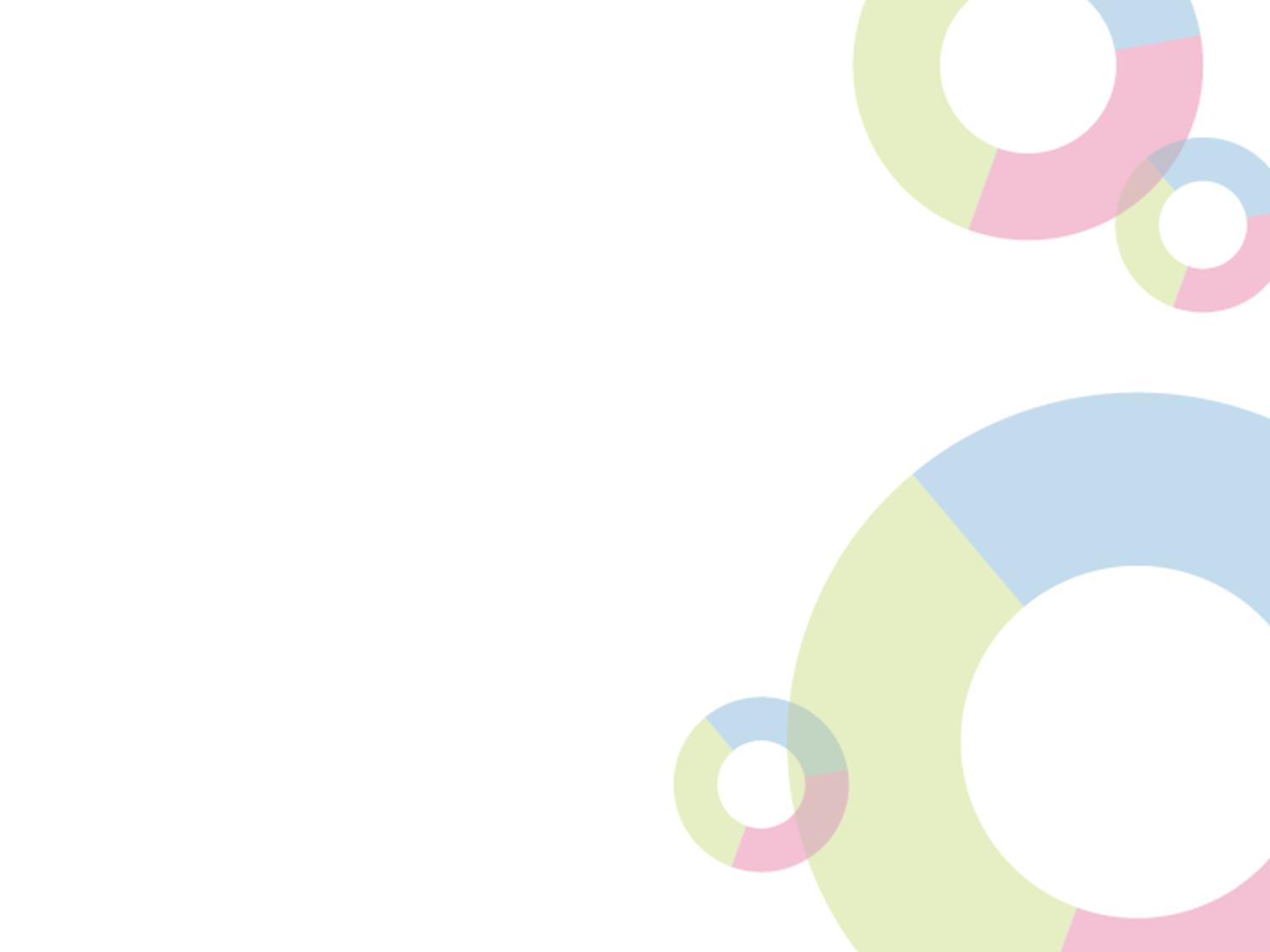 DOPOLEDNÍ BLOK A
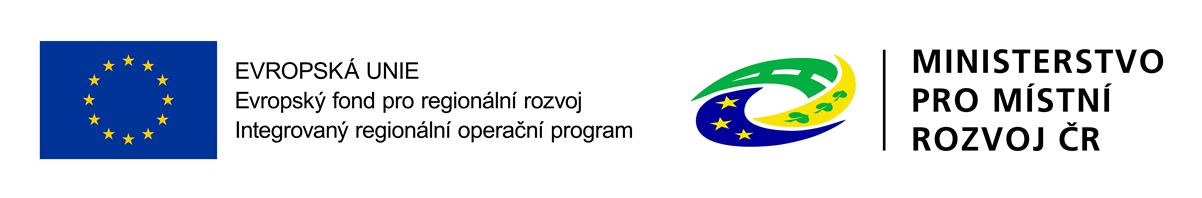 4
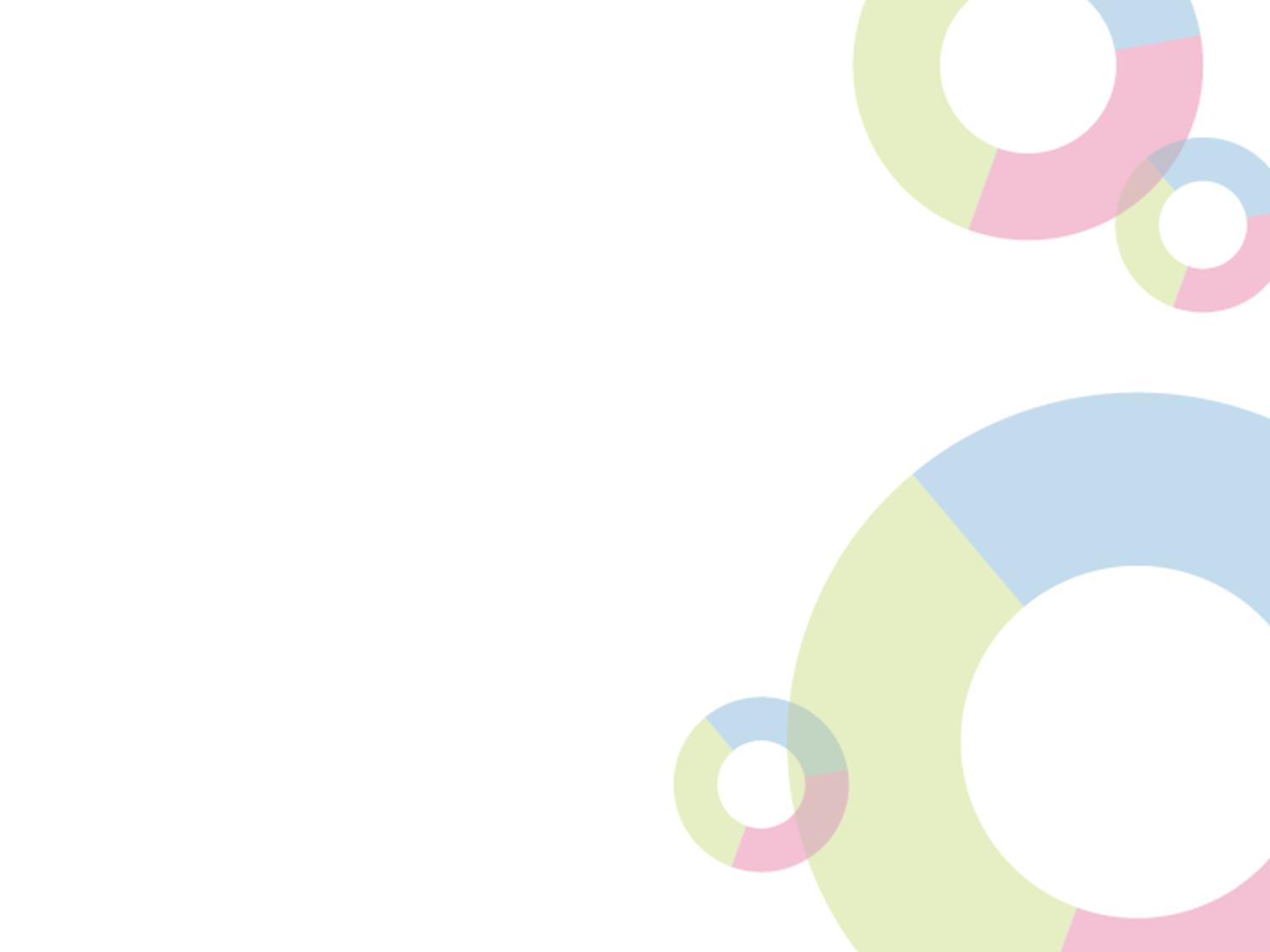 Úvodní slovo
Ing. Rostislav Mazal
ředitel ŘO IROP
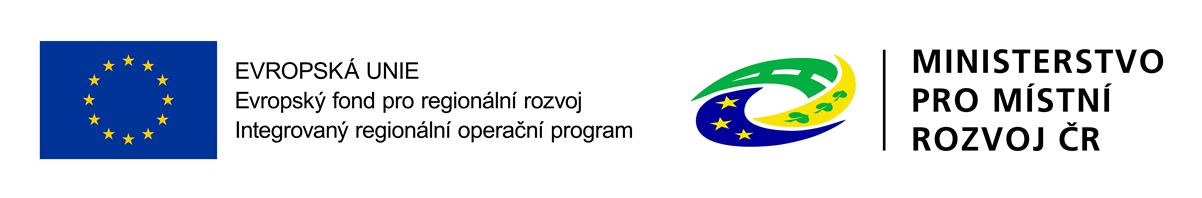 5
Aktuální informace
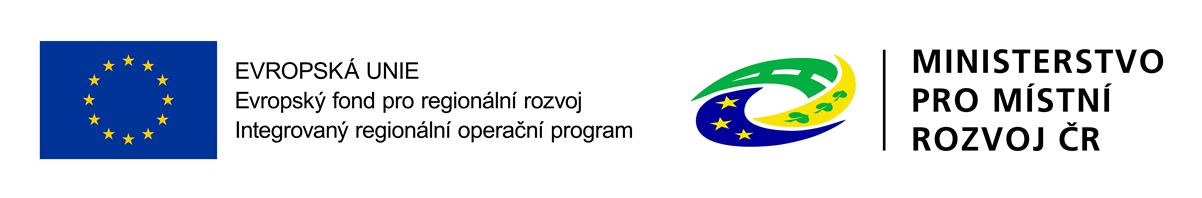 6
[Speaker Notes: Za všechny ŘO je schváleno 121 strategií, neschváleno 10
V první vlně máme 0 STRATEGIÍ – vše dohodnoceno!
Nespoléhat na využívání 3 přílohy akceptačního dopisu, že tam vše budeme dávat, zapracovávat připomínky z předchozích vln
Konzultovat, nepřidávat změny navíc, které nekonzultují]
Aktuální informace
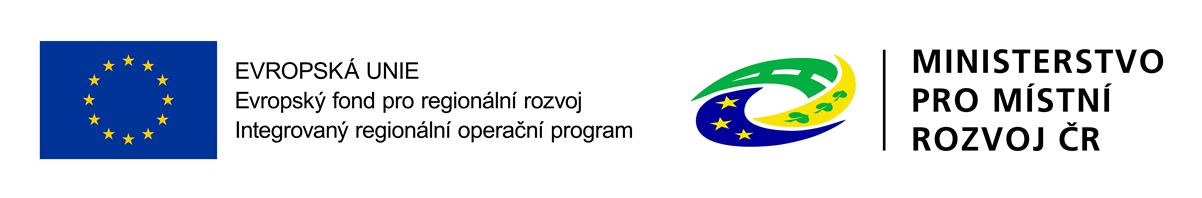 7
[Speaker Notes: Jediná cesta jak naplnit milníky je vyhlašovat výzvy!
Jsou MAS, které byly schváleny už v roce 2016, ale ještě nevyhlásily výzvy
139 MAS má schválené strategie, 61 MAS schválené interní postupy, ale jen 29 MAS vyhlásilo výzvy
Interní postupy mohou zasílat k připomínkám už v době schvalování strategie – zabere to více času, tak ať to neodkládají – mohou se inspirovat již schválenými, ale nepřepisovat doslova, proto jim to připomínkujeme
Potřebují si ujasnit vlastní postupy, jak budou postupovat!]
Správný způsob uvažování
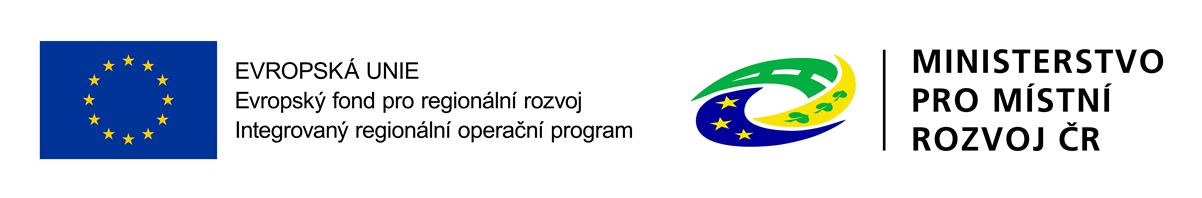 8
[Speaker Notes: Jediná cesta jak naplnit milníky je vyhlašovat výzvy!
Jsou MAS, které byly schváleny už v roce 2016, ale ještě nevyhlásily výzvy
139 MAS má schválené strategie, 61 MAS schválené interní postupy, ale jen 29 MAS vyhlásilo výzvy
Interní postupy mohou zasílat k připomínkám už v době schvalování strategie – zabere to více času, tak ať to neodkládají – mohou se inspirovat již schválenými, ale nepřepisovat doslova, proto jim to připomínkujeme
Potřebují si ujasnit vlastní postupy, jak budou postupovat!]
Schválené SCLLD, výzvy MAS, projekty 4.2
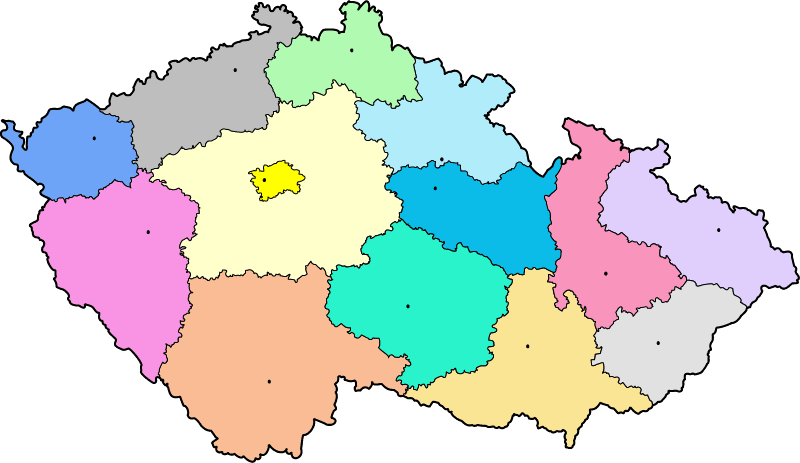 4 SCLLD
2 MAS
6 výzev
4 RoD
8 SCLLD
1 MAS
3 výzvy
10 RoD
12 SCLLD
4 MAS
9 výzev
12 RoD
4 SCLLD
3 MAS
19 výzev
4 RoD
13 SCLLD
9 MAS
32 výzev
14  RoD
17 SCLLD
3 MAS 
8 výzev
25 RoD
12 SCLLD
6 MAS
27 výzev
12 RoD
8 SCLLD
2 MAS
8 výzev
7 RoD
15 SCLLD
7 MAS
21 výzev
16 RoD
12 SCLLD
4 MAS
7 výzvy
12 RoD
14 SCLLD
1 MAS
3 výzev
17  RoD
13 SCLLD 
4 MAS
9 výzev  
13 RoD
14 SCLLD
2 MAS
6 výzev 
18 RoD
údaje k 5. 9. 2017
[Speaker Notes: 22 zbývá žádostí dát do 4.2]
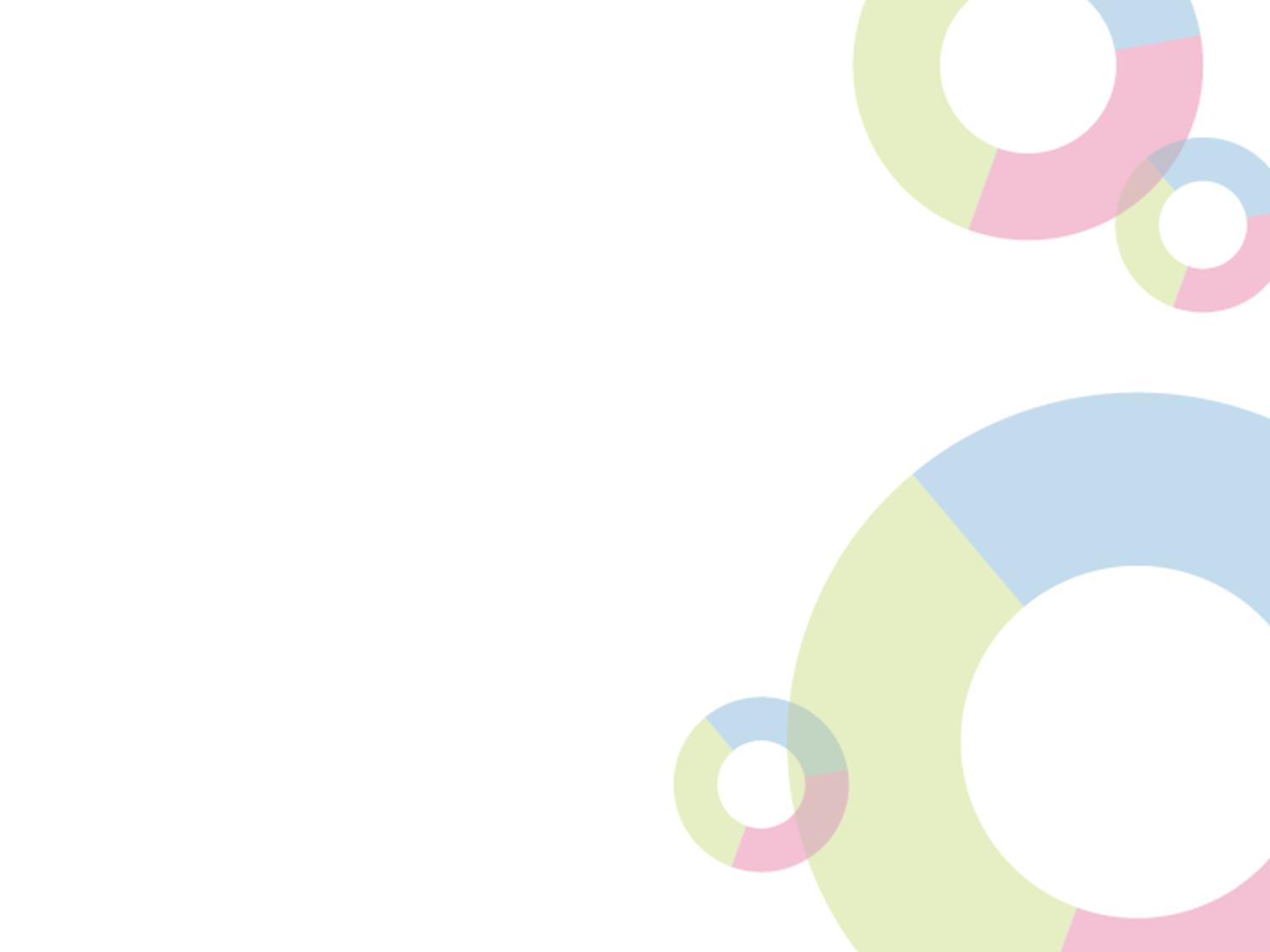 HODNOCENÍ V MS2014+, PŘEDÁVÁNÍ PROJEKTŮ K ZoZIng. Lenka Kriegischová,  
vedoucí oddělení implementace integrovaných nástrojů
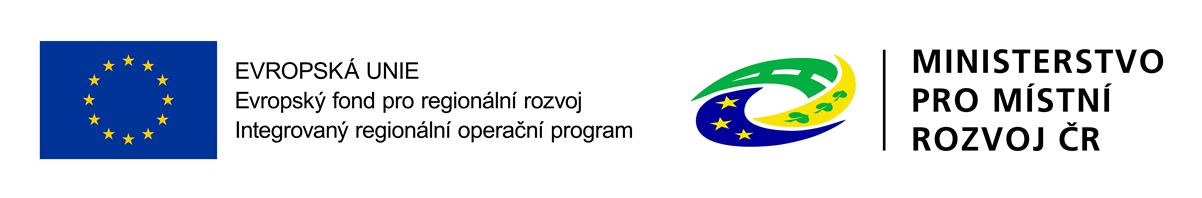 10
Výzvy MAS
Připomínkování dokumentace – metodik clld → ŘO IROP (svodně zasílá připomínky)
Po vypořádání zasílá MAS finální verzi výzvy na kontaktní osobu na CRR/ŘO IROP a helpirop_in@mmr.cz (7 pd před vyhlášením)
Výzvy včetně příloh na webu MAS – ŘO IROP zveřejňuje odkazy na web MAS
Vzor výzvy v excelu – k vyvěšení převést do pdf
Kontrolní listy k hodnocení – na clldirop@mmr.cz, ŘO zašle doporučení k úpravě, ke každé výzvě zasílat KL pro evidenci
Zvát zástupce ŘO/Centra na jednání příslušného orgánu/komise interní depeší min. 10 pd předem
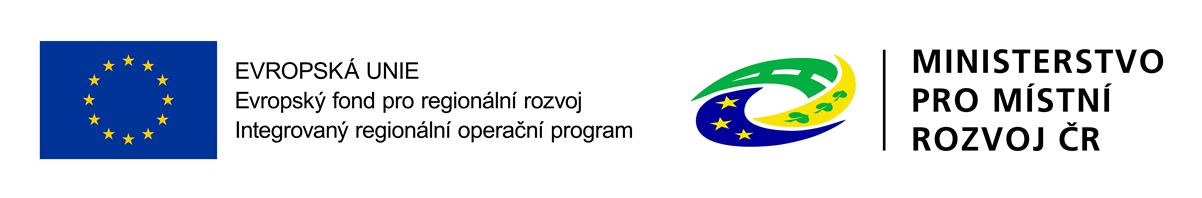 11
Časté chyby Při ZAKLÁDÁNÍ VÝZEV
Název výzvy – není přesně podle požadovaného formátu
Finanční alokace výzvy (CZV) – jedná se o CZV, tedy součet příspěvku EU (95%) a vlastních zdrojů příjemce (5%)
Definované dokumenty – čísla příloh v MS2014+ musí číselně odpovídat přílohám v textu výzvy; možnost přidávat vlastní přílohy MAS
Matriční data – návod na omezení matričních dat (viz příloha prezentace)
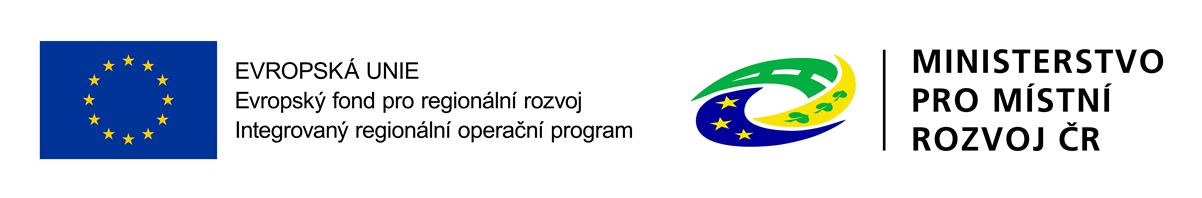 12
Stavy v ms2014+
1) Hodnocení formálních náležitostí a přijatelnosti
Po dokončení hodnocení – stav PP21/PN21
Případně po doplnění – stav PP22/PN22
Žadateli odeslána automatická depeše
2) Věcné hodnocení
Po dokončení hodnocení – stav PP23a/PP23b/PN23a
Žadateli odeslána automatická depeše
Běží 15-ti denní lhůta pro podání žádosti o přezkum (i v pozitivním stavu – počet bodů)
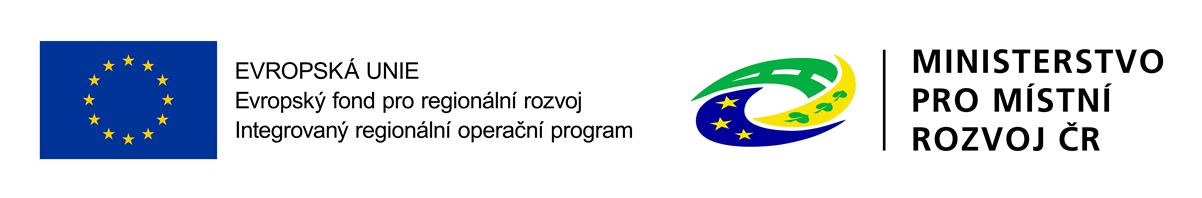 13
Stavy v ms2014+
3) Výběr projektů – Rozhodovací orgán MAS
Vybrané projekty – zůstává ve stavu PP23a/PP23b
MAS zasílá na Centrum k ZoZ ruční depeši s informacemi o ukončení hodnocení, případně chybějících přílohách
Nevybrané projekty – stav PN23b
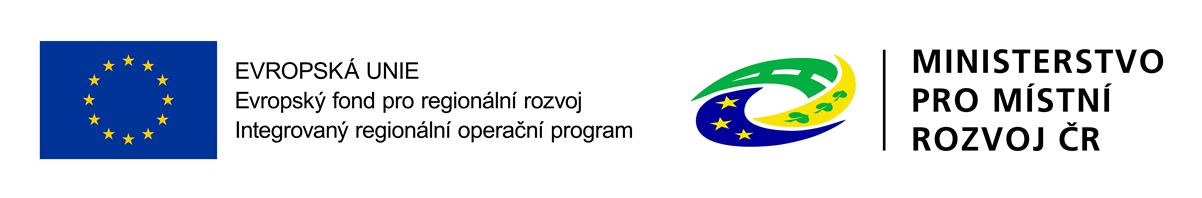 14
V řešení
1) Stanovení náhradních projektů
ŘO určí hranici nad 100% alokací, do které je možné nechat projekty ve stavu PP23a/PP23b a předat k ZoZ
ŘO po ZoZ zařadí tyto projekty do stavu PU27
2) Zkrácení doby pro žádost o přezkum
V případě, že se všichni žadatelé na výzvě vzdají možnosti využít 15-ti denní lhůtu 
ŘO zašle vzor tohoto prohlášení
3) ŘO zašle vzor KL k využití
4) ŘO upraví min. požadavky pro IP MAS
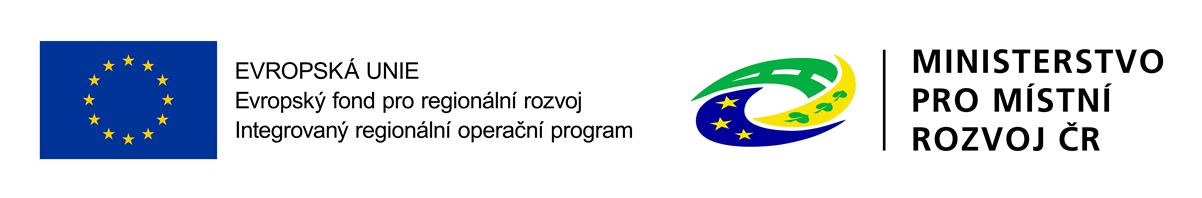 15
kontakty
1) Přiřazování rolí pro administraci IN
MMR – ORP (Anezka.Filgasova@mmr.cz)
2) Zpráva o plnění Isg, Žádost o změnu Isg
MMR-ORP (Johana.Benesova@mmr.cz)
3) Technické dotazy k administraci v systému
ŘO IROP (helpirop_in@mmr.cz)
4) Problémy s předáváním projektů k ZoZ
Centrum (monitoring@crr.cz)
5) Výklad k pravidlům a výzvám ŘO IROP
Centrum (http://www.crr.cz/cs/kontakty/kontaktni-osoby-k-vyzvam/)
6) Metodické dotazy k hodnocení MAS
ŘO IROP (clldirop@mmr.cz)
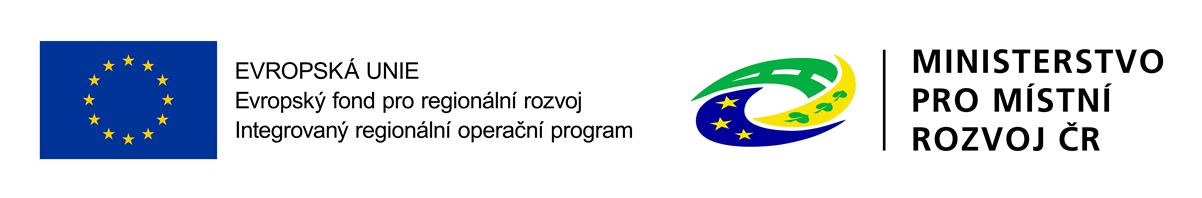 16
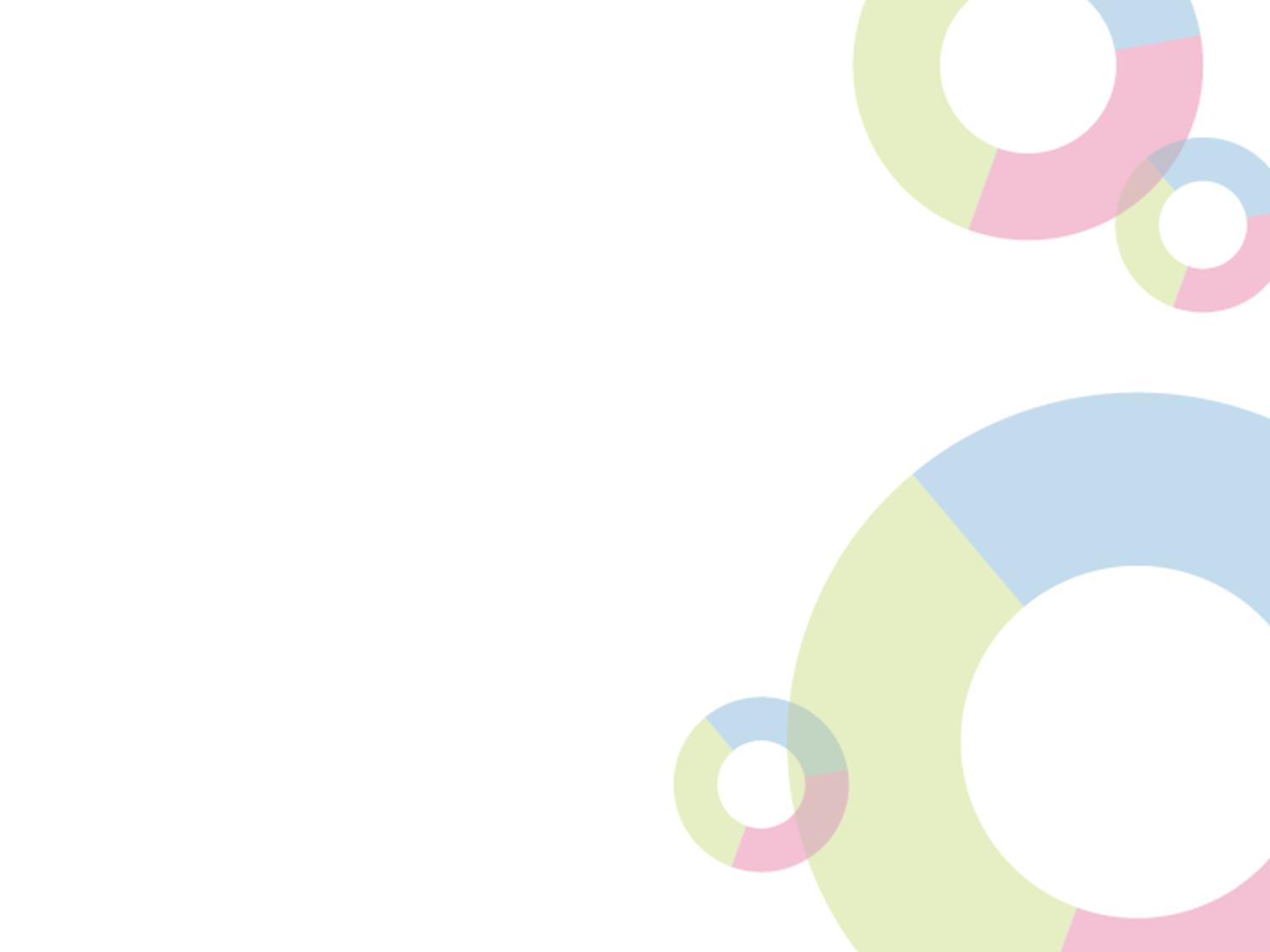 VÝZVA 53 
UDRŽITELNÁ DOPRAVA  Mgr. Martin Janda, garant SC 1.2
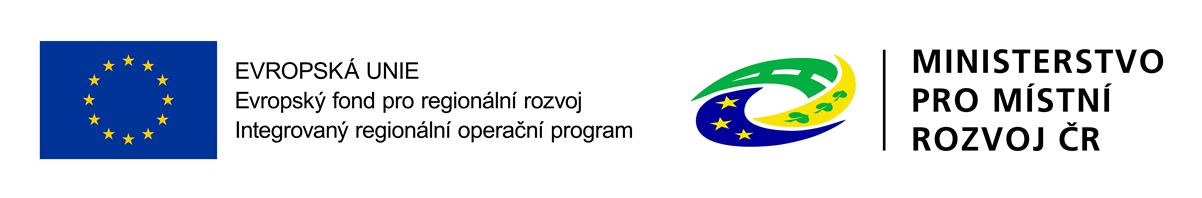 17
SC 1.2 ZVÝŠENÍ PODÍLU UDRŽITELNÝCH FOREM DOPRAVY
Cíle:
posílit přepravní výkony veřejné dopravy,
snížit zátěže plynoucí z IAD,
rozvinout vozový park městských autobusů s alternativním pohonem, 
rozvinout a provázat IDS v silničním provozu ve městech a aglomeracích, 
zajistit potřeby specifických skupin obyvatel v dopravě, 
zajistit bezpečnost a bezbariérovost dopravy v zájmu zvýšení podílu udržitelných forem dopravy, 
zajistit dopravní dostupnost práce, služeb a vzdělání, 
využít potenciál nemotorové dopravy k mobilitě pracovních sil, 
vytvořit podmínky pro mobilitu a optimalizaci sítě cyklostezek a cyklotras.
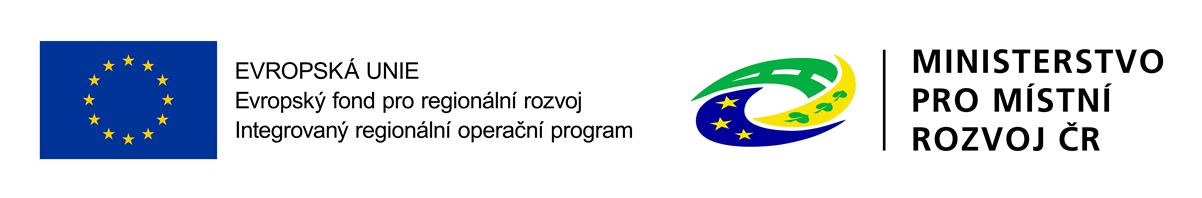 18
SC 1.2 ZVÝŠENÍ PODÍLU UDRŽITELNÝCH FOREM DOPRAVY
Aktivity:
			Bezpečnost dopravy					(B)
			Cyklodoprava							(C)
			Nízkoemisní a bezemisní vozidla		(V)
			Telematika pro veřejnou dopravu		(ITS)
			Terminály a parkovací systémy		(TP)
	
Kritéria pro závěrečné ověření způsobilosti pro aktivitySC 1.2 v SC 4.1 schválena vedením ŘO IROP 15. 9. 2016
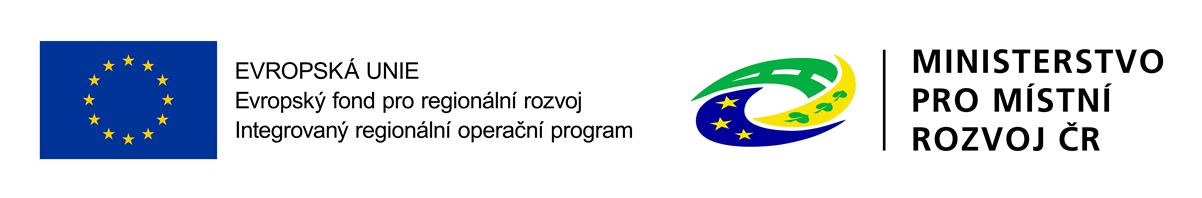 19
53. výzva IROP„Udržitelná doprava – integrované projekty CLLD“
Vyhlášení:  7. 9. 2016
Příjem žádostí:  29. 9. 2016 do 31. 12. 2019                                  
Druh výzvy: průběžná
Realizace projektů:  1. 1. 2014 – 30. 6. 2023
Alokace:		61,4 mil. EUR (EFRR)	= 1,615 mld. Kč (07/2017)
Celkové způsobilé výdaje:  min. nestanoveno	max. 99 mil. Kč
Veřejná podpora:	nezakládá VP ve smyslu čl. 107 odst. 1 SFEU						s výjimkou Terminálů a parkovacích systémů						a Nízkoemisních a bezemisních vozidel
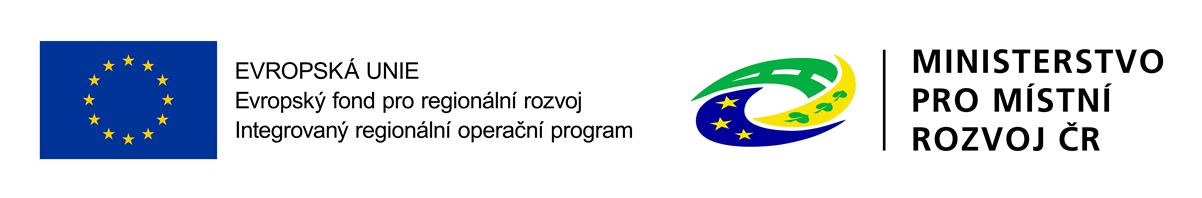 20
53. výzva IROP„Udržitelná doprava – integrované projekty CLLD“
Území realizace:
Území MAS vymezené ve schválené strategii CLLD
U aktivit Telematika pro veřejnou dopravu a Nízkoemisní a bezemisní vozidla musí mít území MAS z realizace projektu prokazatelně úplný nebo převažující prospěch.
U aktivit Bezpečnost dopravy a Cyklodoprava je v odůvodněných případech možný přesah realizace projektu za hranice území MAS, např. pokračování výstavby či modernizace úseku komunikace pro pěší nebo cyklisty za hranicí MAS. Výdaje spojené s realizací projektu za hranicí území MAS jsou vždy nezpůsobilé.
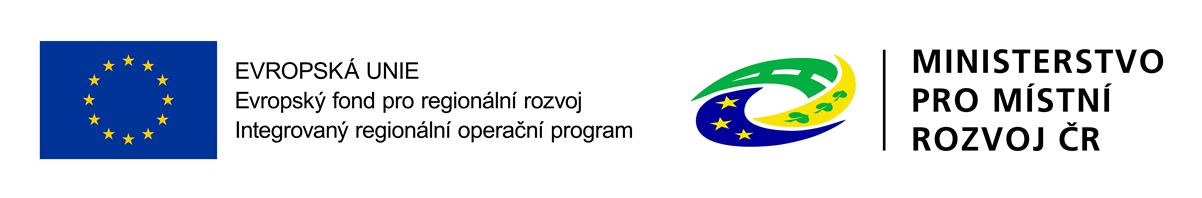 21
53. výzva IROP„Udržitelná doprava – integrované projekty CLLD“
Oprávnění žadatelé:
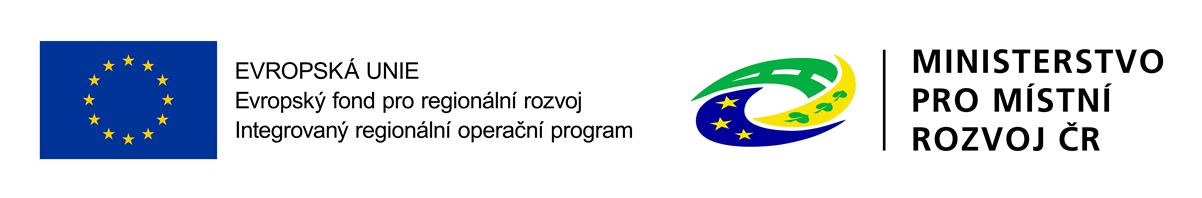 22
53. výzva IROP„Udržitelná doprava – integrované projekty CLLD“
Kritéria pro závěrečné ověření způsobilosti – pro všechny aktivity
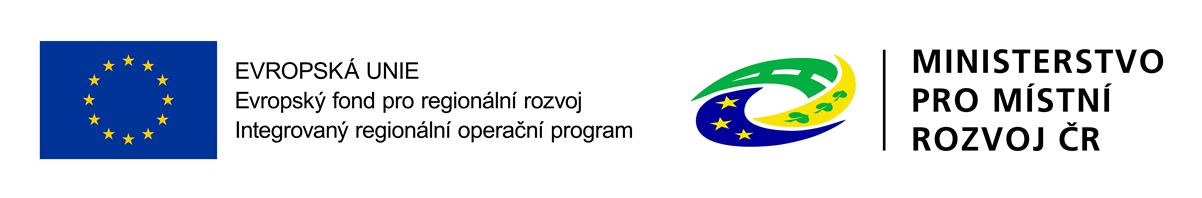 23
53. výzva IROP„Bezpečnost dopravy“
Hlavní podporované aktivity:
rekonstrukce, modernizace a výstavba chodníků podél silnic I., II. a III. třídy a místních komunikací nebo chodníků a stezek odklánějících pěší dopravu od silnic I., II. a III. třídy a místních komunikací, přizpůsobených osobám s omezenou schopností pohybu a orientace, včetně přechodů pro chodce a míst pro přecházení,
rekonstrukce, modernizace a výstavba bezbariérových komunikací pro pěší k zastávkám veřejné hromadné dopravy,
rekonstrukce, modernizace a výstavba podchodů nebo lávek pro chodce přes silnice I., II. a III. třídy, místní komunikace, železniční a tramvajovou dráhu, přizpůsobených osobám s omezenou schopností pohybu a orientace a navazujících na bezbariérové komunikace pro pěší,
realizace prvků zvyšujících bezpečnost železniční, silniční, cyklistické a pěší dopravy (bezpečnostní opatření realizovaná na silnici, místní komunikaci nebo dráze, veřejné osvětlení, prvky inteligentních dopravních systémů), 
je možná realizace zmírňujících a kompenzačních opatření pro minimalizaci negativních vlivů na životní prostředí (např. výsadba doprovodné zeleně), vždy při současné rekonstrukci, modernizaci nebo výstavbě chodníků, bezbariérových komunikací, podchodů nebo lávek nebo prvků zvyšujících bezpečnost dopravy.
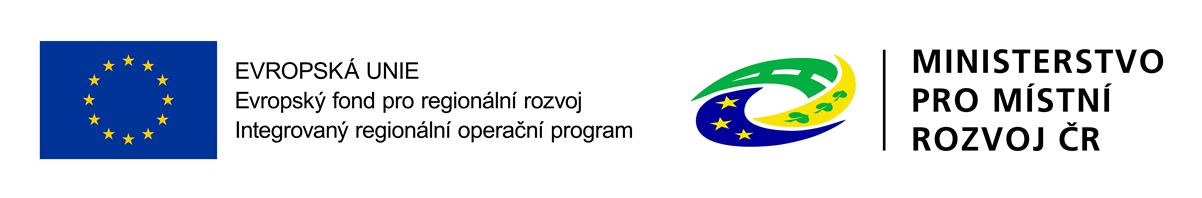 24
53. výzva IROP„Bezpečnost dopravy“
Kritérium pro závěrečné ověření způsobilosti
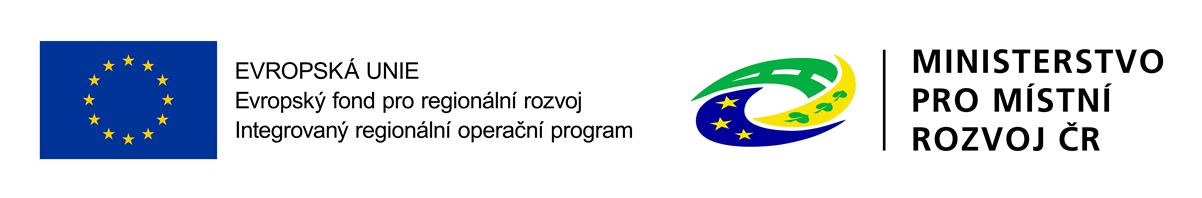 25
53. výzva IROP„Bezpečnost dopravy“
Projekty rekonstrukcí/modernizací komunikací pro pěší:
stavební úpravy stávající komunikace spojené s přestavbou zemního tělesa nebo konstrukčních vrstev komunikace, jejímž výsledkem je změna nivelety, směrového vedení nebo šířkového uspořádání komunikace,
rekonstrukce/modernizace se rovněž týká stavebních úprav mostních objektů,
technické řešení musí být v souladu s platnou legislativou a technickými normami (zejména vyhláškou č. 398/2009 Sb., ČSN 73 6110, ČSN 73 6101, ČSN EN 13 201, TP 179, TP 170, TP 103, TP 218, TKP Kapitola 15).
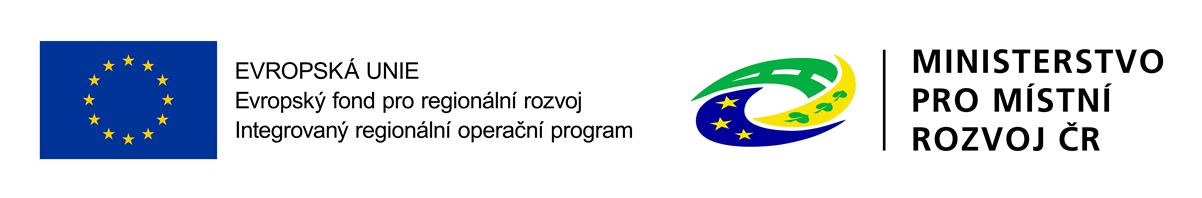 26
53. výzva IROP„Bezpečnost dopravy“
Vedlejší podporované aktivity:
realizace vyvolaných investic (úpravy a přeložky komunikací, inž. sítí),
zpracování projektových dokumentací (vč. dokumentací v procesu EIA a nesouvisejících doplňujících průzkumů),
výkup nemovitostí podmiňujících výstavbu (pozemky, stavby do 10% CZV)
zabezpečení výstavby (TDI, AD, BOZP, geodetické práce, inženýring),
vybrané služby bezprostředně související (studie proveditelnosti, zadávací a výběrová řízení),
povinná publicita.
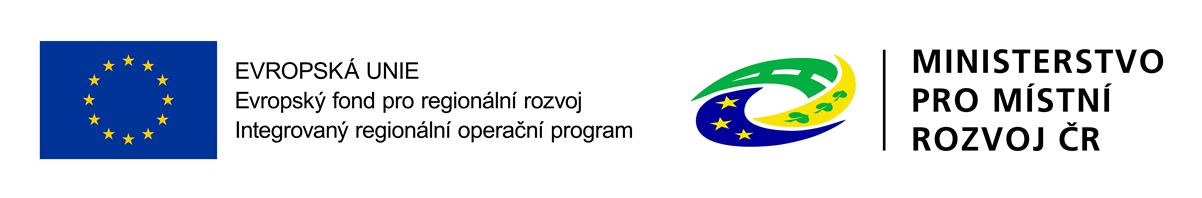 27
53. výzva IROP„Bezpečnost dopravy“
Nezpůsobilé výdaje:
např. výdaje na realizaci části projektu, která zasahuje mimo území vymezené v integrované strategii,
výdaje na výstavbu, rekonstrukci nebo modernizaci, údržbu nebo opravu silnica místních komunikací přístupných automobilové dopravě (s výjimkou nutných úprav či přeložek),
výdaje na výstavbu, rekonstrukci nebo modernizaci polních a lesních cest,
výdaje na běžnou údržbu, souvislou údržbu a opravu komunikací včetně chodníků,
výdaje na realizaci nástupišť, přístřešků a čekáren železničních zastávek a zastávek vodní dopravy,
výdaje na bezbariérové úpravy vstupů do budov,
výdaje na realizaci parkovišť pro automobily,
výdaje na zřízení, provoz a odstranění zařízení staveniště,
správní poplatky,
výdaje nad stanovené limity…
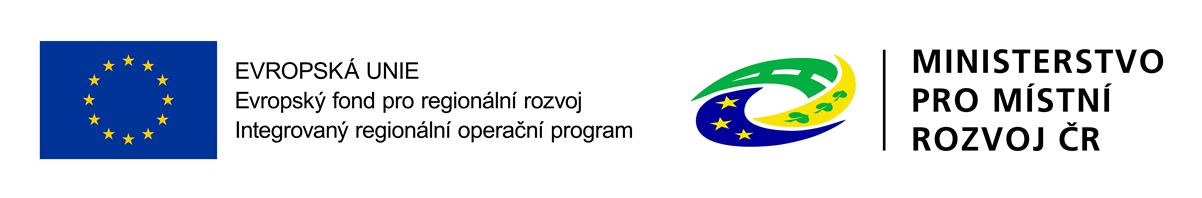 28
53. výzva IROP„cyklodoprava“
Hlavní podporované aktivity:
rekonstrukce, modernizace a výstavba samostatných stezek pro cyklisty nebo stezek pro cyklisty a chodce se společným nebo odděleným provozem s dopravním značením C8a,b, C9a,b nebo C10a,b, sloužících k dopravě do zaměstnání, škol a za službami,
rekonstrukce, modernizace a výstavba jízdních pruhů pro cyklisty nebo společných pásů pro cyklisty a chodce v přidruženém prostoru silnic a místních komunikací s dopravním značením C8a,b, C9a,b nebo C10a,b, sloužících k dopravě do zaměstnání, škol a za službami,
úprava a realizace liniových opatření pro cyklisty v hlavním dopravním prostoru silnic a místních komunikací v podobě vyhrazených jízdních pruhů pro cyklisty, piktogramových koridorů pro cyklisty nebo vyhrazených jízdních pruhů pro autobusy a jízdní kola, sloužících k dopravě do zaměstnání, škol a za službami,
je možná realizace související doprovodné infrastruktury pro cyklisty (např. stojany na jízdní kola), zmírňujících a kompenzačních opatření pro minimalizaci negativních vlivů na životní prostředí (např. výsadba doprovodné zeleně) a souvisejících prvků zvyšujících bezpečnost cyklistické dopravy (např. veřejné osvětlení, prvky inteligentních dopravních systémů), vždy při současné rekonstrukci, modernizaci nebo výstavbě komunikace pro cyklisty nebo liniového opatření pro cyklisty.
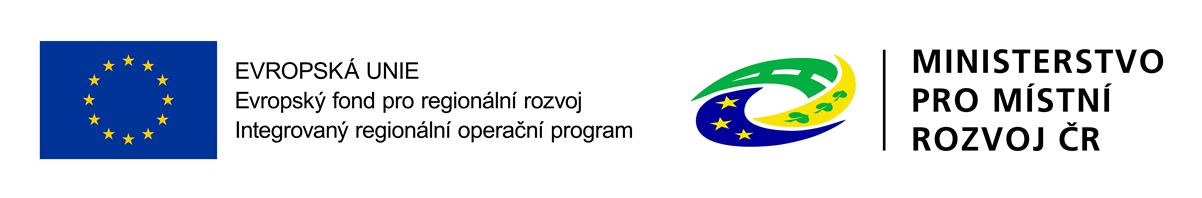 29
53. výzva IROP„Cyklodoprava“
Kritérium pro závěrečné ověření způsobilosti:
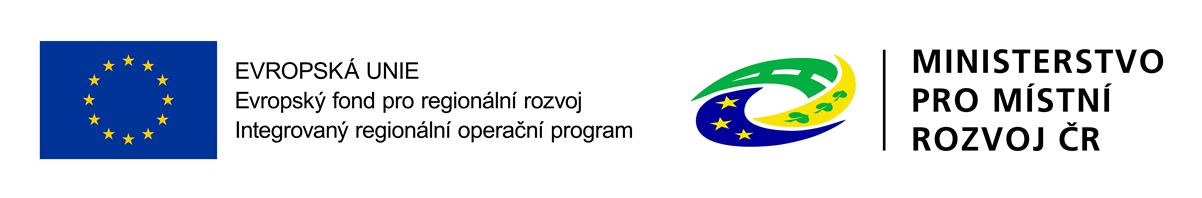 30
53. výzva IROP„CYklodoprava“
Rekonstrukce, provoz motorových vozidel:
Pojem rekonstrukce/modernizace komunikace pro cyklisty zahrnuje stavební úpravy stávající komunikace spojené s přestavbou zemního tělesa nebo konstrukčních vrstev komunikace, jejímž výsledkem je změna nivelety, směrového vedení nebo šířkového uspořádání komunikace. Technické řešení musí být v souladu s platnou legislativou a technickými normami.
Pokud žadatel zamýšlí na části úseku komunikace pro cyklisty upravit provoz ve smyslu § 77 zákona č. 361/2000 Sb., o provozu na pozemních komunikacích, ve znění pozdějších předpisů, udělením výjimky ze zákazu vjezdu motorových vozidel na nemotoristickou komunikaci, musí v kapitole 8 studie proveditelnosti popsat rozsah uvažované výjimky.
Zahrnuje-li projekt více samostatných řešení, musí být zaměření každé z  izolovaných částí projektu v souladu s hlavními podporovanými aktivitami, např. nelze realizovat stezku pro cyklisty v jedné části města a pouze stojany na jízdní kola v jiné části města.
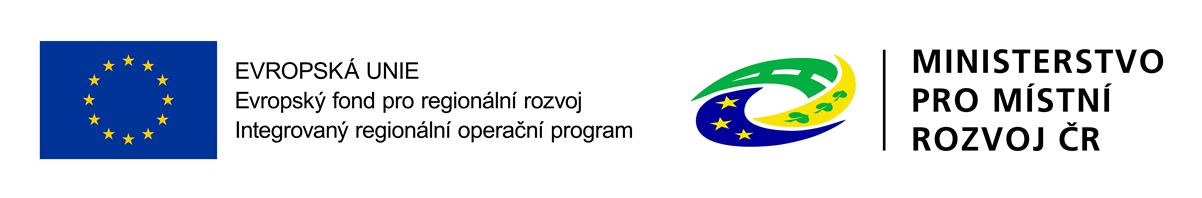 31
53. výzva IROP„CYKLODOPRAVA“
Vedlejší podporované aktivity:
realizace vyvolaných investic (úpravy a přeložky komunikací, inž. sítí),
zpracování projektových dokumentací (vč. dokumentací v procesu EIA a nesouvisejících doplňujících průzkumů),
výkup nemovitostí podmiňujících výstavbu (pozemky, stavby do 10% CZV)
zabezpečení výstavby (TDI, AD, BOZP, geodetické práce, inženýring),
vybrané služby bezprostředně související (studie proveditelnosti, zadávací a výběrová řízení),
povinná publicita.
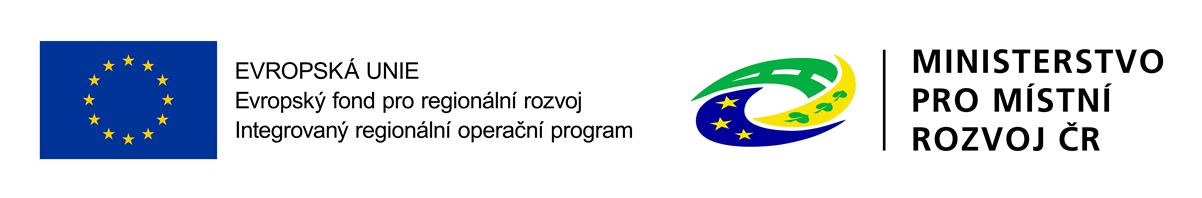 32
53. výzva IROP„CYKLODOPRAVA“
Nezpůsobilé výdaje:
např. výdaje na realizaci části projektu, která zasahuje mimo území vymezené v integrované strategii,
výdaje na výstavbu, rekonstrukci nebo modernizaci komunikací určených výhradně pěší dopravě,
výdaje na výstavbu, rekonstrukci nebo modernizaci, údržbu nebo opravu silnica místních komunikací přístupných automobilové dopravě (s výjimkou nutných úprav či přeložek),
výdaje na výstavbu, rekonstrukci nebo modernizaci polních a lesních cest,
výdaje na běžnou údržbu, souvislou údržbu a opravu komunikací,
výdaje na realizaci úschoven, parkovacích domů a parkovacích věží pro jízdní kola a jiných zařízení ke zpoplatněnému parkování jízdních kol,
výdaje na realizaci nástupišť, přístřešků a čekáren zastávek veřejné dopravy,
výdaje na zřízení, provoz a odstranění zařízení staveniště,
výdaje nad stanovené limity…
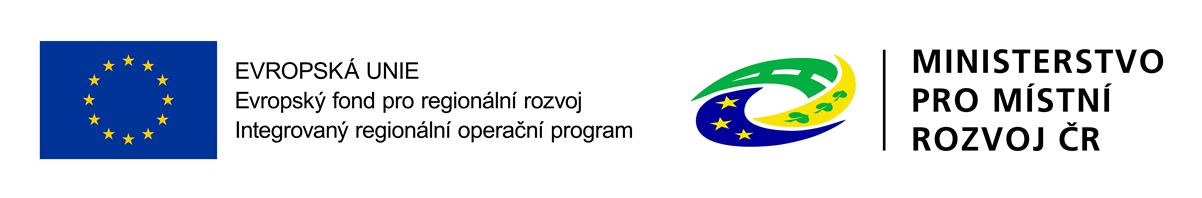 33
53. výzva IROP„Terminály a parkovací systémy“
Hlavní podporované aktivity:
rekonstrukce, modernizace a výstavba terminálů jako významných přestupních uzlů veřejné dopravy, jejichž parametry odpovídají zařazení do odpovídající kategorie přestupního uzlu dle ČSN 73 6425-2 (včetně parkovacích systémů),
rekonstrukce, modernizace a výstavba samostatných parkovacích systémů P+R, K+R, B+R  jako prvků podporujících multimodalitu,
rekonstrukce, modernizace a výstavba samostatných parkovacích systémů P+G jako prvků podporujících multimodalitu, který vyvolá v přímé vazbě vznik nové pěší zóny nahrazující uliční prostor původně přístupný automobilové dopravě,
není možná kombinace uvedených aktivit v jedné žádosti o podporu,
je možná realizace souvisejících prvků zvyšujících bezpečnost dopravy (např. bezbariérové komunikace pro pěší, veřejné osvětlení, prvky inteligentních dopravních systémů), telematiky pro veřejnou dopravu (např. informační systémy pro cestující) a zmírňujících a kompenzačních opatření pro minimalizaci negativních vlivů na životní prostředí (např. výsadba doprovodné zeleně), vždy při současné rekonstrukci, modernizaci nebo výstavbě terminálu či samostatného parkovacího systému.
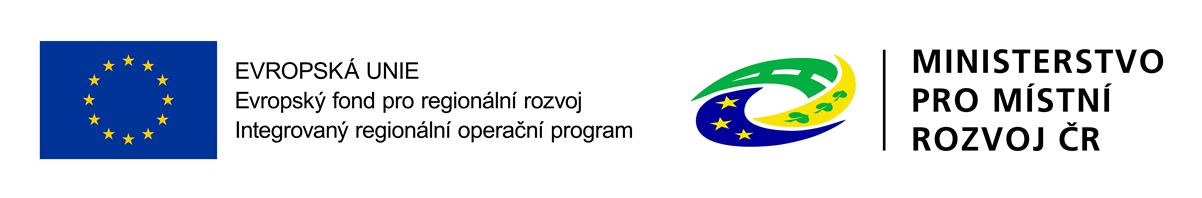 34
53. výzva IROP„Terminály a parkovací systémy“
Kritérium pro závěrečné ověření způsobilosti:
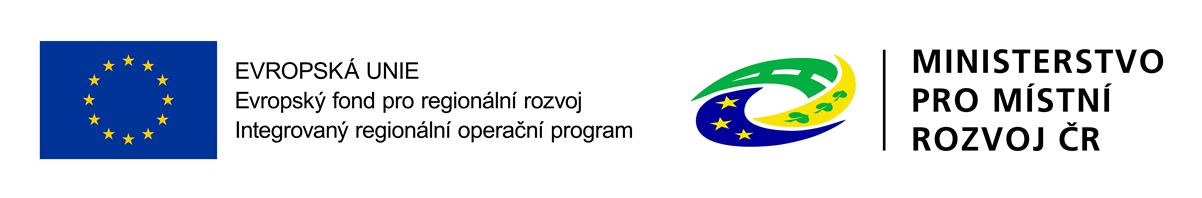 35
53. výzva IROP„Terminály a parkovací systémy“
Terminál:
= přestupní uzel veřejné dopravy.
Přestupní uzel je místo, ve kterém je cestujícím umožněn přestup mezi více než dvěma linkami pro jeden směr jízdy nebo mezi různými druhy veřejné dopravy. Terminálem je také přestupní uzel složený ze dvou nebo více oddělených částí, mezi kterými existuje přímé propojení bezbariérovou komunikací pro pěší, případně bezbariérovou komunikací pro pěší s přechodem pro chodce o délce max. 200 m.
ČSN 73 6425-2
Kategorie přestupních uzlů podle významu a funkce a podle velikosti
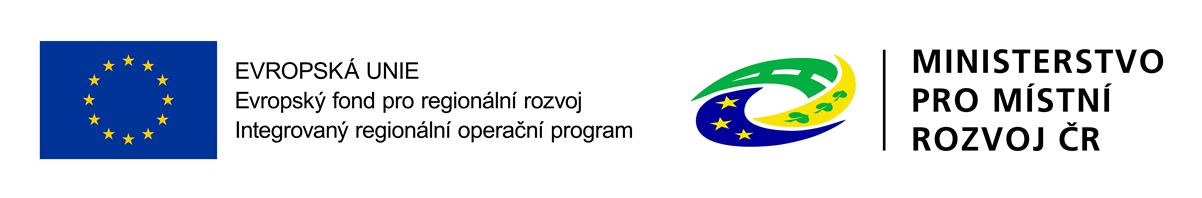 36
53. výzva IROP„Terminály a parkovací systémy“
Parkovací systém:
= parkoviště, parkovací dům, jeho část, část pozemní komunikace nebo terminálu zahrnující parkovací plochy.
Parkovací systém P+R, K+R a B+R musí být součástí terminálu (přestupního uzlu), nebo mezi ním a samostatnou/izolovanou zastávkou, stanicí nebo přestupním uzlem musí existovat přímé propojení bezbariérovou komunikací pro pěší, případně bezbariérovou komunikací pro pěší s přechodem pro chodce o délce max. 200 m. Samostatný parkovací systém není součástí projektu terminálu v IROP a nezahrnuje infrastrukturu pro veřejnou dopravu.
Samostatným parkovacím systémem P+G se rozumí parkoviště, parkovací dům nebo část komunikace zahrnující parkovací plochy pro osobní automobily cestujících, kteří v návaznosti na zaparkování vozidla na dobu kratší než 24 hod. pokračují v cestě pěšky.
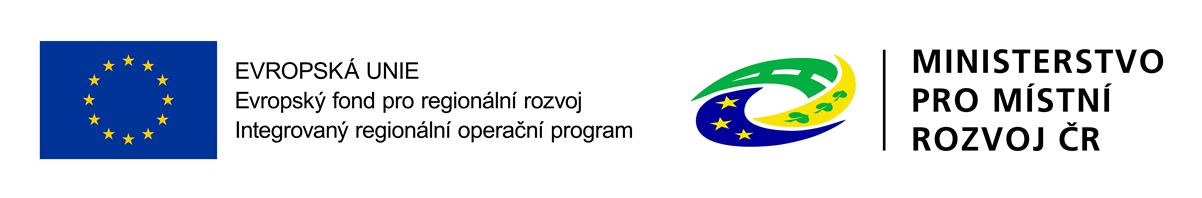 37
53. výzva IROP„Terminály a parkovací systémy“
Rekonstrukce/modernizace terminálu nebo parkovacího systému:
stavební úpravy přestupního uzlu, parkoviště nebo parkovacího domu, jimiž dochází minimálně k přestavbě zemního tělesa nebo konstrukčních vrstev komunikací a zpevněných ploch pro vozidla a chodce (cestující), a jejichž výsledkem je zachování nebo navýšení kapacity terminálu nebo parkovacího systému
Technické řešení musí být v souladu s platnou legislativoua technickými normami.
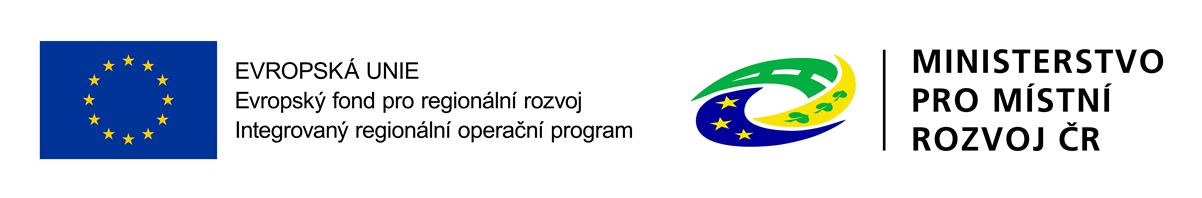 38
53. výzva IROP„Terminály a parkovací systémy“
Vedlejší podporované aktivity:
realizace vyvolaných investic (úpravy a přeložky komunikací, inž. sítí),
zpracování projektových dokumentací (vč. dokumentací v procesu EIA a nesouvisejících doplňujících průzkumů),
výkup nemovitostí podmiňujících výstavbu (pozemky, stavby do 10% CZV)
zabezpečení výstavby (TDI, AD, BOZP, geodetické práce, inženýring),
vybrané služby bezprostředně související (studie proveditelnosti, zadávací a výběrová řízení),
povinná publicita.
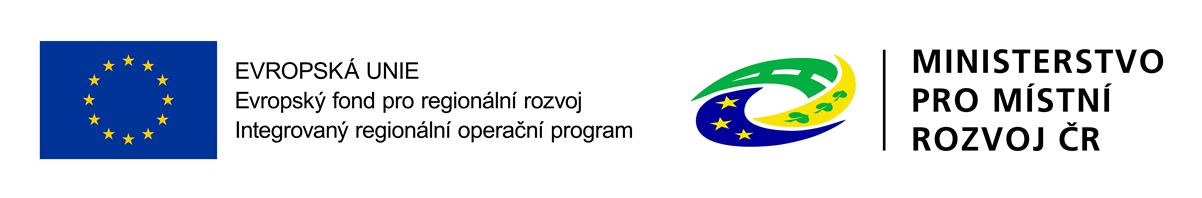 39
53. výzva IROP„Terminály a parkovací systémy“
Nezpůsobilé výdaje:
např. výdaje na realizaci samostatných/izolovaných zastávek,
výdaje na rekonstrukci, modernizaci a výstavbu veřejně přístupných pozemních komunikací, které zajišťují obsluhu okolního území, s výjimkou výdajů uvedených mezi způsobilými výdaji na hlavní a vedlejší aktivity projektu,
výdaje na vybavení provozních budov a objektů pro cestující neuvedené mezi ZV,
výdaje na realizaci části parkovacího systému odpovídající podílu počtu nových nebo rekonstruovaných/modernizovaných parkovacích míst, která nevyplývají z dopravně-inženýrské analýzy kapacitního řešení celého parkoviště pro podporu multimodality, na celkovém počtu nových nebo rekonstruovaných/modern. parkovacích míst,
výdaje na realizaci samostatných objektů pro komerční aktivity a venkovních ploch pro stánkový prodej, výdaje na reklamní zařízení,
výdaje na sochy, kašny a jiná umělecká díla,
výdaje na zajištění náhradní dopravy/výlukového provozu,
výdaje v rozporu s motivačním účinkem…
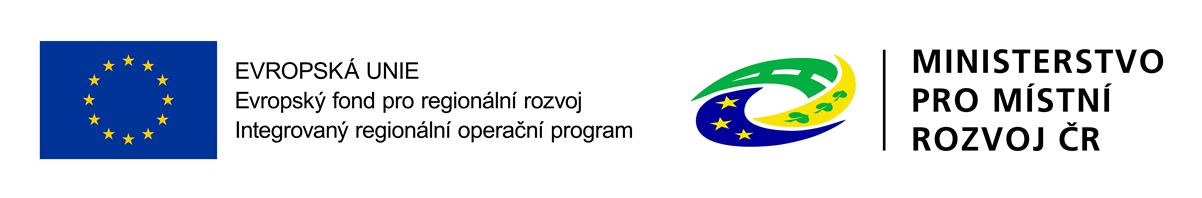 40
53. výzva IROP„Nízkoemisní a bezemisní vozidla“
Hlavní podporované aktivity:
nákup silničních nízkoemisních vozidel pro zajištění dopravní obslužnosti jako veřejné služby v přepravě cestujících, využívajících alternativní palivo CNG nebo LNG a splňujících normu EURO 6,
nákup silničních bezemisních vozidel pro zajištění dopravní obslužnosti jako veřejné služby v přepravě cestujících, využívajících alternativní palivo elektřinu nebo vodík,
nákup bezemisních drážních vozidel městské dopravy (tramvají nebo trolejbusů) pro zajištění dopravní obslužnosti jako veřejné služby v přepravě cestujících.
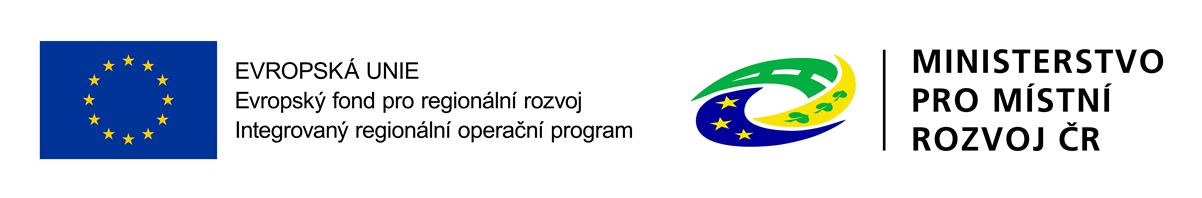 41
53. výzva IROP„Nízkoemisní a bezemisní vozidla“
Kritéria pro závěrečné ověření způsobilosti:
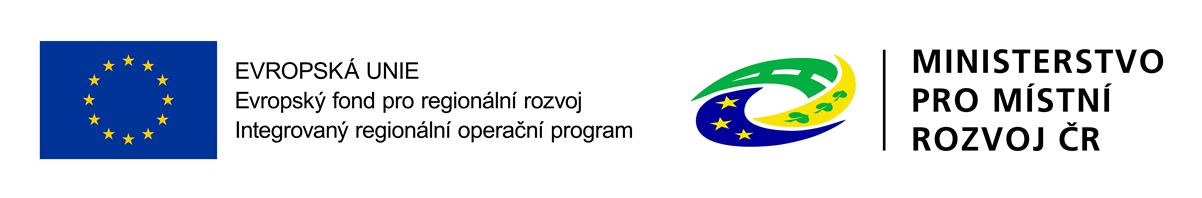 42
53. výzva IROP„Nízkoemisní a bezemisní vozidla“
Podmínky veřejné podpory:
Podpora žadatelů vykonávajících činnost v souladu s nařízením č. 1370/2007.
Povinnost využívat vozidla pro poskytování veřejných služeb v přepravě cestujících.
Smlouvy o veřejných službách musí být uzavřeny na základě transparentního a otevřeného výběrového řízení či na základě přímého zadání podle platné legislativy, s platností nejméně po celou dobu udržitelnosti projektu. Pokud platnost smlouvy končí v době udržitelnosti, musí dopravce doložit smlouvu o smlouvě budoucí o veřejných službách nebo vyjádření objednatele o úmyslu smlouvu o veřejných službách s žadatelem uzavřít.
Dotace na pořízení vozidla musí být zohledněna při určení roční kompenzace tak, že odpisy, které uplatňuje příjemce ve výchozím finančním modelu nebo ve výkazu skutečných nákladů, budou obsahovat odpisy  části ceny vozidla, kterou příjemce hradí z vlastních zdrojů.
Příjemce je povinen zajistit minimálně 30 000 km ujetých jedním autobusem, elektrobusem nebo trolejbusem a 40 000 km ujetých jednou tramvají v období kalendářního roku po dobu životnosti vozidla (účetního odepisování 10/15 let).
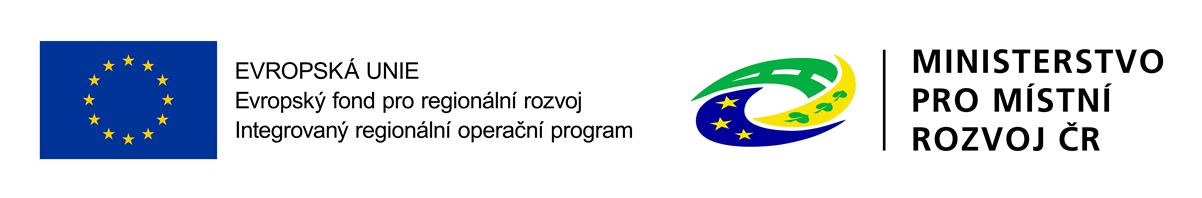 43
53. výzva IROP„Nízkoemisní a bezemisní vozidla“
Vedlejší podporované aktivity:
zpracování studie proveditelnosti,
zpracování zadávacích podmínek k  zakázkám a na organizaci výběrových a zadávacích řízení,
povinná publicita.
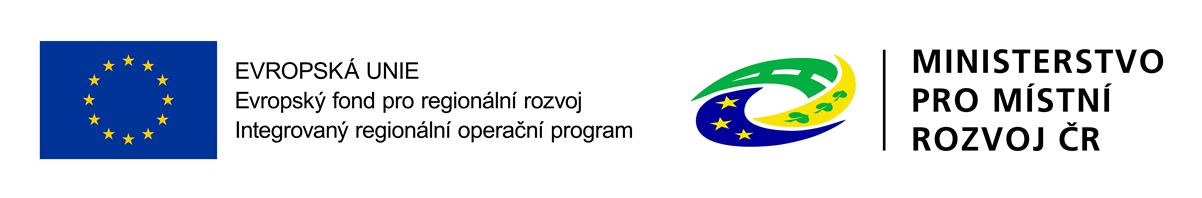 44
53. výzva IROP„Nízkoemisní a bezemisní vozidla“
Nezpůsobilé výdaje:
např. výdaje na servis, opravu nebo modernizaci vozidel, s výjimkou nákupu modernizovaných tramvají,
DPH vztahující se přímo k nákupu vozidel,
výdaje na přípravu a zpracování žádosti o podporu a výdaje spojené s řízením a administrací projektu,
výdaje na stavby a stavební úpravy,
pojištění apod.
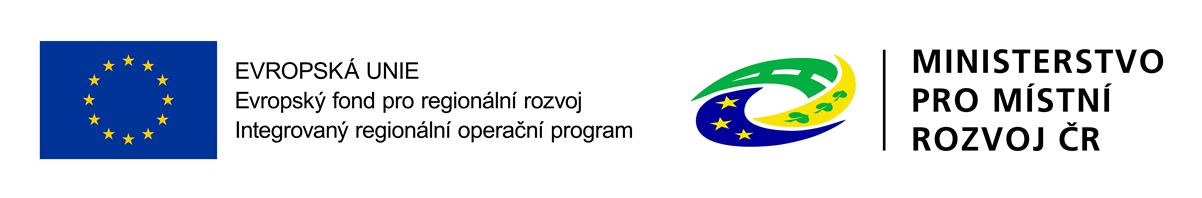 45
53. výzva IROP„Telematika pro veřejnou dopravu“
Hlavní podporované aktivity:
zavedení nebo modernizace systémů pro sledování a řízení vozidel a dispečink veřejné dopravy,
zavedení nebo modernizace informačních systémů pro cestující ve vozidlech veřejné dopravy a na zastávkách, ve stanicích a přestupních uzlech veřejné dopravy,
zavedení nebo modernizace odbavovacích a platebních systémů ve vozidlech veřejné dopravy, na zastávkách, ve stanicích a přestupních uzlech veřejné dopravy a v dopravních informačních a zákaznických centrech včetně dopravních informačních a zákaznických center provozovaných elektronicky,
zavedení jednotné informační služby pro systém integrovaných veřejných služeb v přepravě cestujících,
zavedení jednotného elektronického jízdního dokladu pro systém integrovaných veřejných služeb v přepravě cestujících.
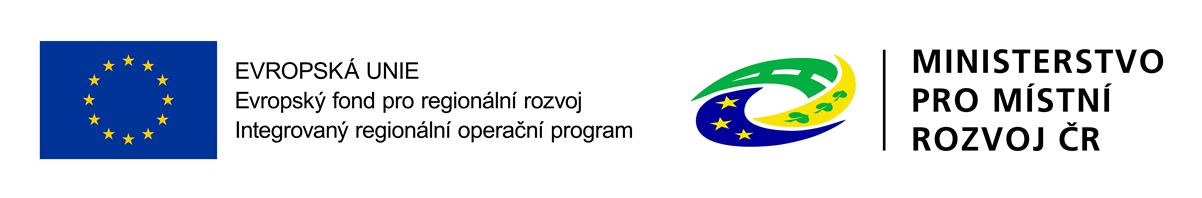 46
53. výzva IROP„Telematika pro veřejnou dopravu“
Kritérium pro závěrečné ověření způsobilosti:
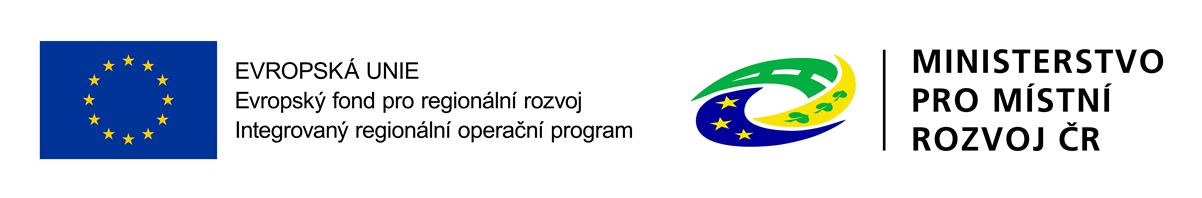 47
53. výzva IROP„Telematika pro veřejnou dopravu“
Vedlejší podporované aktivity:
zpracování projektových dokumentací staveb a systémů,
zabezpečení výstavby,
nezbytně nutné přizpůsobení/konfigurace/úpravy stávajících HW a SW prostředků žadatele z důvodu zajištění kompatibility s realizovanými systémy,
zpracování studie proveditelnosti,
zpracování zadávacích podmínek k  zakázkám a organizace výběrových a zadávacích řízení,
povinná publicita projektu.
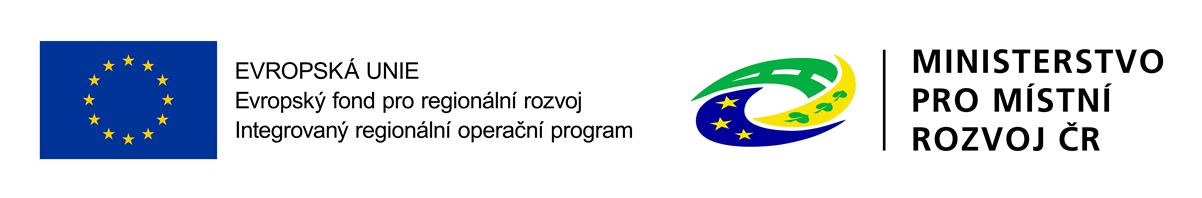 48
53. výzva IROP„Telematika pro veřejnou dopravu“
Nezpůsobilé výdaje:
např. výdaje na realizaci inteligentních dopravních systémů k řízeníči informování celého silničního provozu,
pořízení elektronických jízdních dokladů určených cestujícím,
výdaje na nástupiště zastávek veřejné dopravy, novostavby, přístavby a nástavby dokončených staveb a stavební úpravy neuvedené mezi hlavními aktivitami projektu,
výdaje na nákup nemovitostí,
pojištění apod.
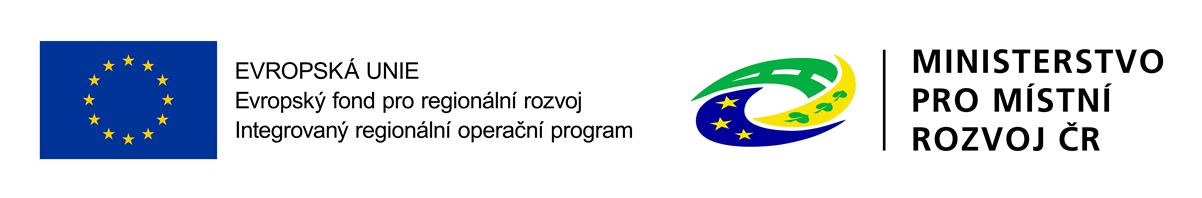 49
53. výzva IROP„Udržitelná doprava – integrované projekty CLLD“
Povinné přílohy žádosti – společné:
		Plná moc
		Zadávací a výběrová řízení
		Studie proveditelnosti
		Karta souladu projektu s principy udržitelné mobility
		Čestné prohlášení o skutečném majiteli
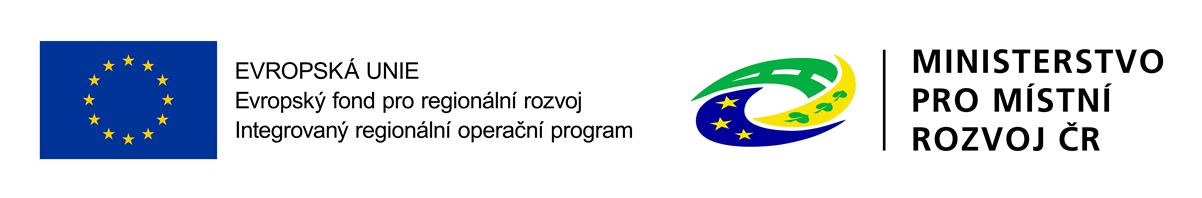 50
53. výzva IROP„Udržitelná doprava – integrované projekty CLLD“
Povinné přílohy žádosti:
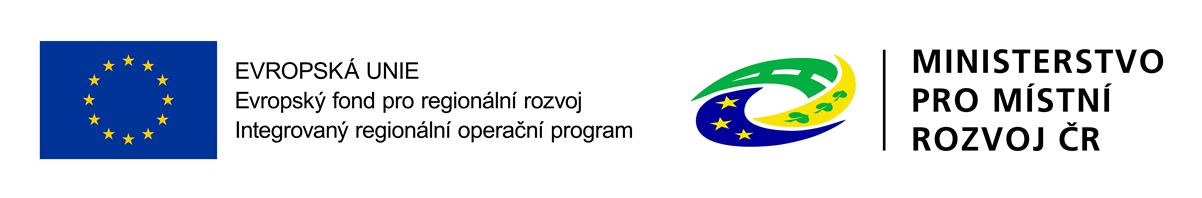 51
chyby v projektech ve výzvách SC 1.2
Žádost je podána v předepsané formě.
nesoulad mezi informacemi v žádosti o podporu v MS2014+ a ve studii proveditelnosti, nesoulad mezi jednotlivými přílohami (např. studie proveditelnosti vs. projektová dokumentace).
Jsou doloženy všechny povinné přílohy a obsahově splňují náležitosti požadované v dokumentaci k výzvě.
některá z povinných příloh chybí,
některá z požadovaných příloh není úplná (např. žádost o stavební povolení, studie proveditelnosti bez shrnutí dopravně-inženýrské analýzy pro parkovací systém), nebo není doložena požadovaném formátu (např. položkový rozpočet stavby – zde již zjednodušeno).
Projekt v obcích, které mají méně než 50 tis. obyvatel, dokládá Kartu souladu projektu s principy udržitelné mobility.
Karta souladu nesplňující požadavky na doložení souladu s principy udržitelné mobility.
Projekt přispívá k eliminaci negativních vlivů dopravy na životní prostředí.
kapitola studie proveditelnosti popisující vlivy na životní prostředí je prázdná.
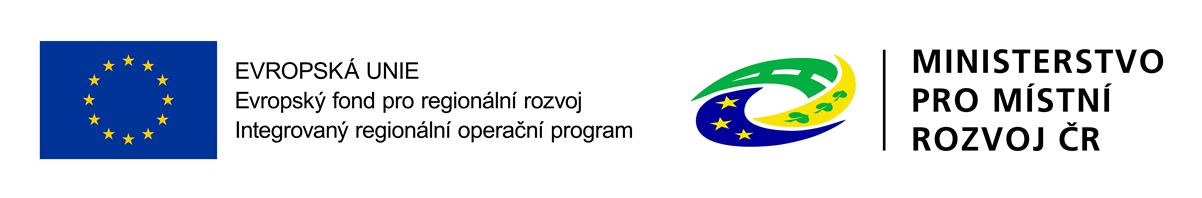 52
chyby v projektech ve výzvách SC 1.2
Projekt je svým zaměřením v souladu s cíli a podporovanými aktivitami výzvy.
projekt se skládá z více izolovaných částí a zároveň řešení v jedné z těchto částí neodpovídá podporovaným aktivitám, např. pouze doplňující bezpečnostní opatření stávající cyklostezky, samostatná parkovací místa.
Minimálně 85 % způsobilých výdajů projektu je zaměřeno na hlavní aktivity pr.
špatné zařazení aktivit/výdajů mezi hlavní a vedlejší, např. mezi hlavní výdaje jsou zařazeny výdaje na vyvolané investice, které spadají do vedlejších,
mezi způsobilé výdaje jsou zařazeny výdaje dle pravidel nezpůsobilé(a zvýrazněné v kapitole „Nezpůsobilé výdaje“),
výdaje na vyvolané investice nejsou řádně odůvodněné.
Cílové hodnoty indikátorů odpovídají cílům projektu.
cílová hodnota indikátoru (počtu) neodpovídá hodnotě vycházející z projektové dokumentace a vztahující se k podporovaným aktivitám / cílům projektu.
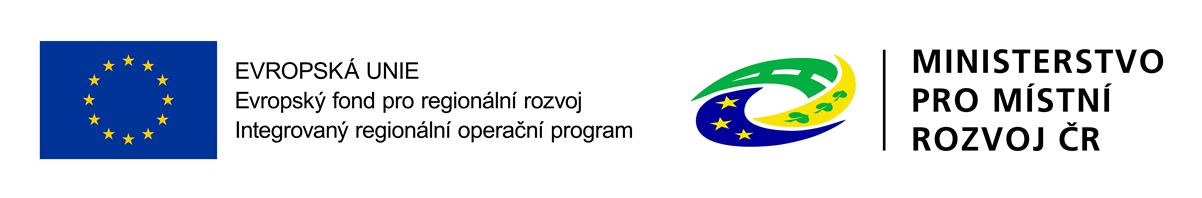 53
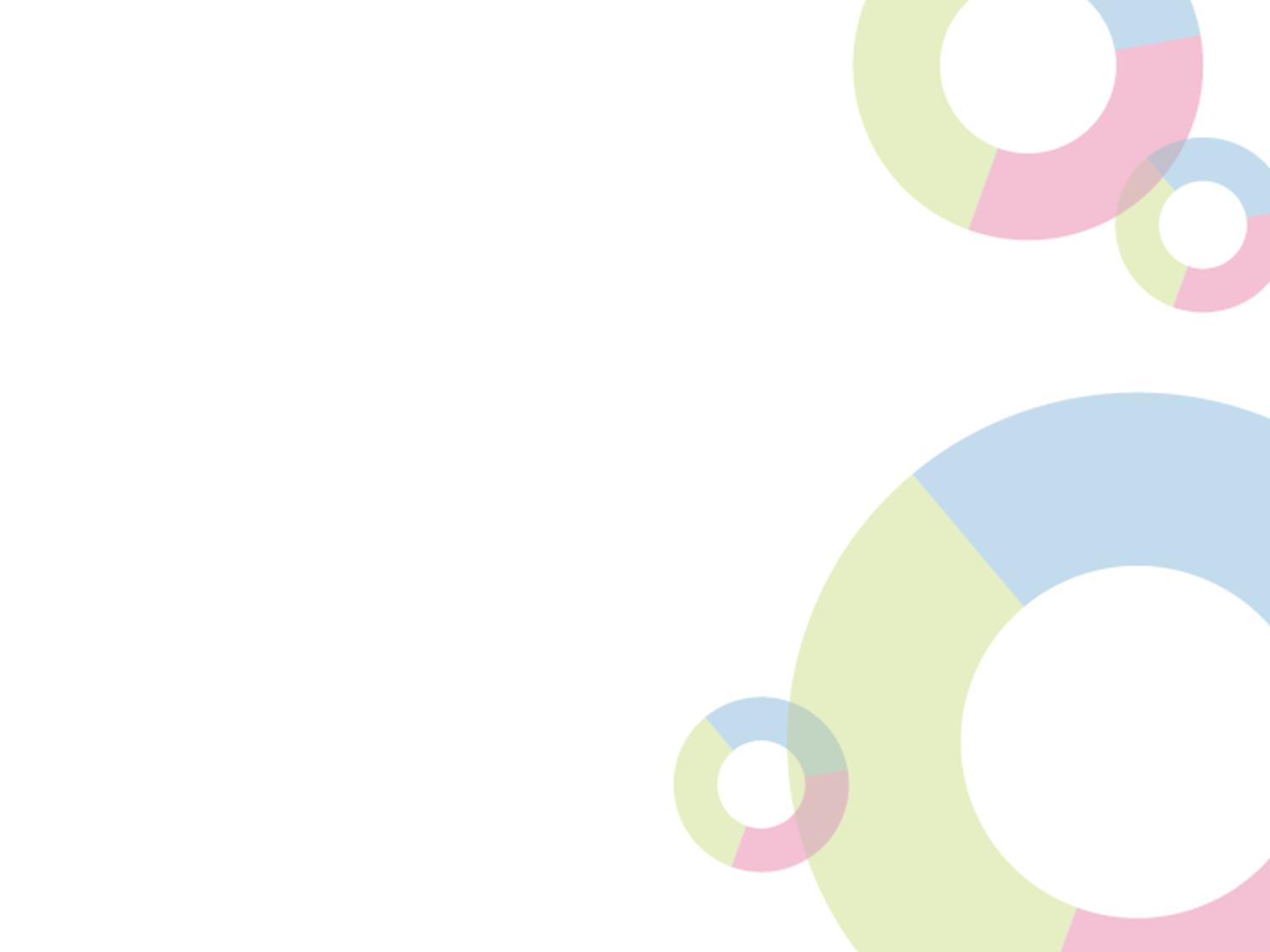 DOPOLEDNÍ BLOK B
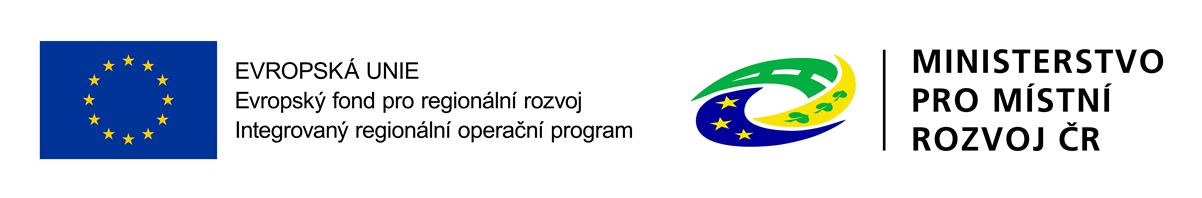 54
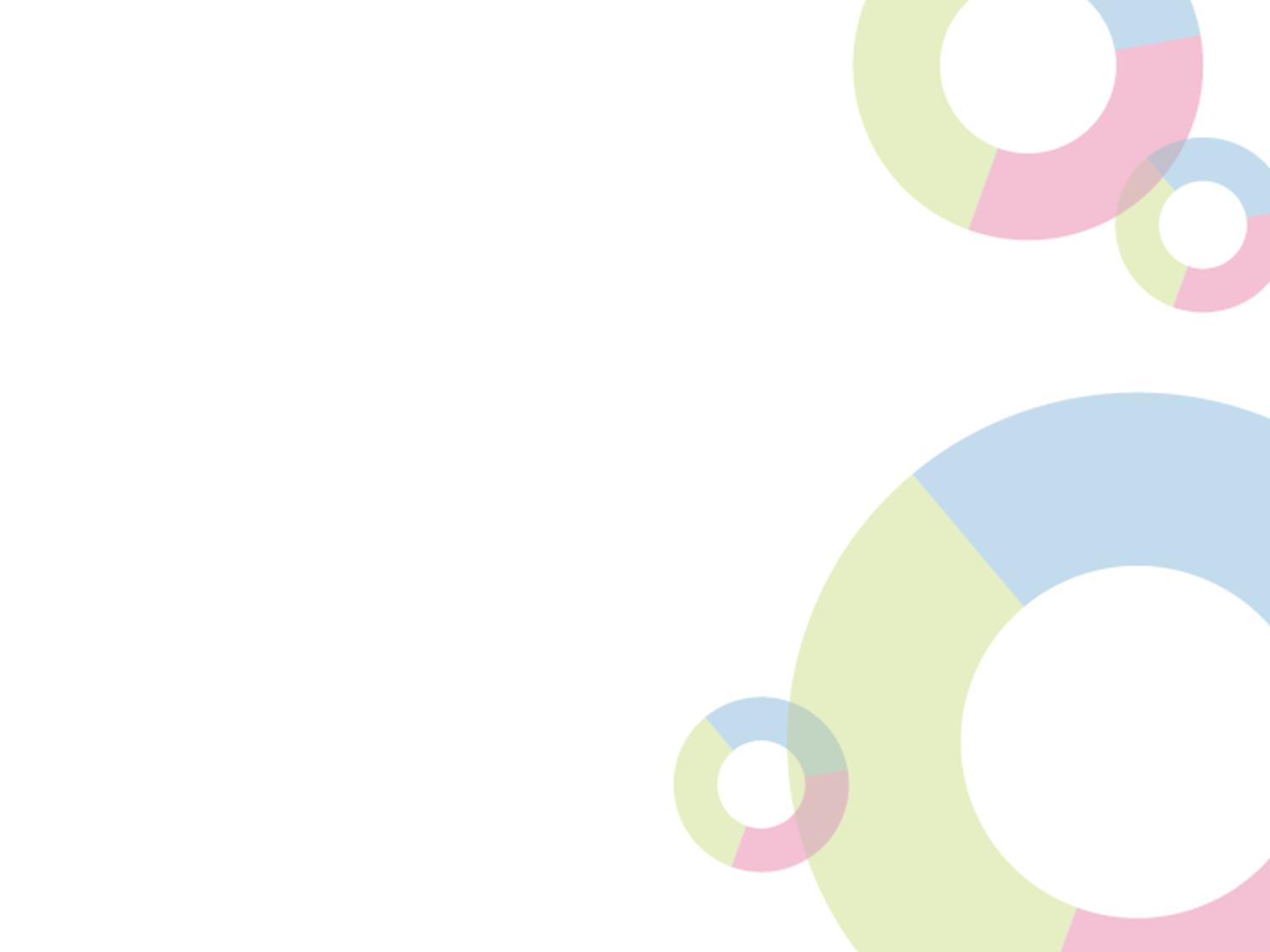 VÝZVA 62 
SOCIÁLNÍ INFRASTRUKTURA, SOCIÁLNÍ BYDLENÍ
Mgr. Zina Kaštovská, garant SC 2.1
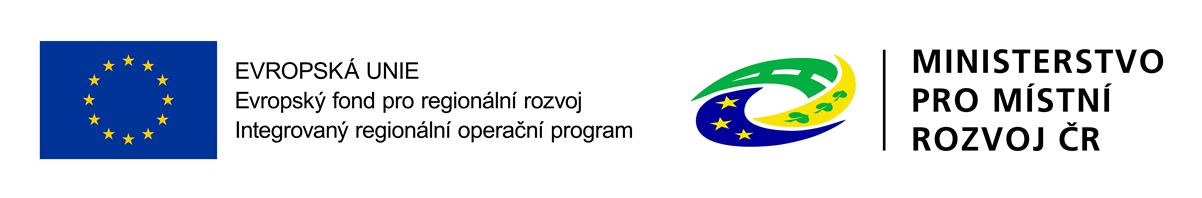 55
Výzva č. 62 Sociální infrastruktura – integrované projekty CLLD
Datum vyhlášení výzvy – 15. 11. 2016
Příjem žádostí – do 31. 10. 2022
Celková dotace z EFRR – 1,9 mld. Kč
Míra podpory z EFRR – 95 %
Počet žádostí v procesu hodnocení – 38 za cca 68 mil. Kč

Zaměření aktivit výzvy č. 62:
Deinstitucionalizace sociálních služeb
Rozvoj sociálních služeb
Rozvoj komunitních center
Sociální bydlení
Sociální služby – vždy se jedná o služby definované zákonem č. 108/2006, o sociálních službách, ve znění pozdějších předpisů
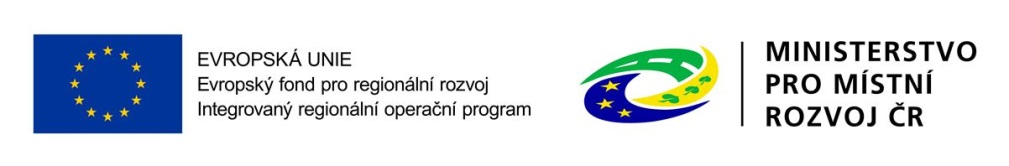 56
Výzva č. 62 Sociální infrastruktura – integrované projekty CLLD
Oprávnění žadatelé
Aktivity Deinstitucionalizace sociálních služeb a Rozvoj sociálních služeb 
kraje a organizace zřizované a zakládané kraji,
obce a organizace zřizované a zakládané obcemi,
dobrovolné svazky obcí a organizace zřizované a zakládané dobrovolnými svazky obcí,
organizační složky státu a jejich příspěvkové organizace,
nestátní neziskové organizace,
církve,
církevní organizace
Aktivita Rozvoj komunitních center
kraje a organizace zřizované a zakládané kraji,
obce a organizace zřizované a zakládané obcemi,
dobrovolné svazky obcí a organizace zřizované a zakládané dobrovolnými svazky obcí,
nestátní neziskové organizace,
církve,
církevní organizace
Aktivita Sociální bydlení
obce
nestátní neziskové organizace
církve
církevní organizace
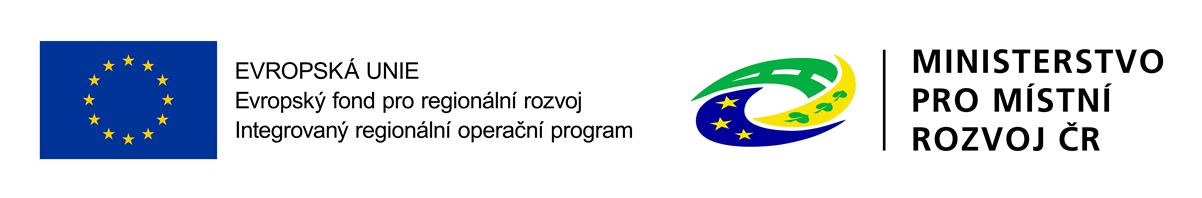 57
Výzva č. 62 Sociální infrastruktura – integrované projekty CLLD
Aktivita Deinstitucionalizace sociálních služeb
Osoby se zdravotním postižením podle zákona č. 108/2006 Sb., o sociálních službách.

Aktivita Rozvoj sociálních služeb
Osoby sociálně vyloučené či ohrožené sociálním vyloučením, osoby se zdravotním postižením.

Aktivita Rozvoj komunitních center
Osoby sociálně vyloučené, osoby ohrožené sociálním vyloučením a osoby se zdravotním postižením.

Aktivita Sociální bydlení
Osoby v bytové nouzi (spící venku, v azylovém domě, invalidé, …)
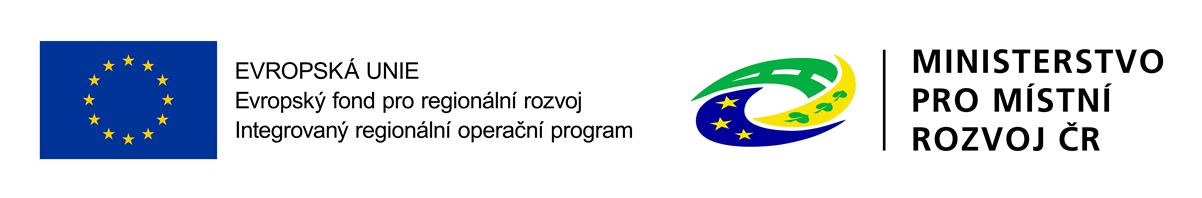 58
Aktivita DEINSTITUCIONALIZACE
Podstatou je podpora „přeměny velkokapacitních sociálních služeb na služby malého, komunitního typu“ 
Zařazeny také „domovy se zvláštním režimem“ – tato služba byla z jiných aktivit (výzev IROP) vyňata kvůli cílové skupině senioři
U pobytových služeb doporučen materiálně-technický standard vztahující se k vybraným pobytovým soc. službám – definováno pouze pro DOZP, Chráněné bydlení, DS, DZR a Týdenní stacionáře – neřeší tak např. pobytové odlehčovací služby
Prozatím neúčinná velká novela zákona o sociálních službách, vč. prováděcí vyhlášky
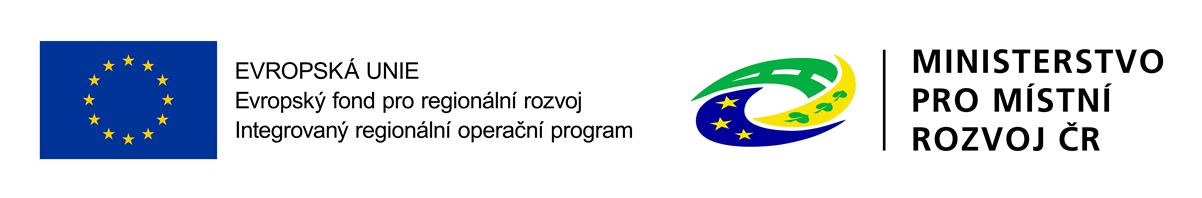 59
Aktivita DEINSTITUCIONALIZACE
Povinnost prokázat splnění kritérií deinstitucionalizace sociálních služeb
Prokázání souladu se strategickými dokumenty obce, kraje,
Linka na budoucí Pověření od objednatele nových nebo deinstitucionalizovaných služeb,
Vznik nových sociálních služeb.
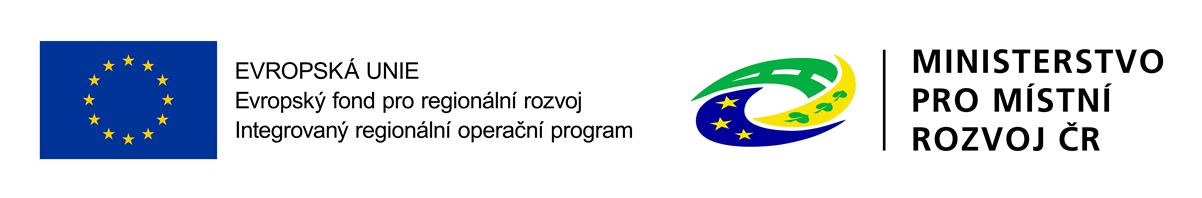 60
Aktivita DEINSTITUCIONALIZACE
Podporované aktivity:
Nákup pozemků, staveb, výstavba a stavební úpravy 
Pořízení vybavení budov a zázemí – musí být prokázaná vazba na poskytování daných služeb 
Pořízení automobilu pro terénní a ambulantní sociální služby
Vedlejší aktivity – parky, hřiště – pozor na vztah k soc. službám
Ve vedlejších aktivitách také osobní náklady manažera projektu
→ s cílem transformovat pobytová zařízení soc. služeb v soc. služby umožňující zařazení a setrvání uživateli v přirozeném prostředí
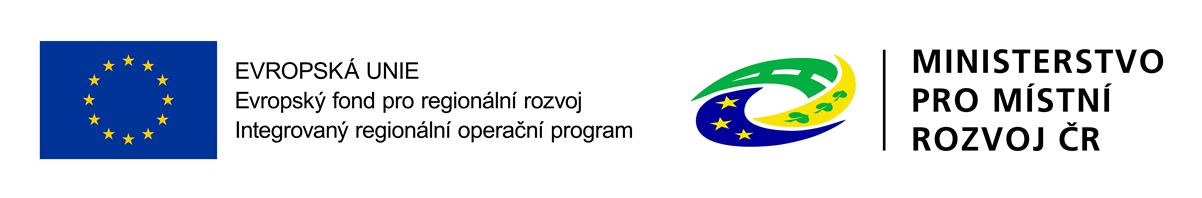 61
Aktivita DEINSTITUCIONALIZACE
Mezi povinné přílohy patří:
Doklad o právní subjektivitě žadatele (NNO, církve, dobrovolné svazky obcí)
Výpisy všech statutárních zástupců žadatele
Právní vztahy k majetku dotčeného realizací
Pověřovací akt nebo úmysl objednatele
Transformační plán, doklad o jeho schválení
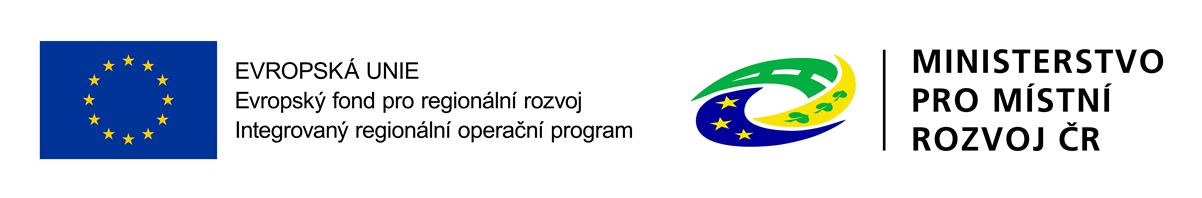 62
Obecně u sociálních služeb
Výzvy určeny pro pověřené sociální služby = pověřené výkonem SOHZ/SGEI
Pověřovací akt – všechny poskytované služby dotčené realizací projektu!
Poskytovatel služby musí být pověřen nejméně v délce do konce doby udržitelnosti projektu. Nemusí však být pověřen jedním PA, ale několika akty, které na sebe musí navazovat, aby bylo zajištěno kontinuální poskytování sociální služby.
Pokud nebyl pověřovací akt ke dni podání žádosti vydán, musí žadatel předložit vyjádření pověřovatele o úmyslu pověřovací akt k výkonu služby obecného hospodářského zájmu vydat.
V případě nezajištění kontinuálního poskytování SOHZ se příjemce vystavuje riziku vrácení celé dotace.
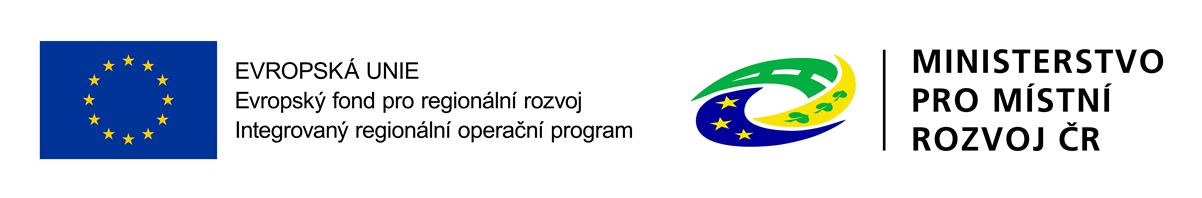 63
Aktivita ROZVOJ SOCIÁLNÍCH SLUŽEB
Oproti DI v aktivitě Rozvoj soc. služeb jde o cílené rozvíjení nedostupných nebo kapacitně nevyhovujících soc. služeb, budování lepšího zázemí pro personál i uživatele služeb

Je vyloučena podpora soc. služeb orientovaných výhradně pro seniorskou cílovou skupinu
NE domovy pro seniory a domovy se zvláštním režimem!

Terénní služby musí být poskytovány v přirozeném sociálním prostředí uživatelů služeb – měly by to být jejich domácnosti, nikoliv např. prostředí jiné sociální pobytové služby.
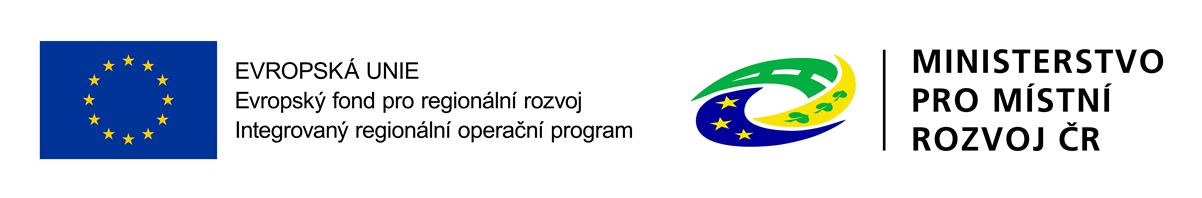 64
Aktivita ROZVOJ SOCIÁLNÍCH SLUŽEB
Podporované aktivity :
Nákup pozemků, staveb, výstavba a stavební úpravy 
Pořízení vybavení budov a zázemí – musí být prokázaná vazba na poskytování daných služeb 
Podpora zázemí pro personál – podpora přímé sociální práce, nikoli jen zázemí managementu soc. služeb
Pořízení automobilu pro terénní a ambulantní sociální služby 
→ k vytvoření podmínek pro kvalitní poskytování soc. služeb, obnovu a zkvalitnění materiálně-technické základy stávajících služeb
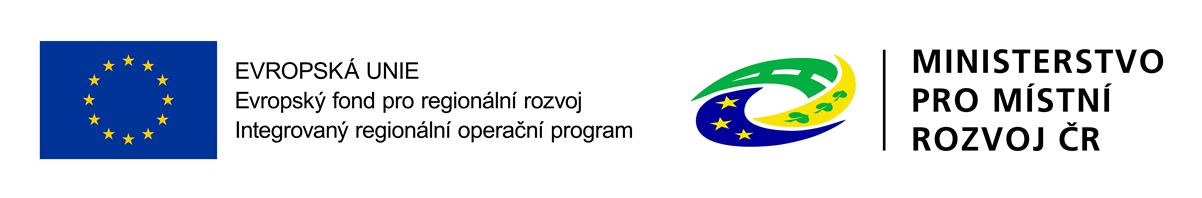 65
Aktivita ROZVOJ KOMUNITNÍCH CENTER
Poskytování soc. služby není povinné
Zapojení veřejnosti do nastavení a fungování centra (např. Zápisem ze zastupitelstva)
Cílem je vybudování/poskytnutí prostoru určeného k bezúplatnému využití cílovými skupinami
Neexistuje předpoklad, že si KC na sebe musí samo vydělat, na svůj základní provoz – provozovatel KC musí zajistit, aby aktivity KC byly pro klienty zdarma. Na činnost si může vydělávat jiným způsobem. Provozní náklady KC hradí jeho provozovatel.
Případná úhrada za aktivity musí být „symbolická“ a nepřesáhne tak náklady spojené s realizací jednotlivých aktivit (př. keramický kroužek zdarma, ale hlínu si hradí účastníci kurzu)
Povinnost zajistit v KC sociálního pracovníka
Nestačí zajistit pracovníka v sociálních službách, ten nesmí poskytovat sociální poradenství bez dohledu
Není dán úvazek, ale soc. pracovník by měl v KC působit dle potřeb dané lokality minimálně po dobu udržitelnosti
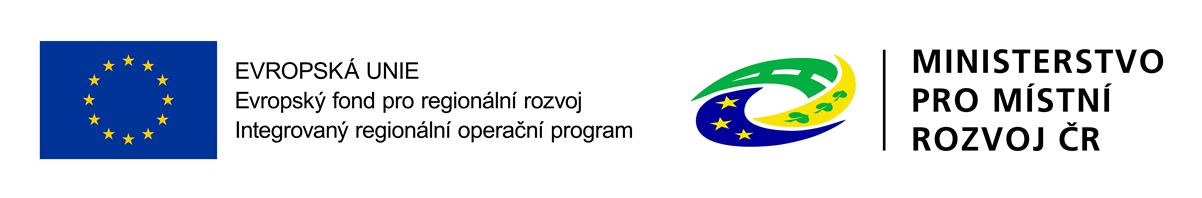 66
Aktivita ROZVOJ KOMUNITNÍCH CENTER
Podporované aktivity :
Nákup budov, výstavba a stavební úpravy 
Pořízení vybavení pro zajištění provozu zařízení
Pořízení automobilu pro terénní a ambulantní sociální služby 
→ k zajištění provozu komunitního centra
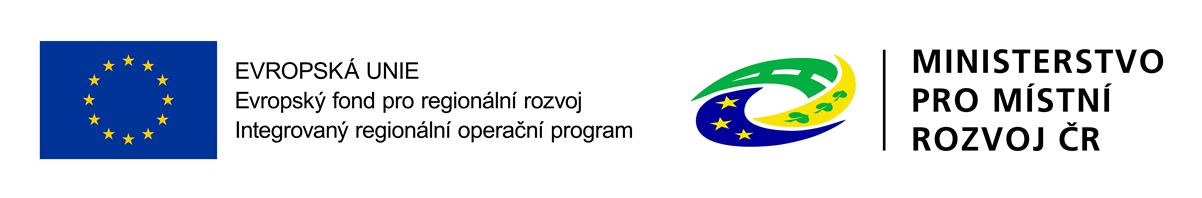 67
Aktivita ROZVOJ KOMUNITNÍCH CENTER
V aktivitě není možné pořídit pouze vybavení komunitních center bez dalších opatření typu rekonstrukce
Nelze realizovat projekt komunitní centrum pod „čistým nebem“ v parku/na louce, pouze investiční aktivity typu rekonstrukce
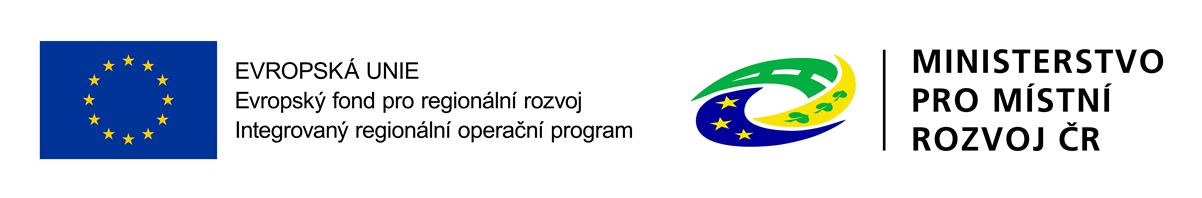 68
Aktivita SOCIÁLNÍ BYDLENÍ
Cílem je dostupné nájemní sociální bydlení
Pořízení bytů formou nákupu, rekonstrukce bytu, či adaptace nebytových prostor pro potřeby sociálního bydlení a pořízení nezbytného základního vybavení
IROP určuje parametry sociálního bydlení a podmínky ohledně nakládání se sociálními byty
Bytový dům MAX 8 bytových jednotek sloužících SB nebo v jednom vchodě (samostatné č.p.) bytového domu, který má více než osm bytů, je podíl SB na celkovém počtu bytů nejvýše 20 %
Revize – umožní novou výstavbu a zvýší max počet bytů na 12
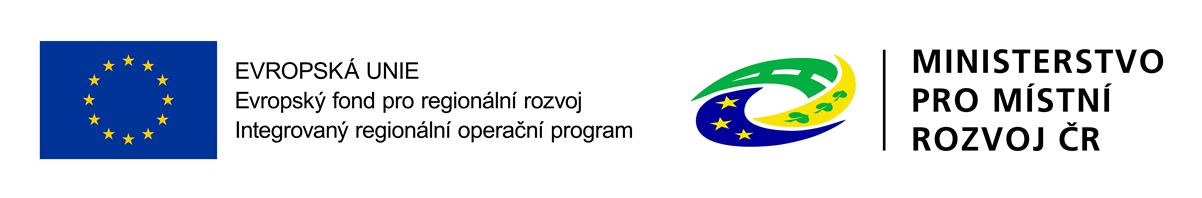 69
Aktivita SOCIÁLNÍ BYDLENÍ
Podporované aktivity :
Nákup nemovitostí
Rekonstrukce a úpravy objektu nebo bytu
Pořízení základního vybavení = umyvadlo, sprcha nebo vana, WC, kuchyň
Úpravy společných prostor (bytového) domu – stanovení poměru v případě, kdy bytový dům neslouží výhradně pro účely sociálního bydlení
Zeleň v okolí budov a na budovách 
Pořízení bytů sociálního bydlení formou nové výstavby není podporováno (PROZATÍM)
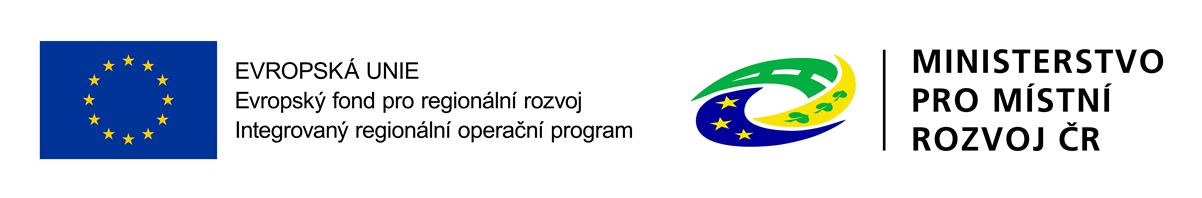 70
Aktivita SOCIÁLNÍ BYDLENÍ
Nezpůsobilé:
Parkování a ostatní venkovní úpravy jako je úprava přístupu do domu, oplocení,  terénní úpravy. 
Inženýrské sítě mimo stavební parcelu na níž stojí budova pro vybudování sociálního bydlení.
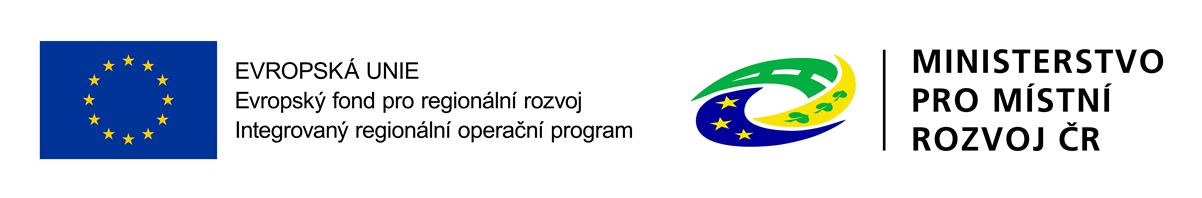 71
Aktivita SOCIÁLNÍ BYDLENÍ
Sociální bydlení musí splňovat parametry sociálního bydlení IROP a zároveň stavebně technické parametry dané stavebními předpisy budov pro bydlení 
Sociálním bytem se rozumí standardní bytová jednotka se základním vybavením bez nábytku 
Je určeno osobám z cílových skupin, tj. osobám v bytové nouzi → v pravidlech dány podmínky týkající se příjmů a (ne)vlastnictví. 
Sociální byt musí být umístěný v zastavěném nebo zastavitelném území podle územního plánu → sociální bydlení musí být umístěno v lokalitě, která nevede k segregaci cílové skupiny.
Pořízené či rekonstruované bytové objekty sociálního bydlení musí být  umístěné v běžné zástavbě s občanskou vybaveností a musí být dostupné hromadnou dopravou.
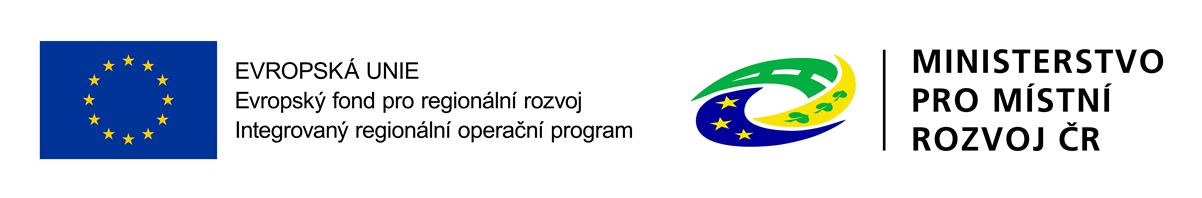 72
Aktivita SOCIÁLNÍ BYDLENÍ
Celkové způsobilé výdaje na hlavní aktivity projektu přepočtené na jeden m2 podlahové plochy bytu nesmí přesáhnout částku 27 500 Kč (nyní, bude navýšeno v revizi)
Příjemce nepodmíní uzavření smlouvy o nájmu složením finančních prostředků (např. kauce).
Nájemné za 1 m2 podlahové plochy sociálního bytu sjednané při uzavření nájemní smlouvy nebo změněné v průběhu trvání nájemního vztahu nesmí překročit 57,50 Kč. 
Po dobu udržitelnosti projektu musí být cílové skupině v sociálních bytech dostupná podpora ve formě sociální práce
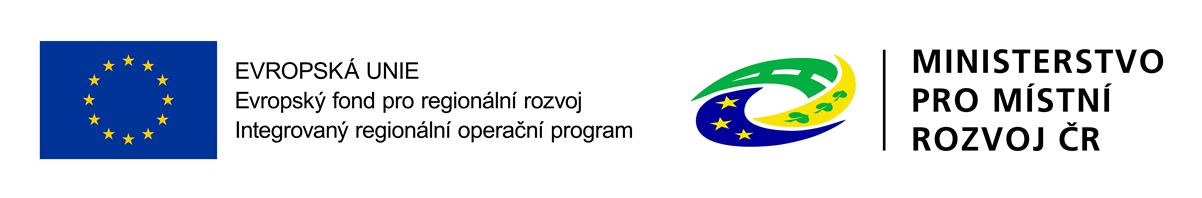 73
Aktivita SOCIÁLNÍ BYDLENÍ
Pronájem bytu (bez ohledu na výši nájemného) je považován za  hospodářskou činnost ve smyslu pravidel veřejné podpory.
Subjekt pronajímající byty (soukromá, právnická nebo fyzická osoba, obce, NNO, charitativní organizace) = subjekt provozující hospodářskou činnost.
→ umožněn výběr 2 typů podpory u sociálního bydlení 
Podpora de minimis SOHZ na základě Nařízení Komise č. 360/2012 (udílená určitým podnikům pověřeným poskytováním služeb obecného hospodářského zájmu)
Podpora dle Rozhodnutí Komise ze dne 20. prosince 2011 (ve formě vyrovnávací platby za závazek veřejné služby)
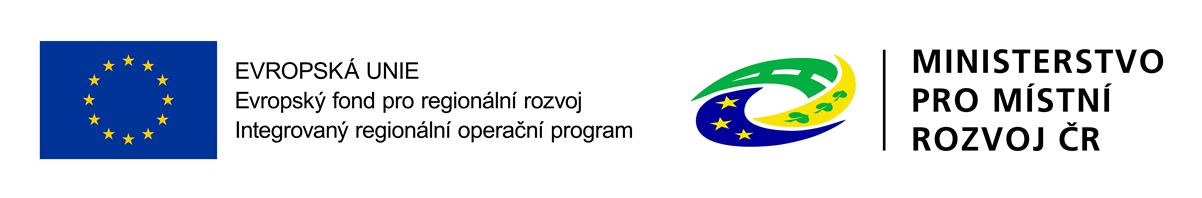 74
Příklady pochybení žadatelů
Půjčování kompenzačních pomůcek za úhradu
Nesmí být prováděno za komerčním účelem
Pokud pomůcky slouží přímo doma u uživatele ANO, pokud jsou pomůcky pořizovány za účelem pronájmu-NE (např. invalidní vozíky, chodítka apod.)
Tolerance minimálních symbolických částek za vypůjčení těm, kteří si pomůcky nemohou dovolit (popsat ve Studii proveditelnosti – do Finanční analýzy)
Cílové skupiny – pozor na terminologii! Jinak uvádí cílové skupiny zákon č. 108/2006 Sb., jinak (obecně) jsou definovány ve výzvách IROP (např. vyloučení mohou být i lidé bez domova, v krizi, kteří jsou současně seniory)
Nízkoprahová zařízení pro děti a mládež – pouze menší děti NE – Odporuje Programovému dokumentu, cílovou skupinou nemohou být jen děti do 15 let
Pozor na investice bez vazby na zkvalitnění poskytované služby – „jen nová střecha“
Pozor na opravy, udržování a jiné provozní/nezpůsobilé výdaje
Technické zhodnocení majetku – pozor na neudržení výstupů po celou dobu udržitelnosti! Žadatel se vystavuje riziku krácení dotace
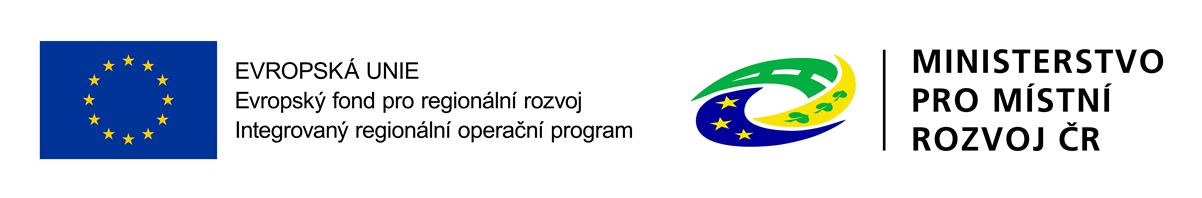 75
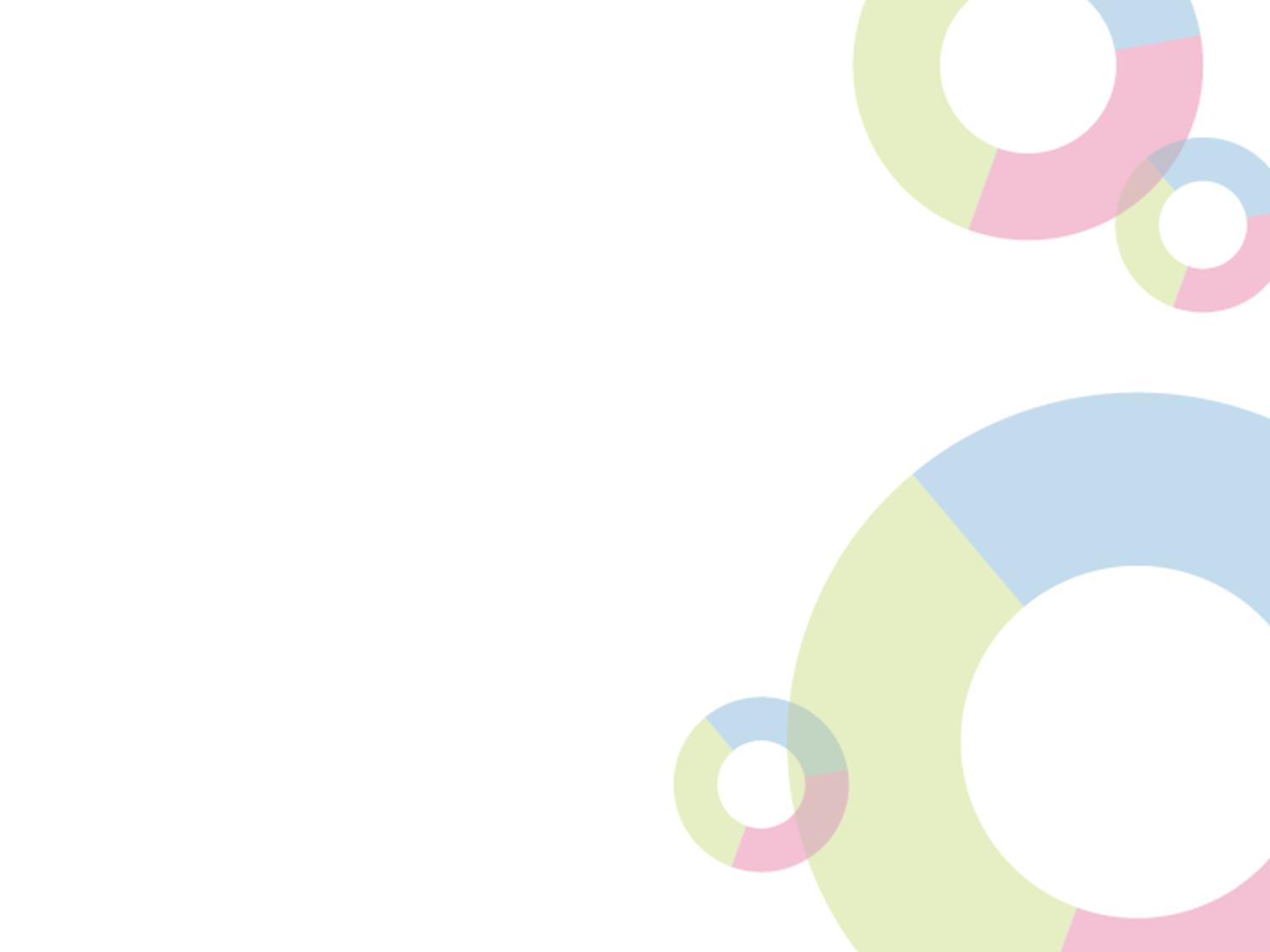 VÝZVA 65 
SOCIÁLNÍ PODNIKÁNÍ   Mgr. Marek Zeman, garant SC 2.2
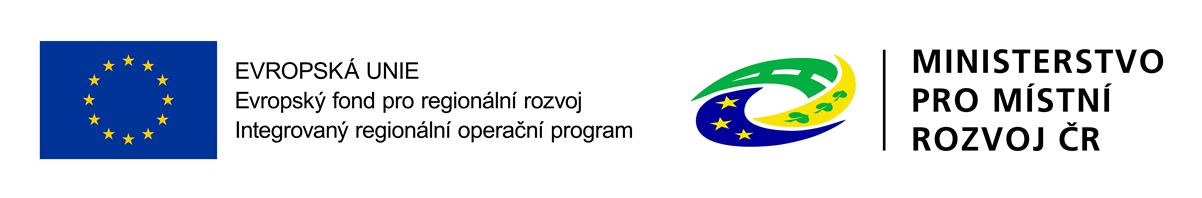 76
65. výzva IROP – sociální podnikání – Integrované projekty CLLD
Alokace výzvy:
Evropský fond pro regionální rozvoj -  950 000 000 Kč

Vyhlášení: 2. 12. 2016

Datum zahájení příjmu žádostí: 16. 12. 2016
Datum ukončení příjmu žádostí: 31. 10. 2022, 16:00

Územní realizace:
Území MAS vymezené ve schválené strategii CLLD.

Výdaje spojené s realizací projektu za hranicí území MAS jsou vždy nezpůsobilé.
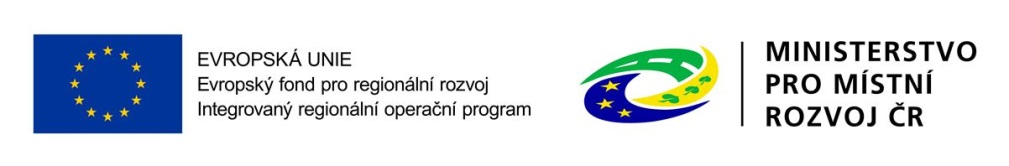 77
65. výzva IROP – sociální podnikání – Integrované projekty CLLD
Míra podpory z EFRR – 95 %
Státní rozpočet – 0 %
Výše celkových způsobilých výdajů v projektu
Minimální výše celkových způsobilých výdajů není stanovena.
Maximální výše podpory z EFRR: do výše nevyčerpaného limitu podpory de minimis.
Celkový součet podpor de minimis, poskytnutých jednomu příjemci, nesmí za předchozí dvě rozhodná období (účetní období nepřetržitě po sobě jdoucích dvanáct měsíců) a v běžném fiskálním roce přesáhnout 200 000 EUR.
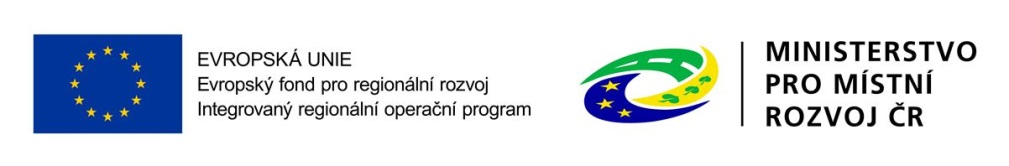 78
65. výzva IROP – režim de minimis
Nařízení č. 1407/2013 ze dne 18. prosince 2013 o použití článku 107 a 108 Smlouvy o fungování Evropské unie na podporu de minimis, 

celkový součet podpor de minimis, poskytnutých jednomu příjemci, nesmí za  předchozí dvě rozhodná období (účetní období nepřetržitě po sobě jdoucích dvanáct měsíců) a běžném fiskálním roce přesáhnout 200 000 EUR; 

v případě, že žadatel obdržel jakoukoliv podporu de minimis, uvede údaje o této podpoře do žádosti o podporu, čerpání se bude kontrolovat v Registru de minimis, první kontrola při podání žádosti, druhá kontrola proběhne před vydáním Rozhodnutí.
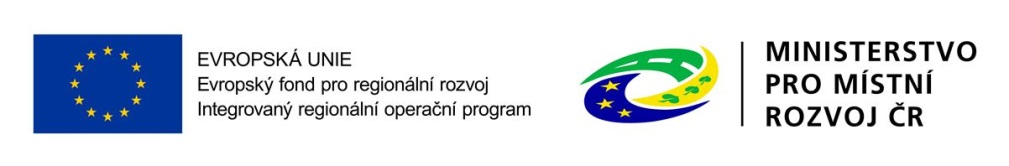 79
[Speaker Notes: Rozhodné období příjemce je definováno jako tři po sobě jdoucí účetní období, stanovené podle účetního období používaného příjemcem.
Účetní období se buď shoduje s kalendářním rokem, nebo je hospodářským rokem. V případě příjemce, který není účetní jednotkou, je rozhodné období stanoveno jako současný a dva předchozí kalendářní roky.
Rozhodný pro posouzení dodržení limitu 200 000 EUR je okamžik před vydáním PA, kdy musí proběhnout kontrola limitu v RDM. 
Během první kontroly mají být vyřazeny žádosti, ze kterých je naprosto zřejmé, že mají vyčerpanou podporu a že do vydání PA nebude limit uvolněn, případně je patrné, že je limit i přečerpán, což by nikdy nemělo nastat. 
Pro přepočet se použije přepočtový kurz Evropské centrální banky, vydaný ke dni schválení Rozhodnutí. 

Nejdůležitější je stav v RDM při kontrole před vydáním PA. Není závazné podání žádosti, ale schválení a připsání podpory. Příjemce může podat žádost až v roce 2016 s tím, že má uvolněný limit, ale jeho propojenému podniku bude připsána podpora, která mu dotaci zablokuje.]
65. výzva IROP – sociální podnikání – Integrované projekty CLLD
Podporované aktivity:
Nová výstavba, nákup objektů, stavební úpravy, nákup zařízení a vybavení, které vytvoří podmínky pro sociální podnikání.

Nový sociální podnik
Nový podnikatelský subjekt (doposud nezahájil ekonomickou činnost)
Rozšířením stávajícího podnikatelského subjektu – nový předmět podnikání, nově zřízená živnost (volná, řemeslná, koncesovaná), nový obor činnosti v rámci živnosti volné)
Rozšíření sociálního podniku 
rozšíření nabízených produktů a služeb, 
rozšíření prostorové kapacity podniku, 
zavedení nových technologií výroby,
zefektivnění procesů v podniku.
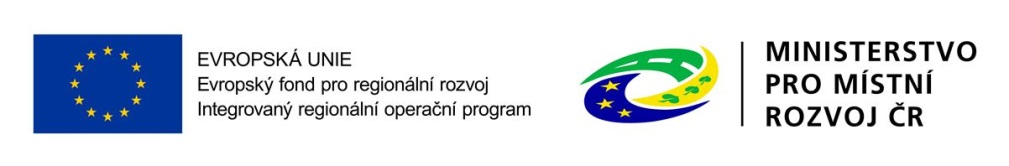 80
65. výzva IROP – sociální podnikání – Integrované projekty CLLD
Rozšíření sociálního podniku je podmíněno, že žadatel musí popsat v podnikatelském plánu, jak principy sociálního podnikání naplňuje minimálně v období 6 měsíců před podáním žádosti o podporu. Požadován je růst počtu zaměstnaných osob z cílových skupin, který nesmí nastat na úkor snížení stávajícího počtu zaměstnanců sociálního podniku.

Vznik nových nebo rozšíření podnikatelských aktivit OSVČ
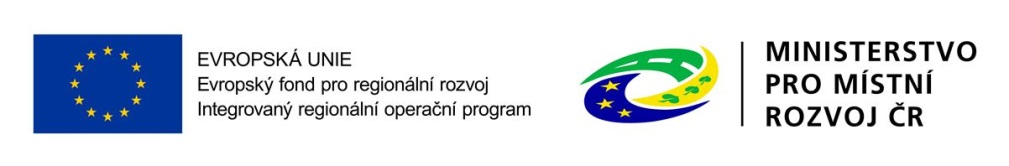 81
65. výzva IROP – sociální podnikání – Integrované projekty CLLD
Oprávnění žadatelé:

osoby samostatně výdělečně činné (dále jen „OSVČ“) podle zákona č. 155/1995 Sb., o důchodovém pojištění:
obchodní korporace vymezené zákonem č. 90/2012 Sb., o obchodních korporacích:
veřejná obchodní společnost, komanditní společnost, společnost s ručením omezeným, akciová společnost, evropská společnost, evropské hospodářské zájmové sdružení, družstva
nestátní neziskové organizace
spolky, ústavy, obecně prospěšné společnosti podle zákona č. 248/1995 Sb., o obecně prospěšných společnostech, zájmová sdružení právnických osob, pokud těmito osobami jsou výše uvedené nestátní neziskové organizace;
církve, 
církevní organizace.
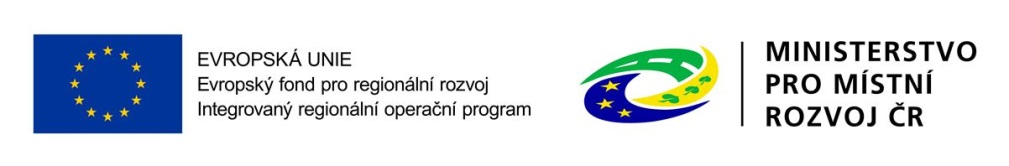 82
65. výzva IROP – sociální podnikání – Integrované projekty CLLD
V této výzvě nejsou obce a svazky obcí oprávněnými žadateli.
 
Vychází z principu sociálního podnikání:
nezávislost (autonomie) v manažerském rozhodování a řízení na externích zakladatelích nebo zřizovatelích
Nezávislostí se míní autonomie v manažerském rozhodování a řízení. Pokud by jedním ze zřizovatelů byla obec, její celkový vlastnický podíl v podniku by musel být menší než 50 %. Pokud by zřizovatelem bylo více obcí, vlastnický podíl každé z těchto obcí by musel být menší než 50 %. 
Zapojení obcí je možné založením obchodní korporace, která bude v manažerském rozhodování a řízení nezávislá na externích zakladatelích nebo zřizovatelích. Žádná z nich v něm nesmí disponovat většinou rozhodovacích práv a vlastnický podíl každé z nich musí být menší než 50 %.
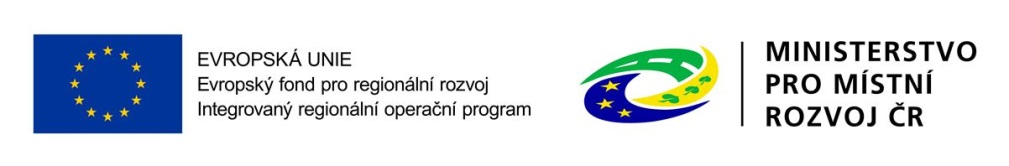 83
65. výzva IROP – sociální podnikání – Integrované projekty CLLD
Z IROP nelze financovat:
zemědělskou prvovýrobu;
komerční turistická zařízení: hotely, botely, motely, penziony;
restaurace, bary, pivnice;
komerční volnočasová zařízení – např. provozovny heren, kasin a sázkových kanceláří, sportovní, zábavní a rekreační činnosti a činnosti fitcenter;
lázeňské provozy.

Povolené drobné provozovny ve stravování – např. mléčná bistra, kavárny, cukrárny, výrobny svačinek, pražírny kávy s ochutnávkou, různé výrobny a přípravny občerstvení s prodejem apod., tzv. drobná gastronomická zařízení lze podpořit, zvláště slouží-li jako prostředek diversifikace a odhalování hospodářského potenciálu venkovských oblastí a zároveň slouží-li k účinné integraci sociálně vyloučených osob nebo osob ohrožených sociálním vyloučením.

Poznámka: Podpora nesmí být poskytnutá na nepodporovatelné ekonomické činnosti a žadatel v období realizace/udržitelnosti musí činnosti rozlišovat a vést odděleně, pokud v nezpůsobilých ekonomických činnostech je činný a má je zaregistrované.
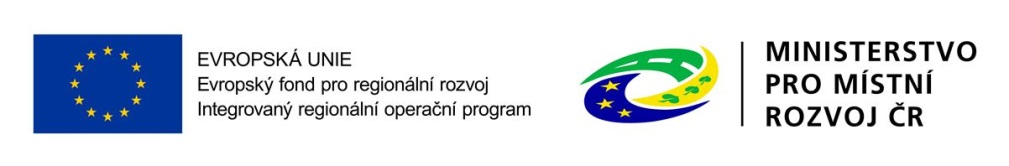 84
65. výzva IROP – sociální podnikání – Integrované projekty CLLD
Principy sociálního podnikání

Na základě vyjednávání MPSV s platformou TESSEA vznikly tzv. „Rozpoznávací znaky integračního sociálního podniku“, které jsou pro příjemce závazné v plném rozsahu a budou sledovány v průběhu realizace a udržitelnosti projektu. 

Pro IROP jako „principy sociálního podnikání“:
Sociální prospěch 
Ekonomický prospěch
Environmentální prospěch 
Místní prospěch
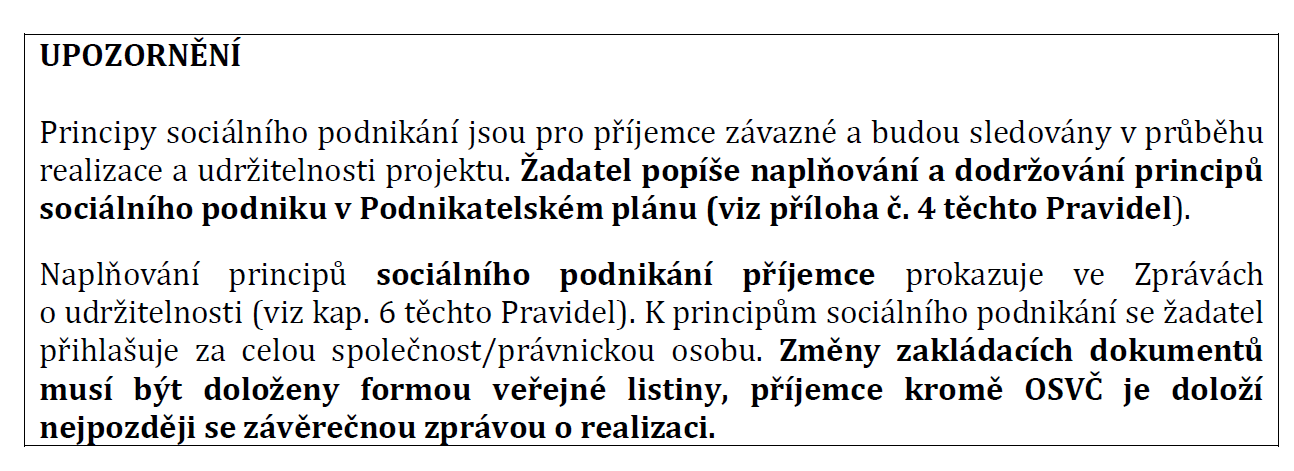 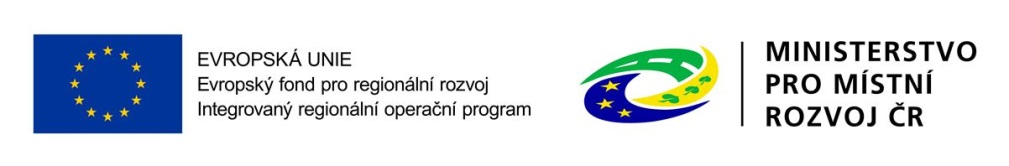 85
65. výzva IROP – sociální podnikání – Integrované projekty CLLD
Cílové skupiny:
uchazeči o zaměstnání evidovaní na Úřadu práce ČR déle než 1 rok. 
uchazeči o zaměstnání, jejichž doba evidence na Úřadu práce ČR dosáhla v posledních dvou letech v součtu délky 12 měsíců. 
osoby, které opustily výkon trestu do 12 měsíců od ukončení výkonu trestu nebo osoby vykonávající trest odnětí svobody formou domácího vězení.
osoby, které opustily zařízení pro výkon ústavní nebo ochranné výchovy do 12 měsíců od opuštění zařízení.
osoby se zdravotním postižením podle § 67 zákona č. 435/2004 Sb., o zaměstnanosti, ve znění pozdějších předpisů, jedná se o: 
osoby invalidní ve třetím stupni (osoby s těžším zdravotním postižením) – dříve osoby plně invalidní, 
osoby invalidní v prvním a druhém stupni – dříve osoby částečně invalidní,
osoby zdravotně znevýhodněné
azylanti
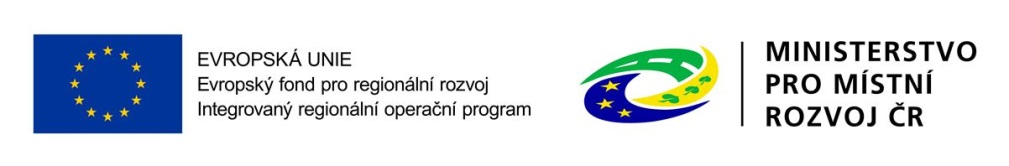 86
65.  výzva IROP – osnova Podnikatelského plánu
Podnikatelský plán - příloha č. 4 Specifických pravidel:
Obsah 
Informace o podniku, charakteristika žadatele
Popis současné nabídky a analýza trhu
Principy sociálního podnikání
Podrobný popis projektu
Management projektu a řízení lidských zdrojů
Způsob stanovení cen do rozpočtu projektu
Finanční plán
Analýza řízení rizik
Závěrečné hodnocení efektivity a udržitelnosti projektu
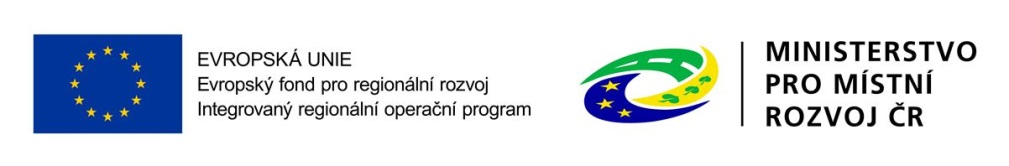 87
65. výzva IROP – sociální podnikání – Integrované projekty CLLD
Způsobilé výdaje na aktivity projektu: 
Stavby a stavební práce: 
výstavba nových objektů, 
stavební úpravy a rekonstrukce stávající stavby (nástavba, přístavba, apod.). 
Nákup pozemků a staveb:
nákup pozemku (celého, nebo jeho části) určeného pro výstavbu sociálního podniku, cena pozemku nesmí přesáhnout 10 % celkových způsobilých výdajů1, 
nákup stavby (celé nebo její části) pro vybudování sociálního podniku. 
Cena nemovitosti musí být určena znaleckým posudkem (nesmí být starší než 6 měsíců před pořízením nemovitosti).
Nákup služeb: 
výdaje na vypracování Podnikatelského plánu (max. 20 000 Kč včetně DPH) , 
výdaje na projektovou dokumentaci pro vydání stavebního povolení, pro ohlášení stavby nebo pro provádění stavby, 
povinná publicita (viz kap. 13 Obecných pravidel), 
autorský dozor, technický dozor investora, BOZP, 
projektová dokumentace stavby, EIA, 
ocenění pozemků a staveb.
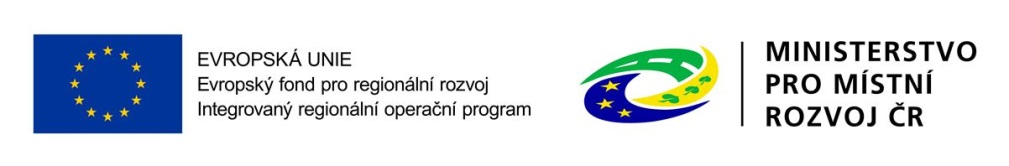 88
65. výzva IROP – sociální podnikání – Integrované projekty CLLD
Způsobilé výdaje na aktivity projektu:

Majetek a vybavení: 
pořízení drobného hmotného majetku, 
pořízení drobného nehmotného majetku, 
pořízení dlouhodobého hmotného majetku, 
pořízení dlouhodobého nehmotného majetku.

DPH: 
DPH u neplátců DPH, 
DPH u plátců, pokud nemají vzhledem k podporovaným aktivitám projektu nárok na odpočet DPH na vstupu.
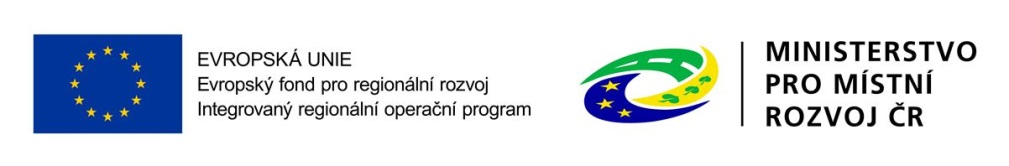 89
65. výzva IROP – sociální podnikání – Integrované projekty CLLD
Indikátory výstupu:
1 04 00 - Zvýšení zaměstnanosti v podporovaných podnicích: 
Povinný pro všechny projekty v této výzvě. Žadatel v žádosti o podporu vyplňuje cílovou hodnotu a datum, ke kterému se zavazuje ji naplnit. Tento indikátor sleduje celkové zvýšení počtu všech zaměstnanců v souvislosti s projektem. Cílovou hodnotu indikátoru musí příjemce naplnit nejpozději do 90 kalendářních dnů ode dne ukončení realizace projektu. Počet nově vytvořených pracovních míst je přepočtený na plné úvazky (FTE).   

1 04 03 - Zvýšení zaměstnanosti v podporovaných podnicích se zaměřením na znevýhodněné skupiny 
Povinný pro všechny projekty v této výzvě. Žadatel v žádosti o podporu vyplňuje cílovou hodnotu a datum, ke kterému se zavazuje ji naplnit. Tento indikátor sleduje zvýšení počtu zaměstnanců z cílových skupin. Cílovou hodnotu indikátoru musí příjemce naplnit nejpozději do 90 kalendářních dní ode dne ukončení realizace projektu. Počet nově vytvořených pracovních míst je přepočtený na plné úvazky (FTE). 

1 01 05 - Počet nových podniků, které dostávají podporu 
Povinný pro projekty, ve kterých je podpořen nový podnik. Za nový se považuje podnik nebo OSVČ, které vznikly (bylo jim přiděleno IČ) před méně než třemi roky před datem začátku realizace projektu a splňují parametry sociálního podniku nebo je budou splňovat k datu ukončení realizace projektu. 
Pokud v podniku starším než tři roky vznikla během posledních tří let nová divize, není do hodnoty indikátoru započítána.
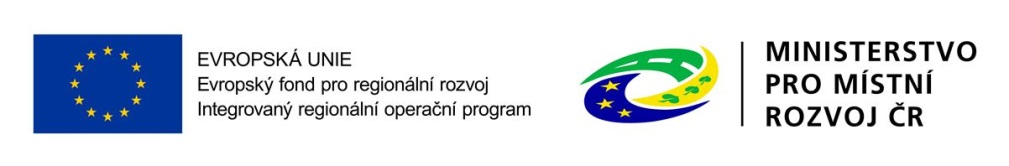 90
65. výzva IROP – sociální podnikání – Integrované projekty CLLD
Hodnocení žádosti o podporu na CRR
Závěrečné ověření způsobilosti projektů:
Kritéria pro závěrečné ověření způsobilosti projektu jsou rozdělena na kritéria napravitelná 
a nenapravitelná. Pokud žádost o podporu nesplní byť jedno kritérium s příznakem „nenapravitelné“, je vyloučena z dalšího procesu hodnocení a „napravitelná“ kritéria nejsou hodnocena.

NENAPRAVITELNÁ KRITÉRIA:
Projekt je v souladu s pravidly veřejné podpory
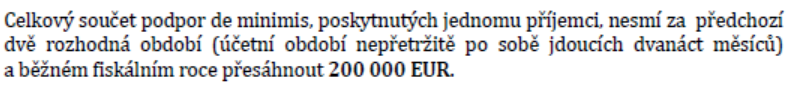 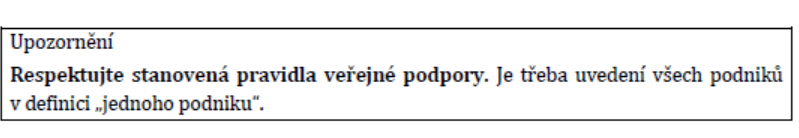 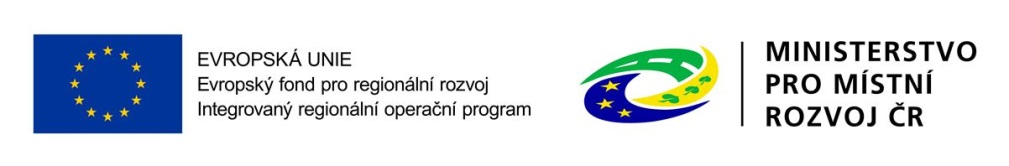 91
65. výzva IROP – sociální podnikání – Integrované projekty CLLD
Hodnocení žádosti o podporu na CRR
Závěrečné ověření způsobilosti projektů:

NENAPRAVITELNÁ KRITÉRIA:

      Statutární zástupce žadatele je trestně bezúhonný
OSVČ, statutární zástupce obchodních korporací, nestátní neziskových organizací, církví a církevních organizací dokládají výpis z rejstříku trestů, ze kterého vyplývá trestní bezúhonnost a v době podání žádosti nesmí být starší než 3 měsíce.

Podnik přispívá k podpoře sociálního začleňování, minimálně 30% zaměstnanců z celkového počtu zaměstnanců sociálního podniku musí pocházet z cílových skupin.
Žadatel v podnikatelskému plánu popíše, že minimální podíl z cílových skupin bude činit 30% z celkového počtu zaměstnanců sociálního podniku, a tak přispěje ke splnění principu Sociální prospěch.
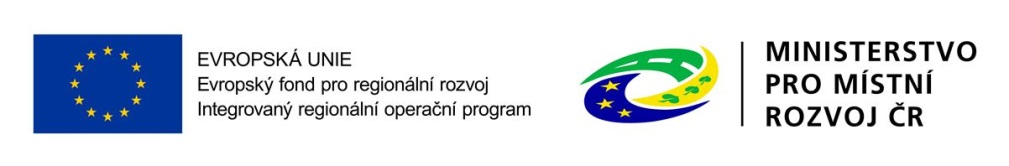 92
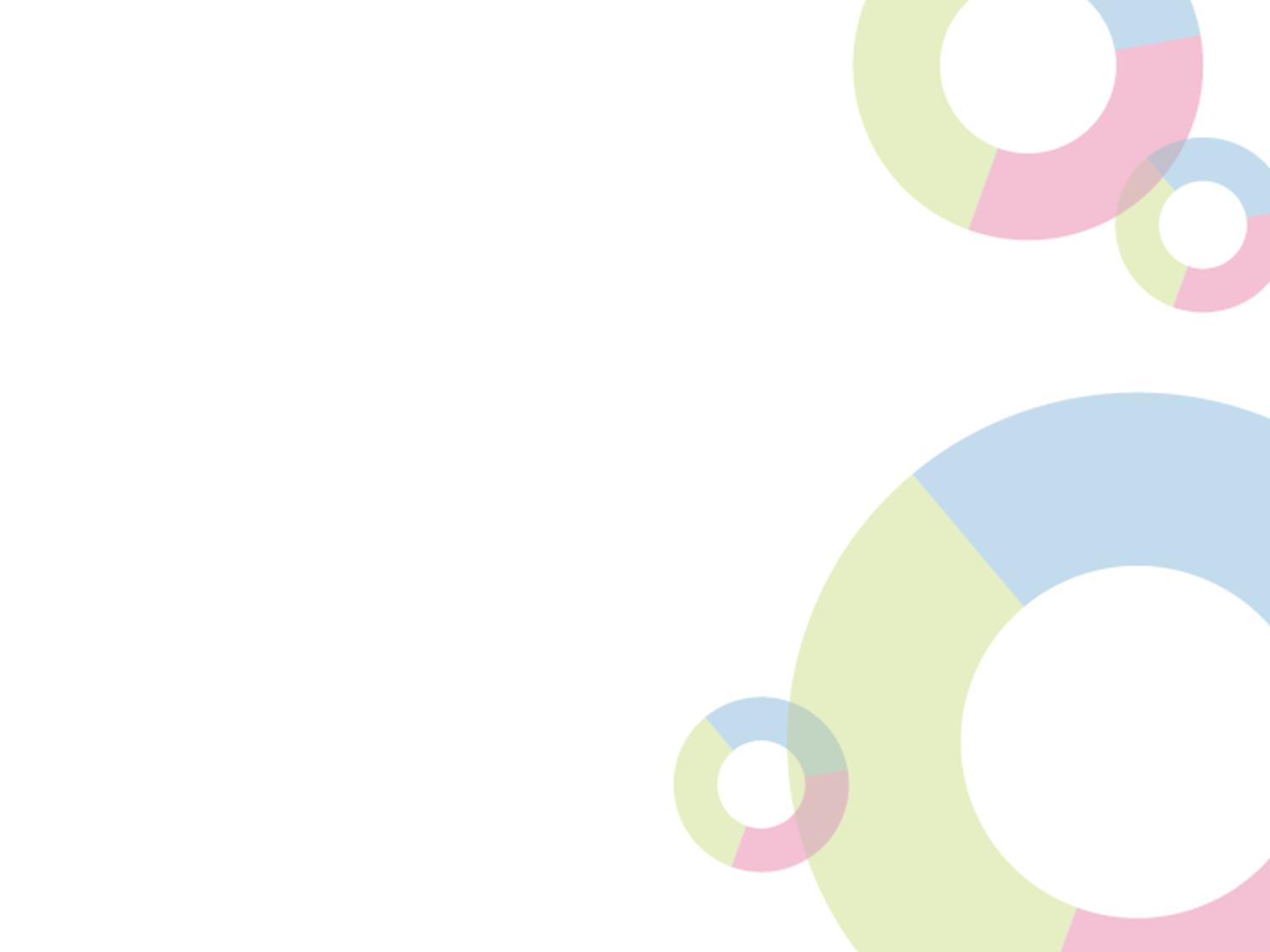 ODPOLEDNÍ BLOK C
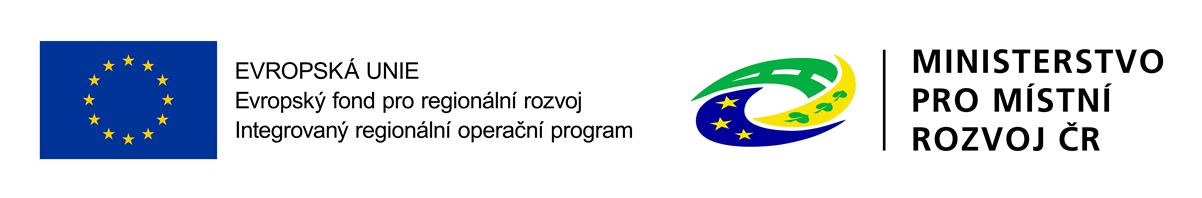 93
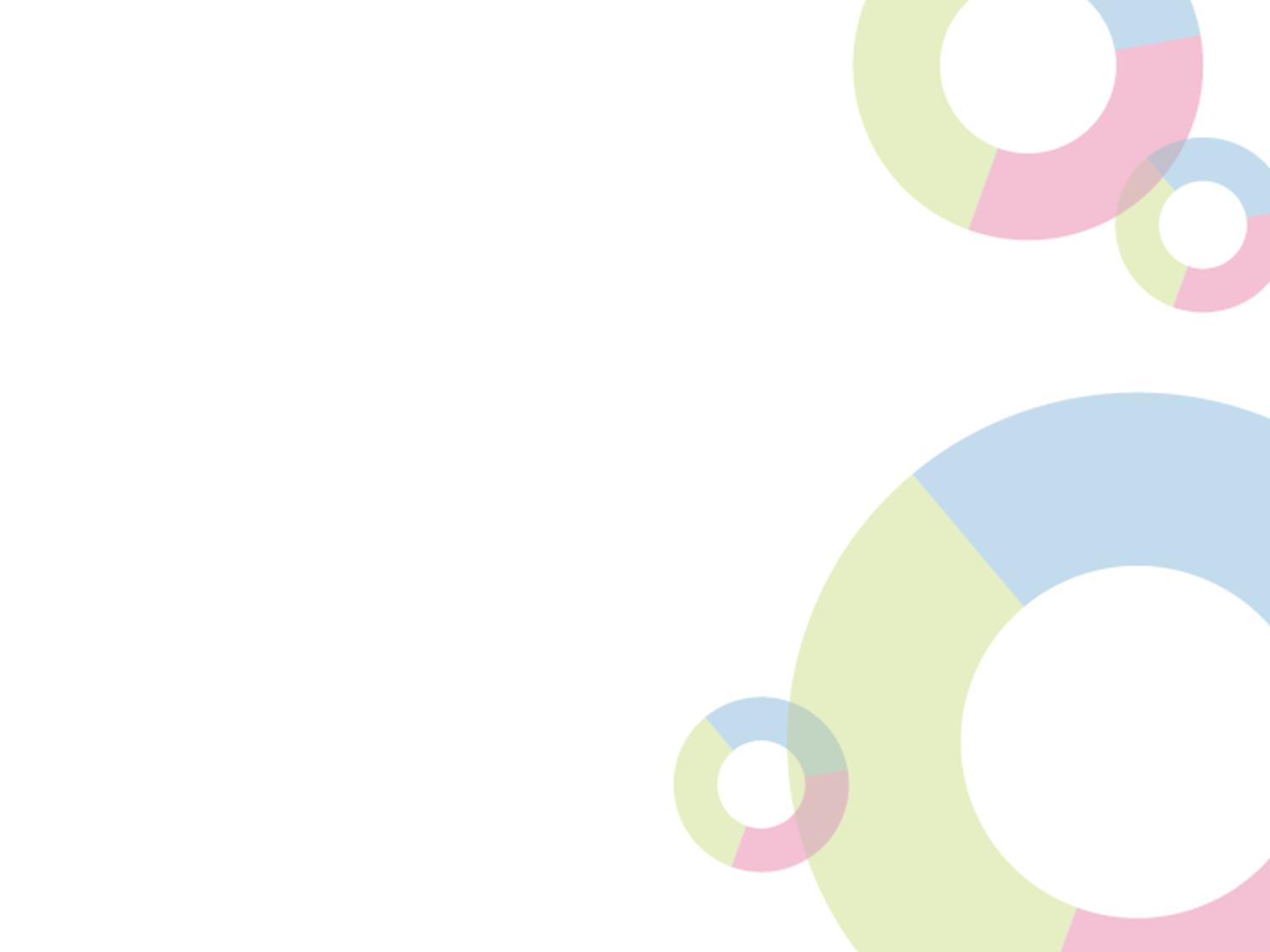 VÝZVA 68 
VZDĚLÁVÁNÍ A CELOŽITOVNÍ UČENÍ  Mgr. Ondřej Pešek, garant SC 2.4
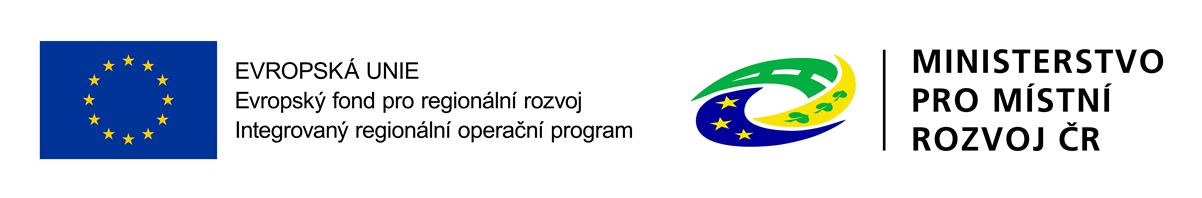 94
SC 2.4 Zvýšení kvality a dostupnosti infrastruktury pro vzdělávání a celoživotní učení
Cíl: prostřednictvím kvalitní a dostupné infrastruktury zajistit rovný přístup ke vzdělávání a k získávání klíčových schopností a tím zajistit reálnou uplatnitelnost na trhu práce.

Alokace: 583,5 mil. EUR (EFRR) + 69 mil. EUR (EFRR) v CLLD
15,3 mld. Kč (EFRR) + 1,9 mld. Kč (EFRR) v CLLD
Aktivity: 
Předškolní vzdělávání,
Základní školy,
Střední a vyšší odborné školy,
Zájmové, neformální a celoživotní vzdělávání.
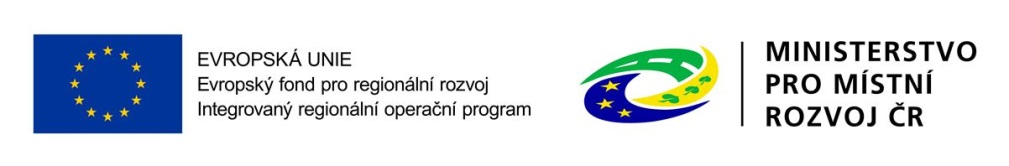 95
SC 2.4 Zvýšení kvality a dostupnosti infrastruktury pro vzdělávání a celoživotní učení
Příjemci: zařízení péče o děti do 3 let, školy a školská zařízení v oblasti předškolního, základního a středního vzdělávání a vyšší odborné školy,  další subjekty podílející se na realizaci vzdělávacích aktivit, kraje, organizace zřizované nebo zakládané kraji, obce, organizace zřizované nebo zakládané obcemi, nestátní neziskové organizace, církve, církevní organizace, organizační složky státu, příspěvkové organizace organizačních složek státu. 

Územní zaměření podpory: 
území ČR mimo hl. m. Prahu
správní obvody ORP bez sociálně vyloučené lokality
správní obvody ORP se sociálně vyloučenou  lokalitou
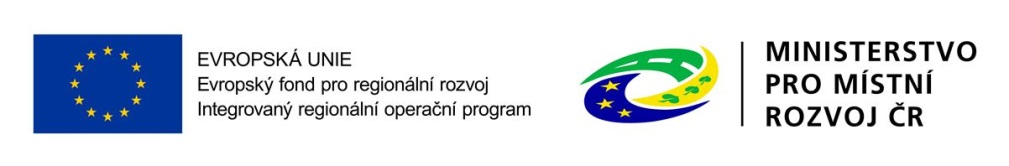 96
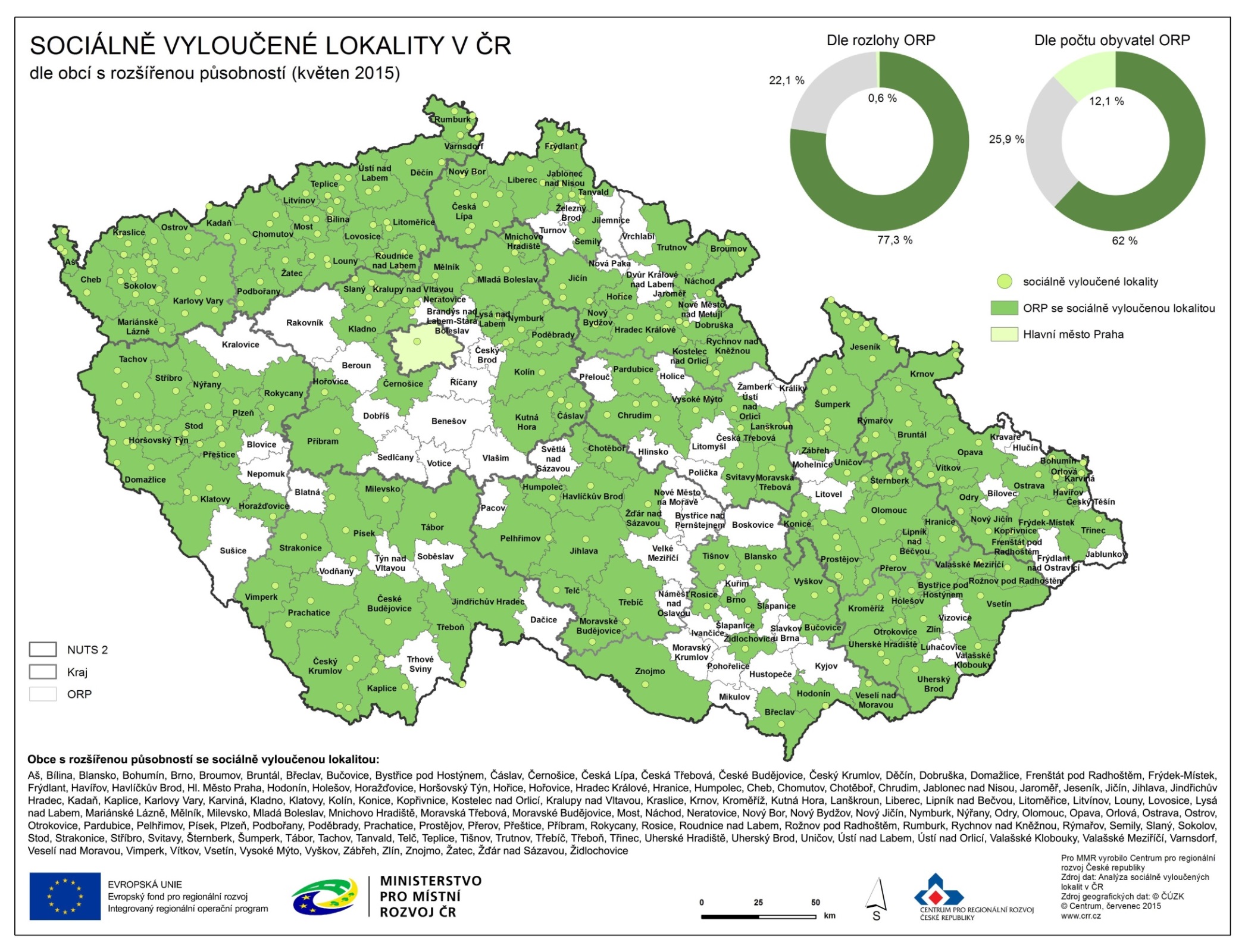 97
SC 2.4 Zvýšení kvality a dostupnosti infrastruktury pro vzdělávání a celoživotní učení
Akční plány vzdělávání

Místní akční plán vzdělávání (MAP)
Strategický rámec schválený Řídicím výborem MAP
zacílení priorit ZŠ a zájmového, neformálního a celoživotního vzdělávání; revize PD IROP 1.1 podmínka i pro MŠ
Krajský akční plán vzdělávání (KAP)
Seznam projektových záměrů pro investiční intervence
zacílení priorit SŠ/VOŠ a zájmového, neformálního a celoživotního vzdělávání
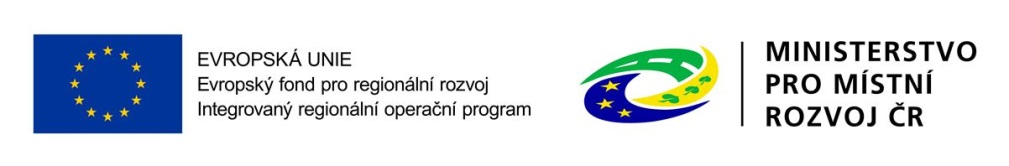 98
SC 2.4 Zvýšení kvality a dostupnosti infrastruktury pro vzdělávání a celoživotní učení
Předškolní vzdělávání
podpora MŠ, dětských skupin, spolků péče o děti, mateřských center apod.
Hlavní aktivity 
stavby a stavební práce spojené s výstavbou nové infrastruktury včetně vybudování přípojky pro přivedení inženýrských sítí,
rekonstrukce a stavební úpravy stávající infrastruktury (včetně zabezpečení bezbariérovosti dle vyhlášky č. 398/2009 Sb.),
nákup pozemků a staveb (nemovitostí),
pořízení vybavení budov a učeben, pořízení kompenzačních pomůcek.
podmínka navyšování kapacit, po revizi podmínka souladu s MAP pro MŠ
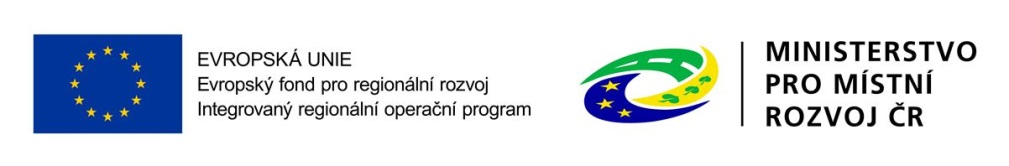 99
SC 2.4 Zvýšení kvality a dostupnosti infrastruktury pro vzdělávání a celoživotní učení
Základní školy, střední a vyšší odborné školy
podpora ZŠ, SŠ/VOŠ a školských zařízení zapsaných v Rejstříku škol a škol. zařízení ve vazbě na:
klíčové kompetence (komunikace v cizích jazycích, práce s digitálními technologiemi, přírodní vědy, technické a řemeslné obory),
budování bezbariérovosti škol,
ve správním obvodu obce s rozšířenou působností, ve kterém se nachází sociálně vyloučená lokalita navíc rozšiřování kapacit kmenových učeben.
podmínka souladu s místním akčním/krajským plánem vzdělávání (MAP/KAP)
nelze založit novou školu
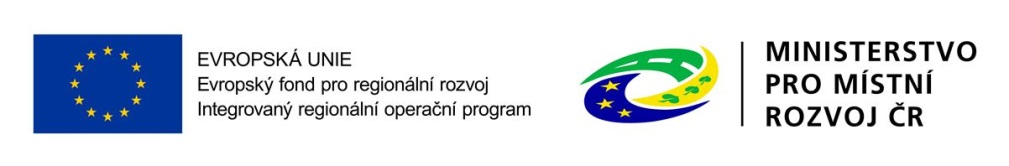 100
SC 2.4 Zvýšení kvality a dostupnosti infrastruktury pro vzdělávání a celoživotní učení
Základní školy, střední a vyšší odborné školy
Hlavní aktivity
stavby a stavební práce spojené s výstavbou infrastruktury ZŠ, SŠ/VOŠ včetně vybudování přípojky pro přivedení inženýrských sítí,
rekonstrukce a stavební úpravy stávající infrastruktury (včetně zabezpečení bezbariérovosti dle vyhlášky č. 398/2009 Sb.),
nákup pozemků a staveb (nemovitostí),
pořízení vybavení budov a učeben,
pořízení kompenzačních pomůcek,
zajištění vnitřní konektivity školy a připojení k internetu,
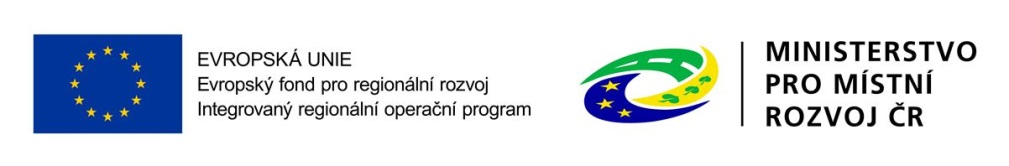 101
SC 2.4 Zvýšení kvality a dostupnosti infrastruktury pro vzdělávání a celoživotní učení
Zájmové, neformální a celoživotní vzdělávání
podpora škol a školských zařízení, domů dětí a mládeže, středisek volného času a dalších vzdělávacích institucí pro   zájmové, neformální a celoživotní vzdělávání ve vazbě na:
klíčové kompetence (komunikace v cizích jazycích, práce s digitálními technologiemi, přírodní vědy, technické a řemeslné obory).
podmínka souladu s krajským/místním akčním plánem vzdělávání (KAP/MAP)
nelze postavit novou budovu
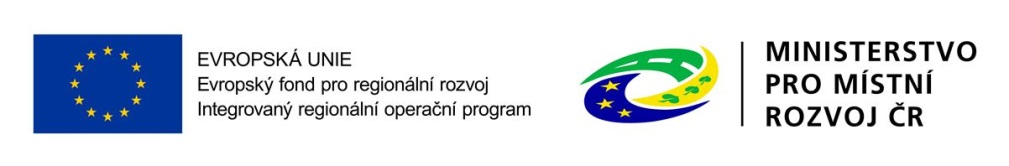 102
SC 2.4 Zvýšení kvality a dostupnosti infrastruktury pro vzdělávání a celoživotní učení
Zájmové, neformální a celoživotní vzdělávání
Hlavní aktivity
přístavby, nástavby a stavební práce spojené s vybudováním infrastruktury, pro zájmové, neformální a celoživotní vzdělávání,
rekonstrukce a stavební úpravy stávající infrastruktury (včetně zabezpečení bezbariérovosti dle vyhlášky č. 398/2009 Sb.),
nákup pozemků a staveb (nemovitostí),
pořízení vybavení budov a učeben,
pořízení kompenzačních pomůcek.
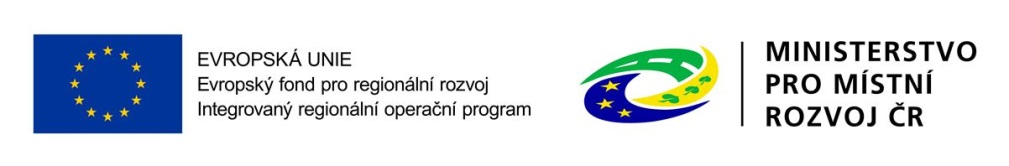 103
SC 2.4 Zvýšení kvality a dostupnosti infrastruktury pro vzdělávání a celoživotní učení
Nezpůsobilé výdaje:
opravy,
výdaje na stávající kmenové učebny,
učebny a vybavení bez vazby na klíčové kompetence,
učebny a vybavení na klíčové kompetence, které nejsou v MAP/KAP
aluly, amfiteátry, sportoviště,  jídelny a kuchyně (mimo předškolního vzdělávání),
ředitelny, sborovny ZŠ, SŠ/VOŠ.
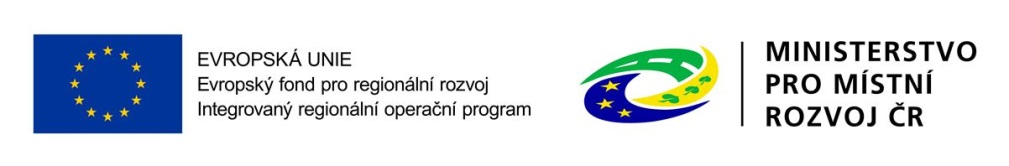 104
SC 2.4 Zvýšení kvality a dostupnosti infrastruktury pro vzdělávání a celoživotní učení
Příklady dobré a špatné praxe:
odpor k bezbariérovosti,
snaha realizovat projekty bez přidané hodnoty,
účelové spolupráce a aktivity pro získání bodů ve věcném hodnocení,
nezahrnutí zelně do zp. výdajů, 
realizace zeleně na veřejném prostranství,
chyby v MAP/KAP a snahy o účelové změny v době hodnocení,
indikátor kapacity zařízení (zejména v předškolním vzdělávání).
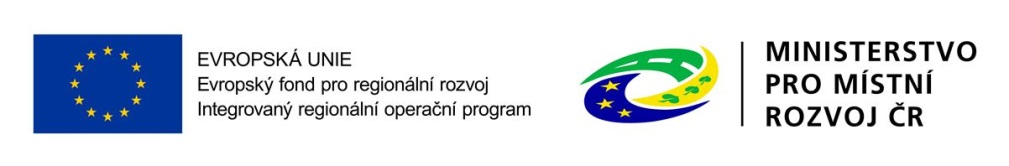 105
SC 2.4 Zvýšení kvality a dostupnosti infrastruktury pro vzdělávání a celoživotní učení
Příklad špatného projektu pro IROP
Malotřídní škola si chce nakoupit 10 PC a 10 tabletů do kmenové učebny a nechce dělat bezbariérovost 
Příklad dobrého projektu pro IROP
Malotřídní škola chce realizovat půdní vestavbu a vytvořit zde multimediální učebnu pro výuku cizích jazyků, informatiky a přírodních věd, včetně zajištění bezbariérovosti školy. Výstupy projektu budou sloužit rovněž zájmovému a neformálnímu vzdělávání v rámci obecního spolku.
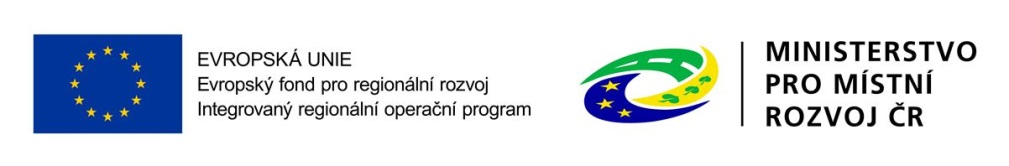 106
SC 2.4 Zvýšení kvality a dostupnosti infrastruktury pro vzdělávání a celoživotní učení
Kritéria závěrečného ověření způsobilosti (př.)
Bezbariérovost, fyzická dostupnost,
Soulad s MAP/KAP,
Nediskriminace, nesegregace,
Naplnění standardu konektivity,
Projekt není zaměřen na výstavbu nové školy (ZŠ, SŠ/VOŠ),
Projekt není zaměřen na výstavbu nové budovy pro aktivity zájmového, neformálního nebo celoživotního vzdělávání,
Projekt prokazatelně řeší nedostatek kapacit v území.
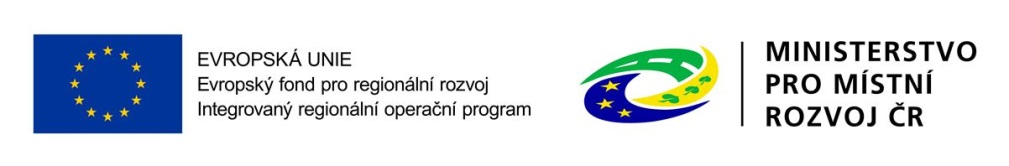 107
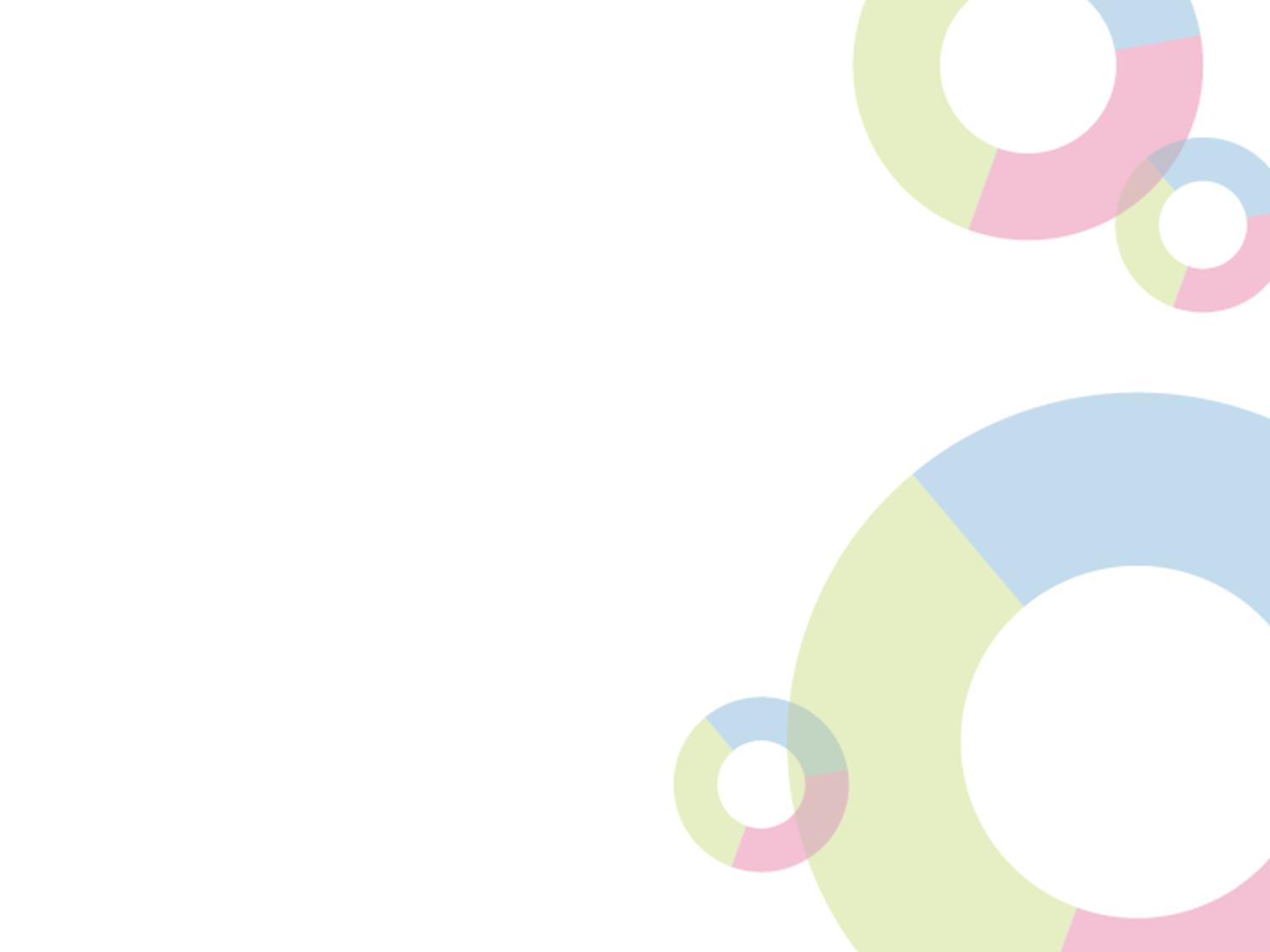 VÝZVA 69 
INTEGROVANÝ ZÁCHRANNÝ SYSTÉM    Ing. Jan Mazanik, garant SC 1.3
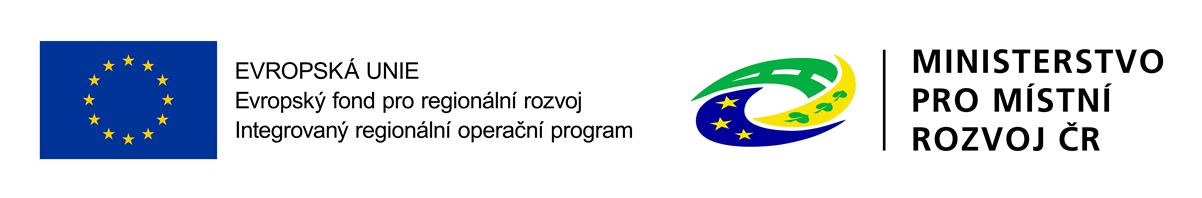 108
69. výzva IROP Integrovaný záchranný systém - integrované projekty CLLD
Podporované aktivity
Stanice IZS
Technika pro IZS
x
Posílení vybavení základních složek IZS technikou a věcnými prostředky zajištění jejich připravenosti s důrazem na přizpůsobení se změnám klimatu a novým rizikům
Zajištění adekvátní odolnosti stanic IZS s důrazem na přizpůsobení se změnám klimatu a novým rizikům
Podpora je možná v definovaných exponovaných územích. Takto definovaná území jsou sestavena do jmenného seznamu na úrovni obcí s rozšířenou působností (ORP). Seznam je přílohou č. 5 specifických pravidel a přílohou č. 5 Programového dokumentu IROP.
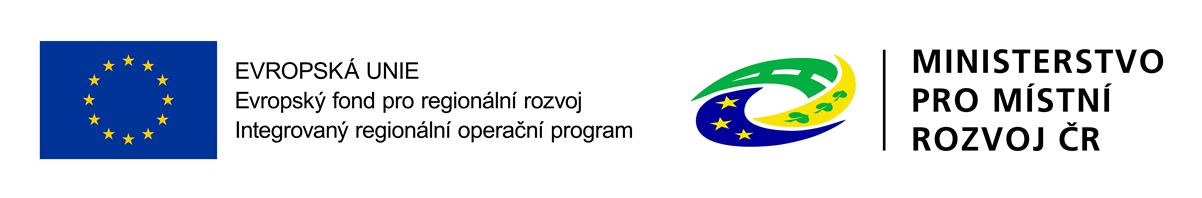 109
69. výzva IROP Integrovaný záchranný systém - integrované projekty CLLD
OPRÁVNĚNÍ ŽADATELÉ
Ministerstvo vnitra - generální ředitelství HZS ČR, 
hasičské záchranné sbory krajů,
Záchranný útvar HZS ČR,
Ministerstvo vnitra - Policejní prezidium ČR,
krajská ředitelství Policie ČR,
kraje  (kromě hl. města Prahy) jako zřizovatelé ZZS krajů,
státní organizace, která zřizuje jednotku HZS podniku s územní působností.
V drtivé většině se však bude jednat o:
obce, které zřizují jednotky požární ochrany (§ 29 zákona č. 133/1985 Sb., o požární ochraně) – jednotky sboru dobrovolných hasičů v kategorii JPO II a III (podle přílohy zákona o požární ochraně)

ČASTÉ CHYBY A DOTAZY
Je oprávněným žadatelem:
jednotka sboru dobrovolných hasičů, JPO II a III – NE, oprávněným žadatelem je zřizovatel, tedy obec;
obec, zřizující jednotku sboru dobrovolných hasičů , JPO V – NE, podpora je cílena na základní složky IZS, tj. jednotky zařazené do systému plošného pokrytí, jednotky s územní působností zasahující i mimo  území svého zřizovatele, tedy JPO II a III;
sbory dobrovolných hasičů – NE.
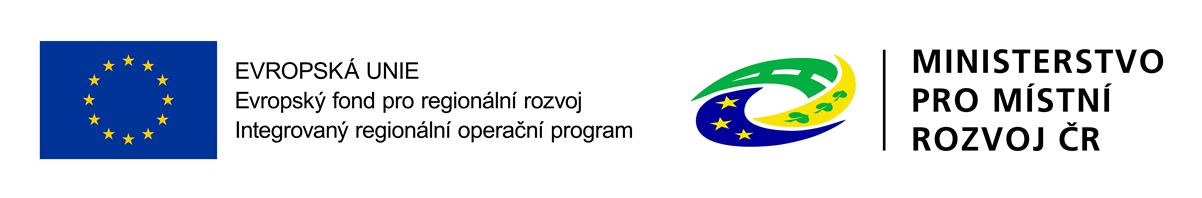 110
69. výzva IROP Integrovaný záchranný systém - integrované projekty CLLD
TECHNIKA PRO IZS
PODPOROVANÉ AKTIVITY (hlavní – min. 85 % způsobilých výdajů projektu)
Pořízení specializované techniky a věcných prostředků pro odstraňování důsledků nadprůměrných sněhových srážek a masivních námraz;
Pořízení specializované techniky a věcných prostředků pro výkon činností spojených s orkány a větrnými smrštěmi;
Pořízení specializované techniky a věcných prostředků pro výkon činností spojených s extrémním suchem;
Pořízení specializované techniky a věcných prostředků pro výkon činností v souvislosti s haváriemi spojenými s únikem nebezpečných látek.
Pořízení specializované techniky a věcných prostředků na aktivity v jiné vazbě než uvedená rizika a změny klimatu není podporováno, např. ve vazbě na povodně.
Podporovaná technika a věcné vybavení vychází z normativů vybavení uvedených v dokumentech „Zajištění odolnosti a vybavenosti základních složek integrovaného záchranného  systému  - Policie ČR a Hasičského záchranného sboru ČR (včetně JSDH) v území, s důrazem na přizpůsobení se změnám klimatu a novým rizikům v období 2014 -2020“ (dále jen „Zajištění odolnosti – PČR a HZS ČR“), respektive Zajištění odolnosti – krajských zdravotnických záchranných služeb. Dokumenty jsou přílohou specifických pravidel  č.  9 a 10.
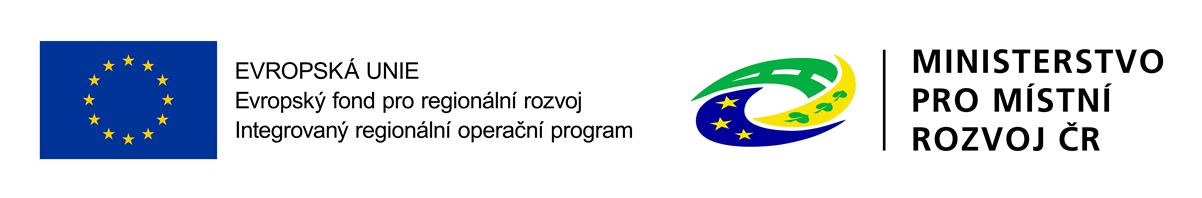 111
69. výzva IROP Integrovaný záchranný systém - integrované projekty CLLD
TECHNIKA PRO IZS
ZPŮSOBILÉ VÝDAJE pro hlavní aktivitu projektu
Pořízení majetku dle normativů vybavení (viz kapitola 3.1.6 Způsobilé výdaje Specifických pravidel výzvy)
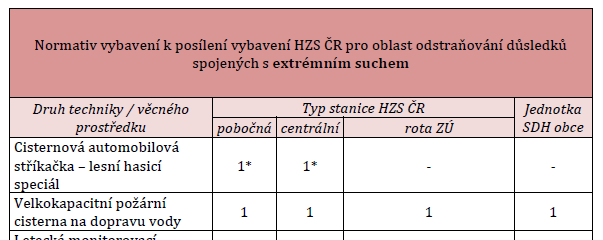 Maximálním množstvím, které lze žádat na jednotku sboru dobrovolných hasičů je vždy jeden set příslušné techniky/věcného prostředku.
Není možné pro jeden organizační článek/stanici/služebnu/jednotku SDH pořídit totožnou techniku/věcné vybavení, které jsou uvedeny v několika normativech vybavení.
Pořízený majetek podléhá kontrole a při nákupu vybavení důrazně upozorňujeme příjemce, že je potřeba udržet výstupy z projektu po celou dobu udržitelnosti a evidovat je.
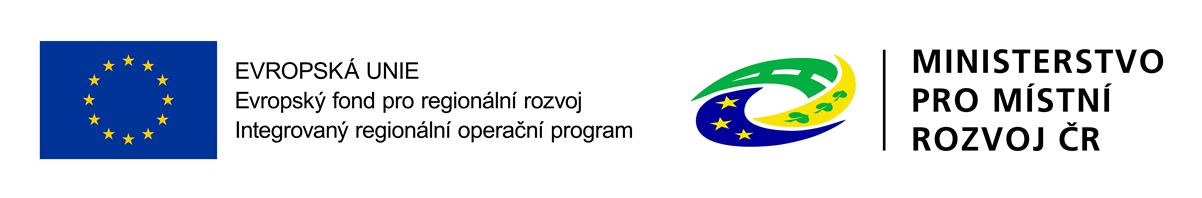 112
69. výzva IROP Integrovaný záchranný systém - integrované projekty CLLD
TECHNIKA PRO IZS
ZPŮSOBILÉ VÝDAJE pro vedlejší aktivitu projektu
výdaje na zpracování Studie proveditelnosti nebo její části,
výdaje na zpracování zadávacích podmínek k zakázkám a na organizaci výběrových a zadávacích zařízení,
výdaje na povinnou publicitu.
NEZPŮSOBILÉ VÝDAJE (příklady, více viz Specifická pravidla výzvy)
výdaje na vedlejší aktivity projektu nad 15 % celkových způsobilých výdajů,
provozní a režijní náklady,
výdaje na nákup nemovitosti,
náklady na mzdy, platy, náhrady mezd a platů, ostatní osobní náklady.

Podporovány budou projekty, které negenerují příjmy podle čl. 61 Nařízení Rady (ES) č. 1303/2013 
tj. projekty, které po dokončení vytvářejí čistý příjem, více viz Obecná pravidla, kap. Příjmy
Úhrada nákladů za zásah jednotky požární jednotky (zákon č. 160/2013 Sb.) není příjmem podle čl. 61 Nařízení Rady (ES) č. 1303/2013
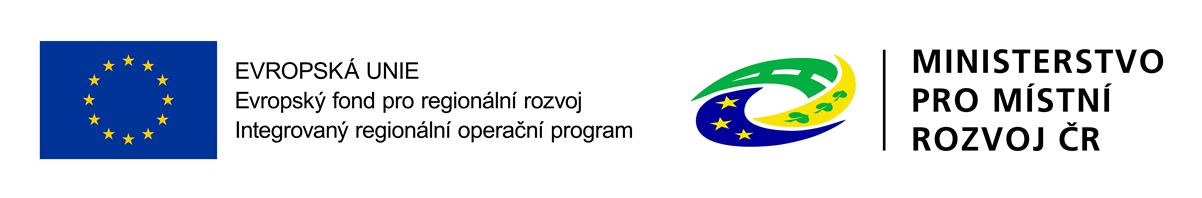 113
69. výzva IROP Integrovaný záchranný systém - integrované projekty CLLD
STANICE IZS
PODPOROVANÉ AKTIVITY (hlavní – min. 85 % způsobilých výdajů projektu)
Stavební úpravy stanice základní složky IZS 
Zvýšení odolnosti stanice vůči účinkům mimořádné události tak, aby složka IZS mohla plnit své úkoly v době mimořádné události. Aktivita je zaměřena na realizaci stavebních úprav stávajícího objektu, stavbu nového objektu, pořízení potřebného vybavení či technologií stanice základní složky IZS a úpravu vnějších prostor. 
Vybudování stanice základní složky IZS
Zajištění odolnosti prostřednictvím nové dislokace v případě stanic, které jsou ohrožovány opakujícími se výskyty mimořádných událostí ohrožujících chod stanice, nebo u kterých není zajištěna přijatelná reakční doba pro nasazení složky IZS. V této aktivitě bude realizována stavba nové stanice základní složky IZS, pořízení jejího vybavení či technologií a úprava vnějších prostor.
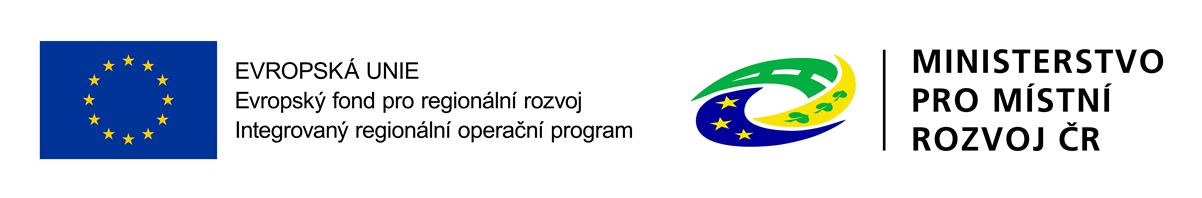 114
69. výzva IROP Integrovaný záchranný systém - integrované projekty CLLD
STANICE IZS
PODPOROVANÉ AKTIVITY (hlavní – min. 85 % způsobilých výdajů projektu)
Projekt musí řešit alespoň jednu z mimořádných událostí:

sněhové srážky, masivní námrazy
orkány a větrné smrště
extrémní sucho
havárie nebezpečných látek
povodně (povodně s četností 20 let a méně) – NE pro obce, státní organizace a ZZS.
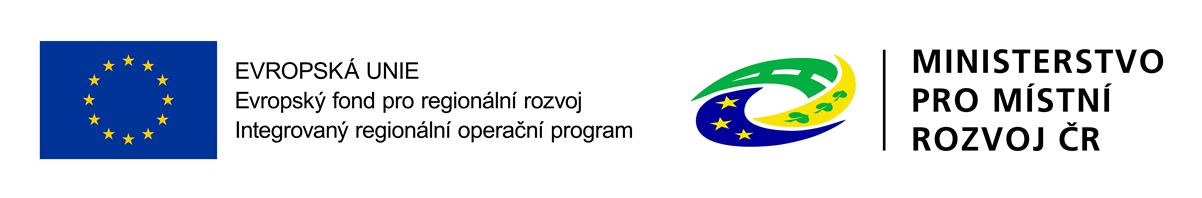 115
69. výzva IROP Integrovaný záchranný systém - integrované projekty CLLD
STANICE IZS
PODPOROVANÉ AKTIVITY (hlavní – min. 85 % způsobilých výdajů projektu)
Je-li žadatelem:
Ministerstvo vnitra - generální ředitelství HZS ČR, 
hasičské záchranné sbory krajů,
Záchranný útvar HZS ČR,
Ministerstvo vnitra - Policejní prezidium ČR,
krajská ředitelství Policie ČR,
musí být hlavní aktivity projektu v souladu s dokumentem Zajištění odolnosti – PČR a HZS ČR. Soulad je posuzován podle přílohy č. 2 a 3 uvedeného dokumentu.
Je-li žadatelem:
Kraj jako zřizovatel zdravotnické záchranné služby
musí být hlavní aktivity projektu v souladu s dokumentem Zajištění odolnosti – krajských zdravotnických záchranných služeb. Soulad je posuzován podle přílohy č. 4 a 5 uvedeného dokumentu.
U projektů 
obcí,
státních organizací,
musí být projekt v souladu s dokumentem Zajištění odolnosti – PČR a HZS ČR. Soulad je potvrzován v rámci Stanoviska HZS ČR.
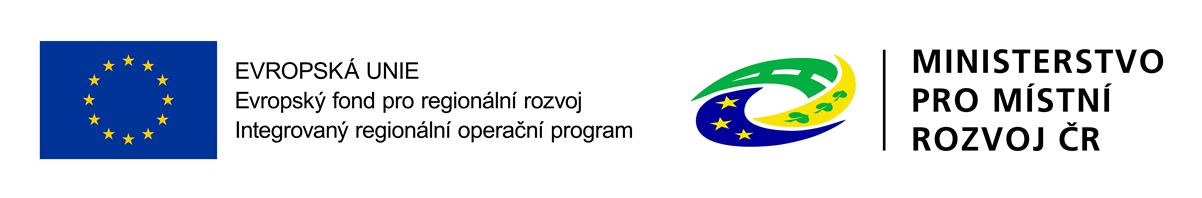 116
69. výzva IROP Integrovaný záchranný systém - integrované projekty CLLD
STANICE IZS
ZPŮSOBILÉ VÝDAJE pro hlavní aktivitu projektu
Stavby
výstavba nových objektů,
změna stávající stavby (nástavba, přístavba),
stavební úpravy a rekonstrukce stávající stavby
obvodové stěny a nosné konstrukce,
střešní konstrukce a střešní plášť,
výměna výplní vnějších otvorů stavby (okna, dveře, vrata),
stavební úprava vnitřních prostor stávající stavby
podlahy, stropy, příčky,
administrativní, manipulační a skladovací prostory, zázemí (šatny, sanitární zařízení, sušárny, místnosti pro denní či noční pohotovost, společenské místnosti), prostory pro garážování techniky, dílny pro údržbu techniky, strojovny.
Modernizace a vybudování nezbytných objektů technického a technologického zázemí, které mají přímou souvislost s výstupy projektu a slouží k zajištění adekvátní odolnosti stanice základní složky IZS.
Vybudování zpevněných a manipulačních ploch  v areálu stanice základní složky IZS, které mají přímou souvislost s výstupy projektu a slouží k zajištění adekvátní odolnosti stanice základní složky IZS.
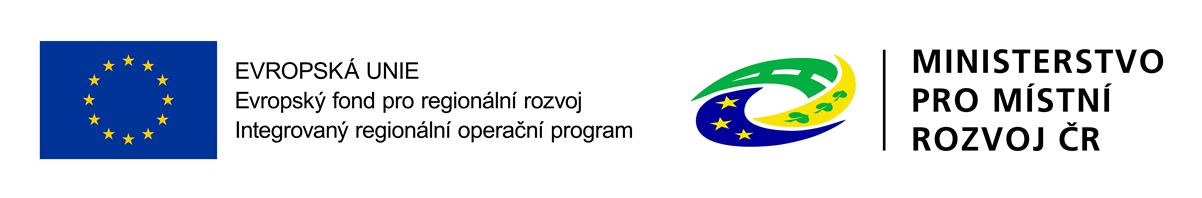 117
69. výzva IROP Integrovaný záchranný systém - integrované projekty CLLD
STANICE IZS
ZPŮSOBILÉ VÝDAJE pro hlavní aktivitu projektu
Úpravy venkovního prostranství v areálu stanice základní složky IZS, které mají přímou souvislost s výstupy projektu a slouží k zajištění adekvátní odolnosti stanice základní složky IZS (např. úprava a obnova přístupových ploch a prvků, určených pro výjezd základní složky IZS, oplocení, akustická a vizuální signalizace).
Vybudování nových či nezbytná rekonstrukce stávajících inženýrských sítí k nejbližšímu přípojnému bodu.
Vybudování nových či nezbytná rekonstrukce stávajících inženýrských sítí k nejbližšímu přípojnému bodu.
Nákup budov
nákup budovy (celé nebo její části) stanice základní složky IZS, nebo stavby určené k zajištění připravenosti  techniky a prostředků k nasazení (např. garáže, sklady, kryté prostory).
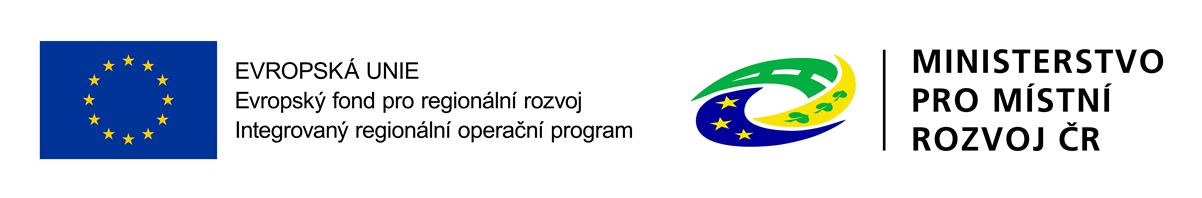 118
69. výzva IROP Integrovaný záchranný systém - integrované projekty CLLD
STANICE IZS
ZPŮSOBILÉ VÝDAJE pro hlavní aktivitu projektu
Pořízení vybavení budov
Pořízení technického a technologického vybavení staveb funkčně spjatého s nemovitostí určeného k trvalému užívání se stavbou, které má přímou souvislost s výstupy projektu a slouží k zajištění adekvátní odolnosti stanice základní složky IZS (např. klimatizační jednotky, zdroj el./tepelné energie, přepěťová ochrana apod.). Pořízené vybavení musí být zdůvodněno ve vztahu k zajištění adekvátní odolnosti stanice základní složky IZS a podrobně popsáno ve Studii proveditelnosti kap. 5 přílohy č. 4 b.
NEZPŮSOBILÉ VÝDAJE (příklady, více viz Specifická pravidla výzvy)
výdaje na úpravy venkovního prostranství v areálu stanice základní složky IZS, které nemají přímou souvislost s výstupy projektu a neslouží k zajištění adekvátní odolnosti (např. zatravnění, výsadba zeleně, chodníky),
výdaje na stavby a prostory určené jako náhradní nouzové ubytování,
výdaje na pořízení vybavení staveb, které není funkčně spjaté s nemovitostí určené k trvalému užívání se stavbou, které nemá přímou souvislost s výstupy projektu a neslouží k zajištění adekvátní odolnosti stanice základní složky IZS (např. nábytek, domácí elektrospotřebiče, HW, SW, zabezpečovací systémy budov apod.),
výdaje na pořízení techniky a věcného vybavení pro výkon činností základní složky IZS v terénu (např. vozidla, vozíky, mobilní elektrocentrály apod.)
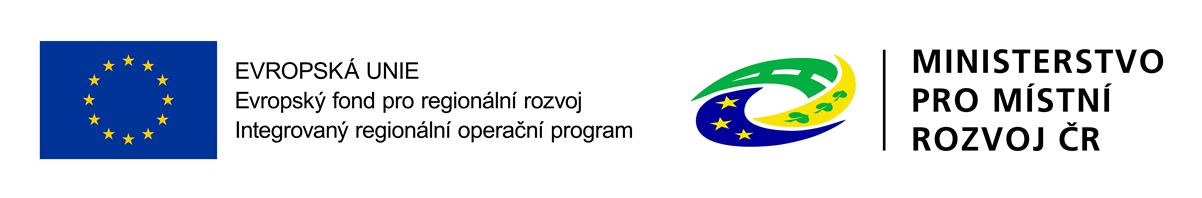 119
69. výzva IROP Integrovaný záchranný systém - integrované projekty CLLD
STANOVISKO HZS KRAJE
povinná příloha k žádosti o podporu pro žadatele typu obce a státní organizace,
vydává územně příslušný HZS kraje. Postup pro vydání Stanoviska HZS kraje (tj. jak postupuje žadatel, možnost konzultací  atd.) je samostatnou přílohou č. 8 (A/B dle aktivity) Specifických pravidel výzvy.
Postu při zpracování Stanoviska HZS kraje pro žadatele (tj. jak postupuje HZS kraje) je přílohou č. 11 (A/B dle aktivity).
Vzor stanoviska je přílohou č. 7 (A/B dle aktivity) Specifických pravidel výzvy
Stanovisko HZS kraje je vydáno pouze v případě souhlasu
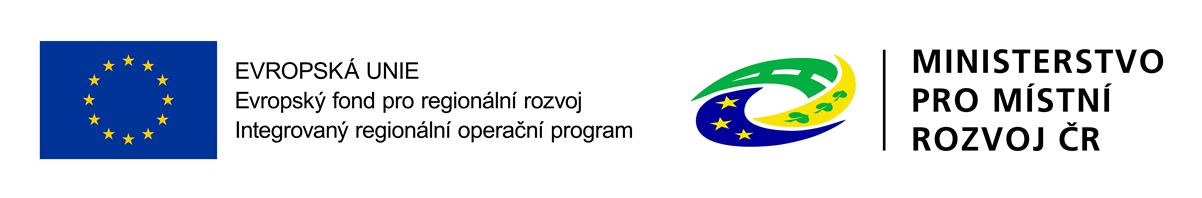 120
69. výzva IROP Integrovaný záchranný systém - integrované projekty CLLD
STANOVISKO HZS KRAJE
PODMÍNKY PRO VYDÁNÍ STANOVISKA HZS KRAJE – aktivita Technika pro IZS
na základě údajů uvedených ve studii proveditelnosti
Studie proveditelnosti je v souladu s dokumentem „Zajištění odolnosti a vybavenosti základních složek integrovaného záchranného systému – Policie ČR a Hasičského záchranného sboru ČR (včetně JSDH obcí) v území, s důrazem na přizpůsobení se změnám klimatu a novým rizikům v období 2014 – 2020“
kategorie jednotky SDH je JPO II nebo JPO III,
Žadatel státní organizace je zřizovatelem jednotky HZS podniku s územní působností mimo areál podniku,
dislokace jednotky je ve správním obvodu ORP, vymezené pro SC 1.3,
požadovaná technika je v souladu s normativy vybavení podle definovaného rizika a potřebnost byla posouzena HZS kraje.
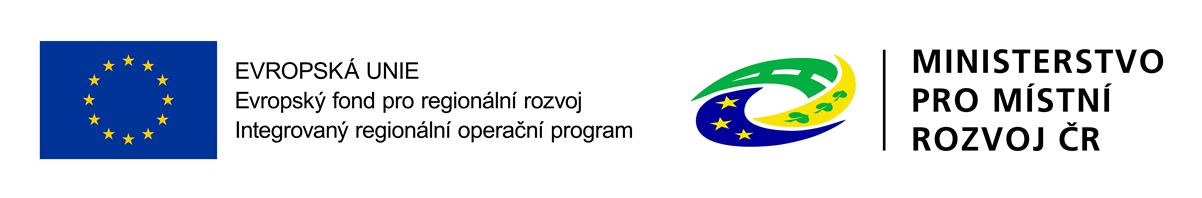 121
69. výzva IROP Integrovaný záchranný systém - integrované projekty CLLD
STANOVISKO HZS KRAJE
PODMÍNKY PRO VYDÁNÍ STANOVISKA HZS KRAJE – aktivita Stanice IZS
na základě údajů uvedených ve studii proveditelnosti a projektové dokumentaci
Studie proveditelnosti a je v souladu s dokumentem „Zajištění odolnosti a vybavenosti základních složek integrovaného záchranného systému – Policie ČR a Hasičského záchranného sboru ČR (včetně JSDH obcí) v území, s důrazem na přizpůsobení se změnám klimatu a novým rizikům v období 2014 – 2020“
kategorie jednotky SDH je JPO II nebo JPO III,
Žadatel státní organizace je zřizovatelem jednotky HZS podniku s územní působností mimo areál podniku,
dislokace jednotky je ve správním obvodu ORP, vymezené pro SC 1.3,
projekt je v souladu s požadavky pro výkon služby jednotky a závazné ČSN 73 5710 Požární stanice a požární zbrojnice,
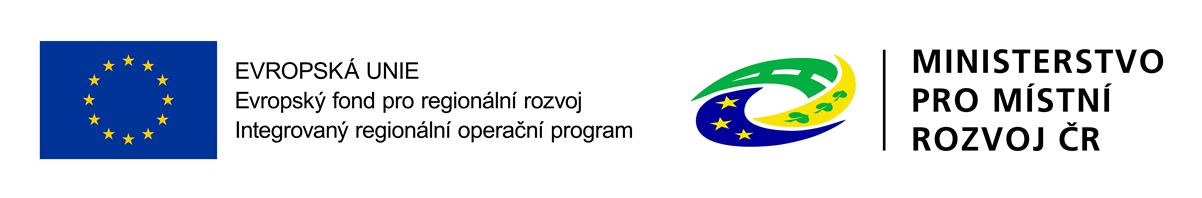 122
69. výzva IROP Integrovaný záchranný systém - integrované projekty CLLD
STANOVISKO HZS KRAJE
PODMÍNKY PRO VYDÁNÍ STANOVISKA HZS KRAJE – aktivita Stanice IZS
projekt zaměřený na vybudování požární stanice/zbrojnice základní složky IZS v nové dislokaci zohledňuje podmínky přílohy zákona č. 133/1985 Sb., o požární ochraně, pro včasný zásah jednotky v lokalitě se stupněm nebezpečí území obce nejméně IA, IB, IIA nebo IIB.
VŠECHNY PODMÍNKY MUSÍ BÝT SPLNĚNY – postup vyhodnocení HZS krajem je uveden v příloze č. 11  (A/B dle aktivity)
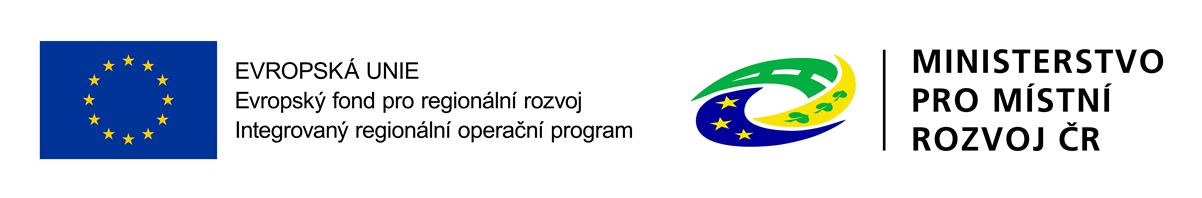 123
69. výzva IROP Integrovaný záchranný systém - integrované projekty CLLD
KRITÉRIA ZÁVĚREČNÉHO OVĚŘENÍ ZPŮSOBILOSTI
SPOLEČNÁ PRO VŠECHNY AKTIVITY
Projekt je v souladu s Koncepcí ochrany obyvatelstva do 2020 s výhledem do roku 2030.
Projekt je v souladu se Strategií přizpůsobení se změně klimatu v podmínkách ČR v aktuálním znění.
aktivita STANICE IZS
Projekt je v souladu s dokumentem
Zajištění odolnosti a vybavenosti základních složek integrovaného záchranného systému – Policie ČR a Hasičského záchranného sboru ČR (včetně JSDH) v území, s důrazem na přizpůsobení se změnám klimatu a novým rizikům v období 2014 – 2020“, 
respektive „Zajištění odolnosti a vybavenosti základních složek integrovaného záchranného systému – Krajských zdravotnických záchranných služeb v území, s důrazem na přizpůsobení se změnám klimatu a novým rizikům v období 2014 - 2020“ podle typu příjemce.
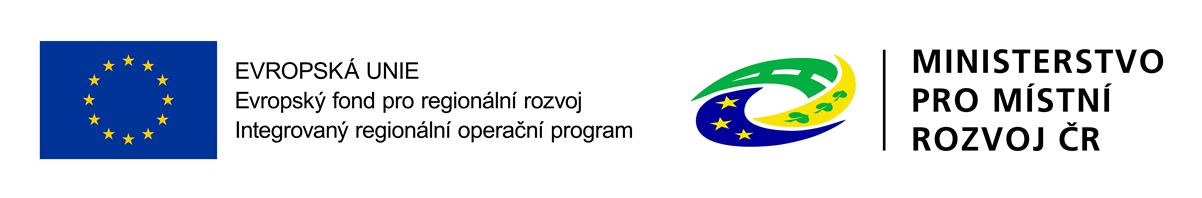 124
69. výzva IROP Integrovaný záchranný systém - integrované projekty CLLD
KRITÉRIA ZÁVĚREČNÉHO OVĚŘENÍ ZPŮSOBILOSTI
aktivita STANICE IZS
Projekt zaměřený na zodolnění stanice základní složky IZS respektuje druh rizika (sucho, orkány a větrné smrště, sněhové srážky a masivní námrazy, havárie nebezpečných látek) definovaný pro exponované území.

Projekt zaměřený na výstavbu nové stanice základní složky IZS  je realizován v jedné z uvedených příčin:
chod stanice je ohrožován opakujícími se výskyty mimořádných událostí (živelní pohromy a havárie a povodně v zátopové oblasti 20leté vody a méně) znemožňující plnit funkci složky IZS,
dislokace, dispozice a stav objektu nevyhovuje zásahovým podmínkám k řešení mimořádných událostí (nedostačující reakční doba pro efektivní zásah složky IZS vycházející z plošného pokrytí území).

Obce, které zřizují jednotky požární ochrany (§ 29 zákona č. 133/1985 Sb., o požární ochraně) - jednotky sboru dobrovolných hasičů kategorie II a III (podle přílohy zákona o požární ochraně) doložily doporučující stanovisko HZS ČR.
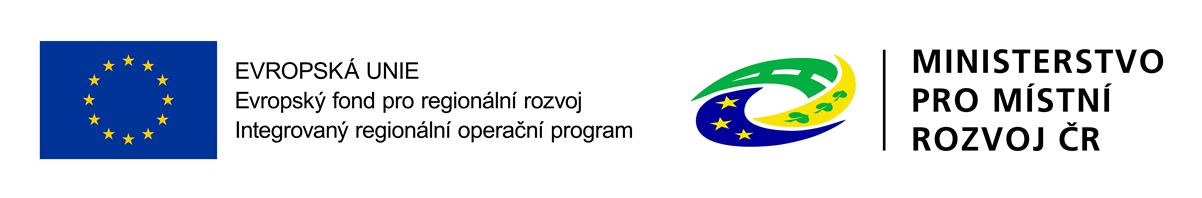 125
69. výzva IROP Integrovaný záchranný systém - integrované projekty CLLD
KRITÉRIA ZÁVĚREČNÉHO OVĚŘENÍ ZPŮSOBILOSTI
aktivita TECHNIKA PRO IZS
Projekt je v souladu s dokumentem „Zajištění odolnosti a vybavenosti základních složek integrovaného záchranného systému – Policie ČR a Hasičského záchranného sboru ČR (včetně JSDH) v území, s důrazem na přizpůsobení se změnám klimatu a novým rizikům v období 2014 – 2020“, respektive „Zajištění odolnosti a vybavenosti základních složek integrovaného záchranného systému – Krajských zdravotnických záchranných služeb v území, s důrazem na přizpůsobení se změnám klimatu a novým rizikům v období 2014 - 2020“ podle typu příjemce.

Projekt respektuje druh rizika (sucho, orkány a větrné smrště, sněhové srážky a masivní námrazy, havárie nebezpečných látek) definovaný pro exponované území.

Projekt přispívá:
minimálně ke snížení negativních jevů mimořádné události, 
nebo ke zvýšení kvality záchranných a likvidačních prací,
nebo ke snížení časové dotace potřebné při záchranných a likvidačních prací při řešení mimořádných událostí. 
Obce, které zřizují jednotky požární ochrany (§ 29 zákona č. 133/1985 Sb., o požární ochraně) - jednotky sboru dobrovolných hasičů kategorie II a III (podle přílohy zákona o požární ochraně) doložily doporučující stanovisko HZS ČR.
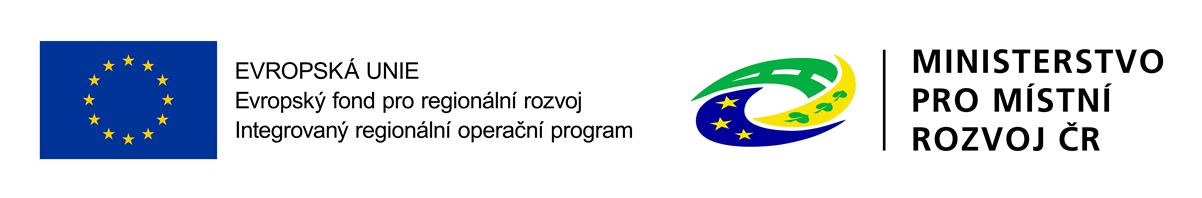 126
69. výzva IROP Integrovaný záchranný systém - integrované projekty CLLD
ROZŠÍŘENÍ DOTAČNÍCH MOŽNOSTÍ PRO OBCE v aktivitě Technika pro IZS
probíhá revize 69. výzvy v návaznosti na aktualizaci klíčového dokumentu  „Zajištění odolnosti a vybavenosti základních složek integrovaného záchranného systému – Policie ČR a Hasičského záchranného sboru ČR (včetně JSDH) v území, s důrazem na přizpůsobení se změnám klimatu a novým rizikům v období 2014 – 2020“.
Podporovaná technika a věcné vybavení pro jednotky sboru dobrovolných hasičů byla rozšířena o:
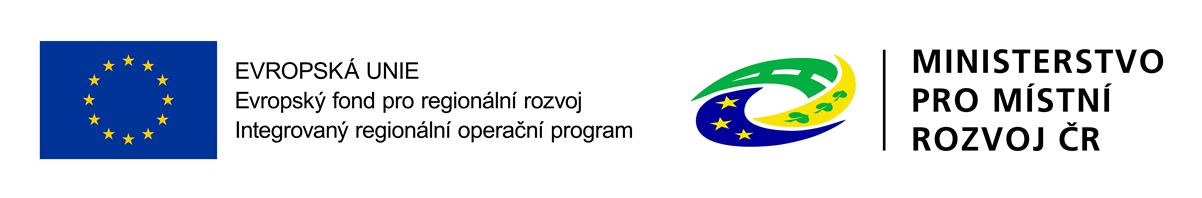 127
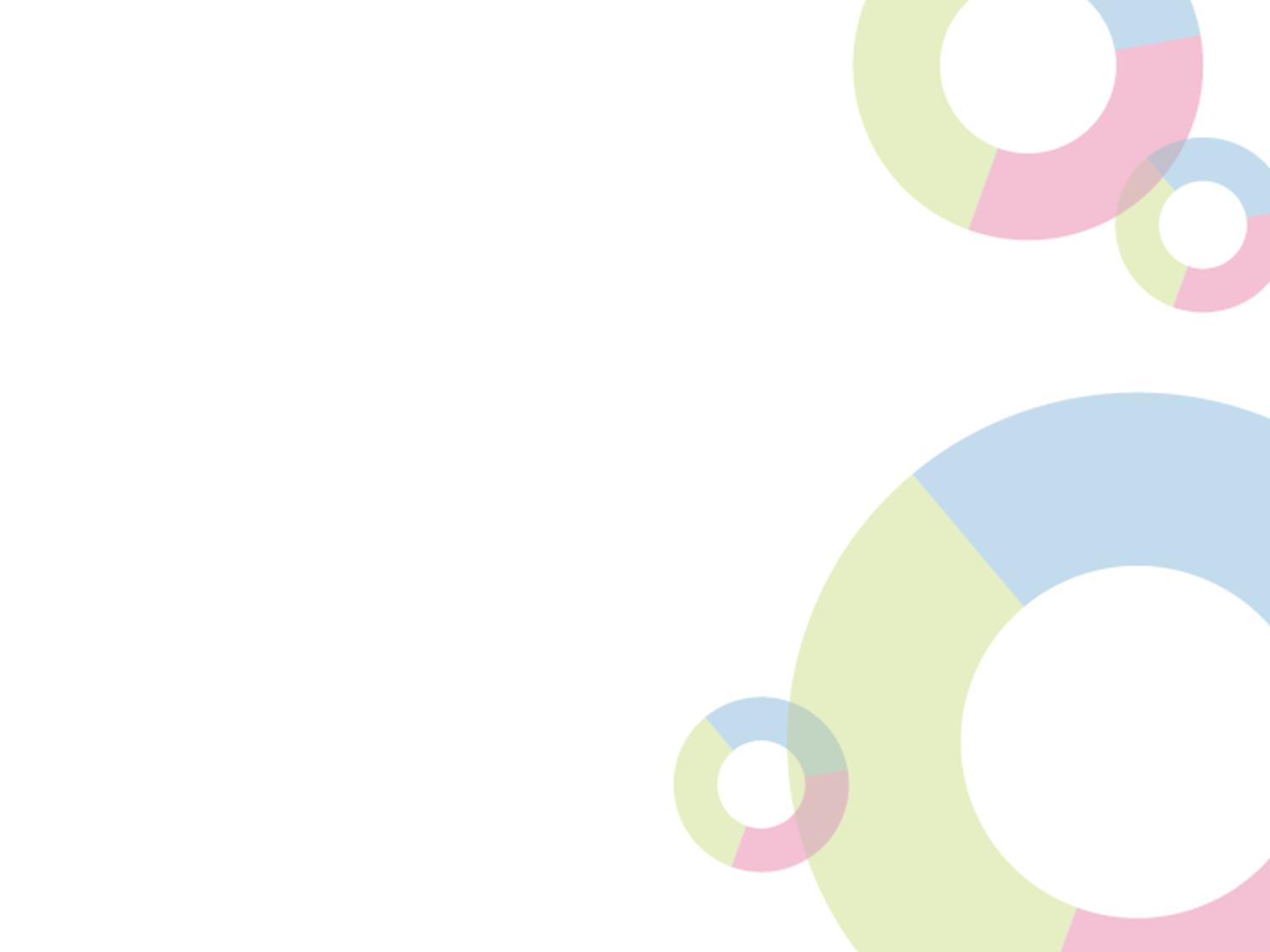 ODPOLEDNÍ BLOK D
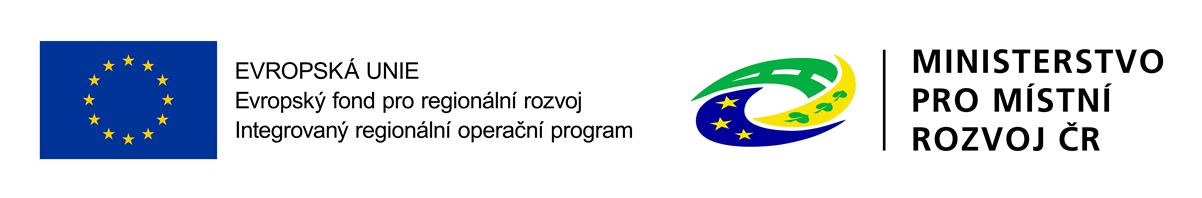 128
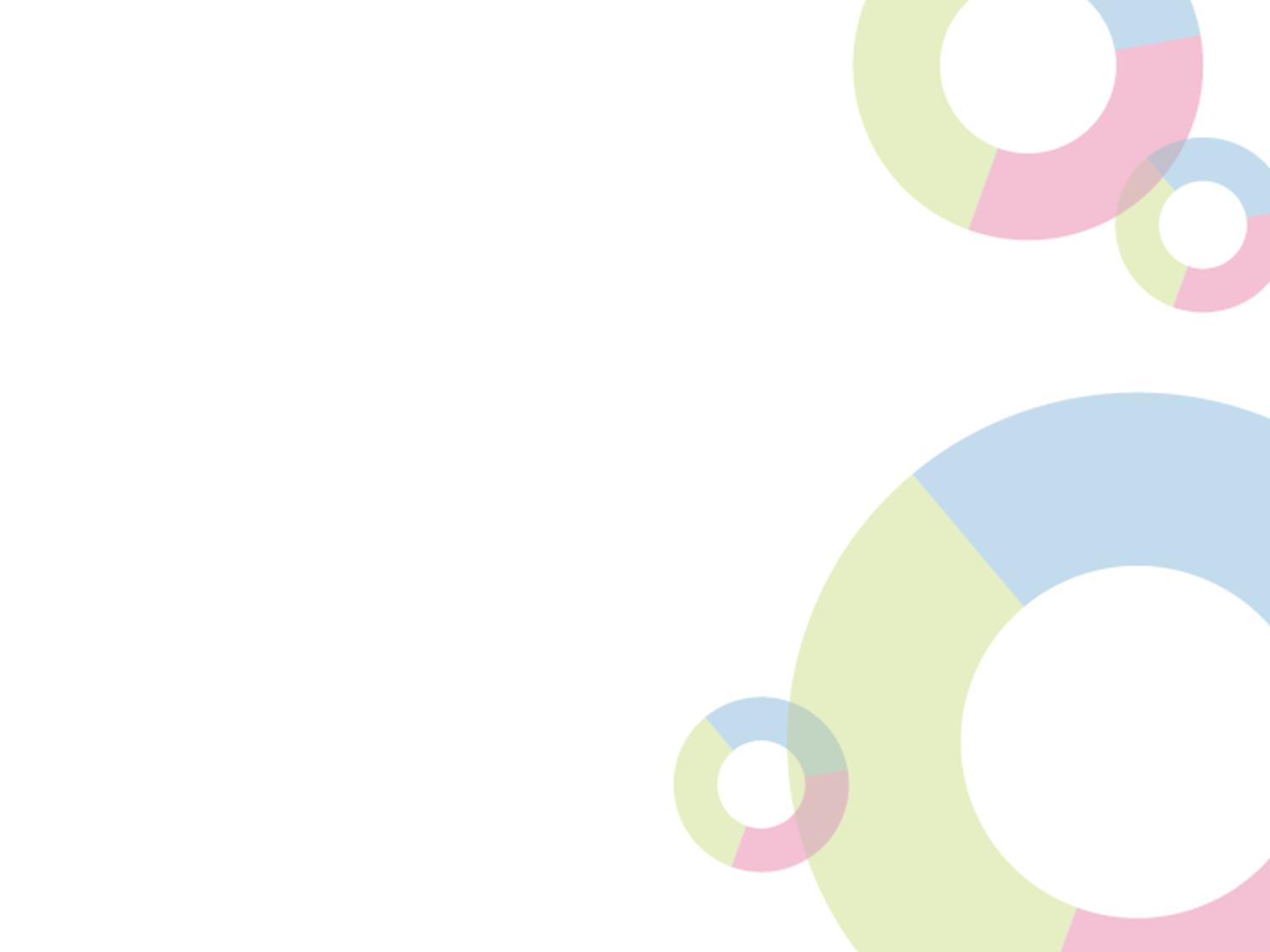 VÝZVA 55 
KULTURNÍ DĚDICTVÍ, MUZEA, KNIHOVNYMgr. Martina Fišerová, garant SC 3.1
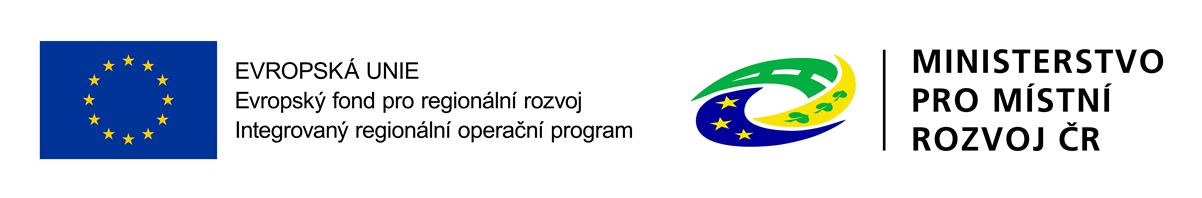 129
55. VÝZVA  Kulturní dědictví
Aktivity: 
Památky - revitalizace souboru vybraných památek- památky zapsané na Seznamu UNESCO, na Indikativním seznamu UNESCO, národní kulturní památky k 1.1.2014, památky na Indikativním seznamu NKP k 1.1.2014.
Muzea - zefektivnění ochrany a využívání sbírkových fondů a jejich zpřístupnění - muzea zřizovaná státem nebo 	krajem, spravující sbírku  podle zákona č. 122/2000 Sb.
Knihovny - zefektivnění ochrany a využívání knihovních fondů a jejich zpřístupnění - knihovny zřízené podle § 3b zákona č. 257/2001 Sb., o knihovnách.
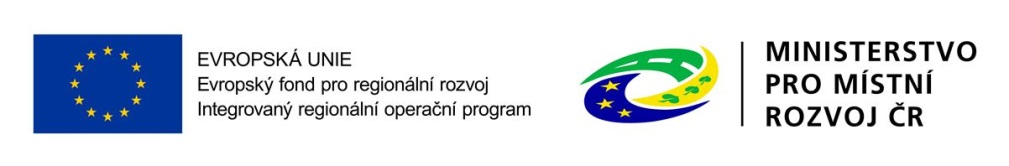 130
55. VÝZVA  Kulturní dědictví
Příjemci:  vlastníci památek, muzeí a knihoven, nebo subjekty s právem hospodaření (dle zápisu v katastru nemovitostí), kromě fyzických osob nepodnikajících

Minimální výše výdajů: ŘO IROP nestanovil
Maximální výše celkových způsobilých výdajů: 99 000 000 Kč
Maximální výše celkových výdajů:
v případě památek UNESCO: 246 565 000 Kč
v ostatních případech: 123 282 000 Kč
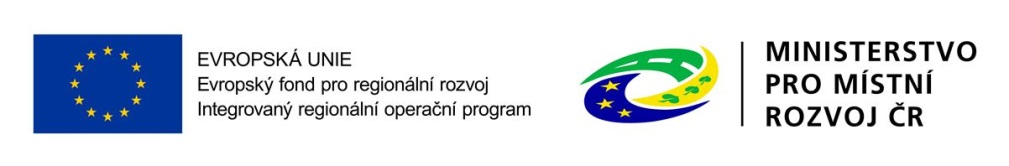 131
55. VÝZVA  Kulturní dědictví
Podmínky veřejné podpory: bloková výjimka podle článku 53 Podpora kultury a zachování kulturního dědictví nařízení EK č. 651/2014 (bloková výjimka na kulturní účely a činnosti). 

Nelze financovat ubytovací kapacity – nemají místní charakter a dochází k narušení hospodářské soutěže. 

Podpora lázeňských provozů není povolena.
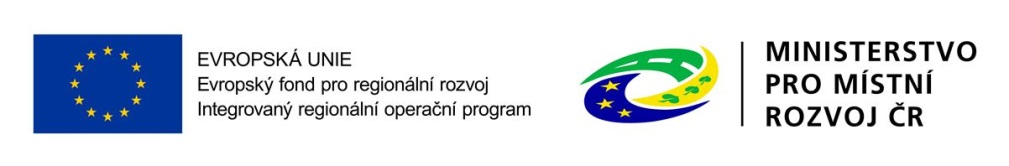 132
Aktivita památky
Způsobilé jsou výdaje za aktivity realizované v rámci objektů a parcel, vymezených památkami podporovatelnými z IROP. Toto omezení se vztahuje i na modernizaci, resp. výstavbu sociálního, technického a technologického zázemí, expozic a depozitářů.
Ověření: MonumNet (monumnet.npu.cz), příp. příslušné nařízení vlády (u NKP). Případné změny/odchylky v číslech parcel žadatel vysvětlí ve SP.
_____________________________________________________________________
Indikativní seznam NKP: podporovatelné kulturní památky ve stávajícím rozsahu ochrany. 
Světové kulturní dědictví UNESCO: kulturní a národní kulturní památky (http://monumnet.npu.cz/chruzemi/hledani.php).
Indikativní seznam Světového dědictví UNESCO: kulturní a národní kulturní památky (http://monumnet.npu.cz/chruzemi/hledani.php, http://monumnet.npu.cz/pamfond/hledani.php. 
UNESCO: úpravy parků a zahrad jsou způsobilé, pokud jsou parky a zahrady součástí konkrétní památky.
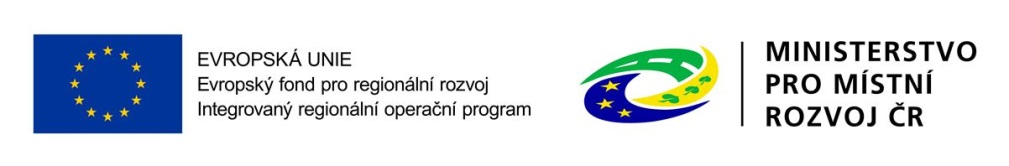 133
Aktivita muzea
Oprávnění žadatelé: 
vlastníci muzeí nebo subjekty s právem hospodaření podle zápisu v katastru nemovitostí – tj. OSS, PO OSS, kraje, organizace zřizované nebo zakládané kraji
Podpořena mohou být pouze muzea, splňující kumulativně tyto podmínky:
muzeum je zřizováno státem nebo krajem;
muzeum spravuje sbírku dle zákona č. 122/2000 Sb., o ochraně sbírek muzejní povahy a o změně některých dalších zákonů, ve znění pozdějších předpisů;
průměrná návštěvnost muzea, vypočítaná jako průměr za léta 2013, 2014 a 2015, překročila 30 000 návštěvníků (asi 60 muzeí).
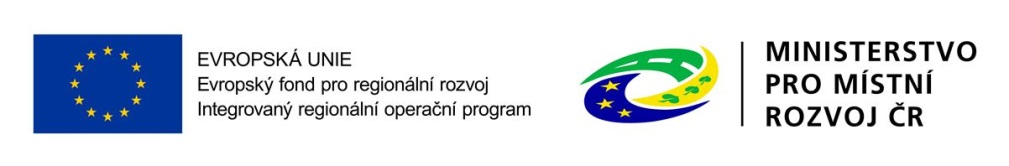 134
Aktivita knihovny
Oprávnění žadatelé: 
Knihovny, zřízené podle §3 odst. 1 písm. b) zákona č. 257/2001 Sb. o knihovnách a podmínkách provozování veřejných knihovnických a informačních služeb, nebo podle §10 odst. 2 zákona č. 257/2001 Sb. o knihovnách a podmínkách provozování veřejných knihovnických a informačních služeb, v případě, že plní funkci krajské knihovny.

Zřizovatelé knihoven, zřízených podle §3 odst. 1 písm. b) zákona č. 257/2001 Sb. o knihovnách a podmínkách provozování veřejných knihovnických a informačních služeb, nebo podle §10 odst. 2 zákona č. 257/2001 Sb. o knihovnách a podmínkách provozování veřejných knihovnických a informačních služeb v případě, že plní funkci krajské knihovny.
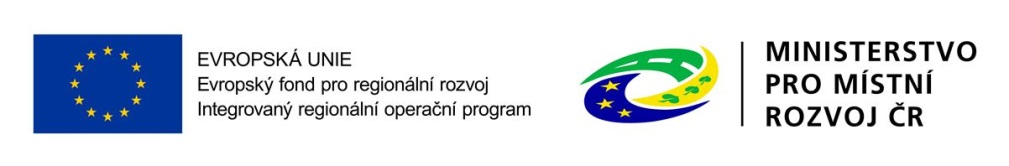 135
55. VÝZVA  Kulturní dědictví
Hlavní podporované aktivity: 
obnova památek (stavba, rekonstrukce, restaurátorské práce),
stavební obnova památek/muzeí/knihoven v souvislosti se zvýšením ochrany a zpřístupněním sbírkových/knihovních fondů,
budování nových/rekonstrukce stávajících expozic a depozitářů,
zvýšení ochrany památek/sbírkových předmětů/knihovního fondu a jejího zabezpečení (interní a externí osvětlení, elektronická zabezpečovací signalizace, elektronická požární signalizace, hasicí zařízení, atd.),
modernizace a výstavba nezbytných objektů technického a technologického zázemí, objektů sociálního zázemí návštěvnické infrastruktury (WC, šatna, pokladna, informační centrum).
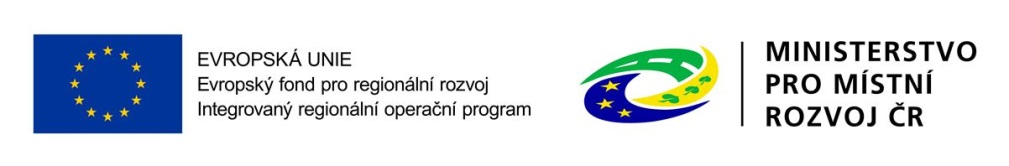 136
55. VÝZVA  Kulturní dědictví
Hlavní podporované aktivity:
digitální evidence sbírky/knihovního fondu, digitalizace památek/mobiliáře/knihovního fondu/sbírky nebo její části (pouze jako součást komplexnějších projektů - např. o novou expozici, digitalizaci a zveřejnění digitálních souborů v prostředí Internetu),
konzervování-restaurování sbírkových předmětů,
pořízení zařízení, HW a SW nezbytného pro digitalizaci památek/mobiliáře/sbírek, jejich zabezpečení, dokumentaci a inventarizaci,  
obnova zahrad a parků, pokud jsou součástí památek/expozic nebo samy podporovatelnou památkou (terénní úpravy, obnova zeleně),
budování konzervátorsko-restaurátorských dílen, jejich vybavení.
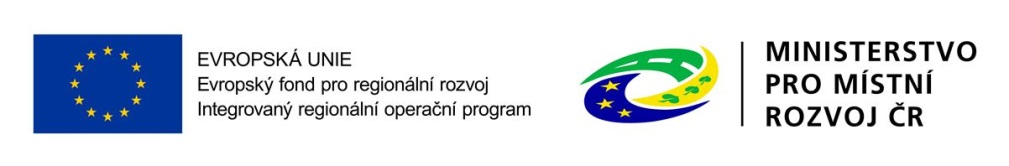 137
Limit infrastruktury malého měřítka
Podpora infrastruktury malého rozsahu (small scale infrastructure) – článek 3.1e) Nařízení č. 1301/2013 o EFRR - 5 mil. EUR celkových výdajů (UNESCO památky - 246 565 tis. Kč, ostatní – 123 282 tis. Kč).
Překročení limitu – nevztahuje se na provoz a údržbu a na výdaje spojené s nepředvídatelnou okolností, dále se nevztahuje na výdaje před začátkem realizace projektu; sankce v Podmínkách – 100 %.
Limity platí jak pro individuální, tak pro integrované projekty. Sčítají se u jednotlivých prvků kulturní infrastruktury (budovy památky/muzea/knihovny).
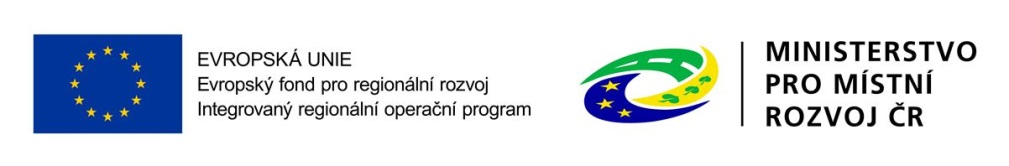 138
Limit infrastruktury malého měřítka
Příklad správné aplikace limitu infrastruktury malého měřítka 
(small scale infrastructure)

Více projektů jednoho muzea, které se skládá z více poboček, každá na území jiné obce. Pro každý samostatný projekt jednotlivé pobočky platí limit celkových výdajů ve výši 123 282 000 Kč.    
Více projektů jednoho muzea, kdy jeden projekt bude zaměřen na rekonstrukci budovy muzea a druhý na výstavbu nového depozitáře, který bude od budovy muzea funkčně oddělen (samostatné budovy). Celkové výdaje za každý projekt nepřekročí částku 123 282 000 Kč.
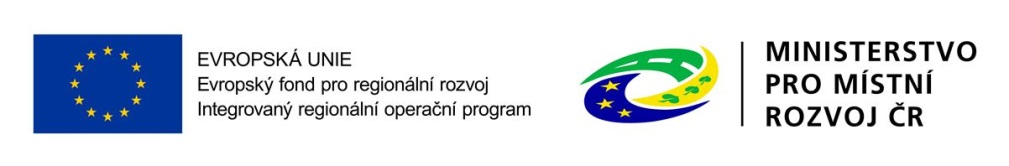 139
55. VÝZVA  Kulturní dědictví
Kritéria závěrečného ověření způsobilosti projektů SC 4.1 (3.1)

aktivita Památky
Projekt je v souladu s Integrovanou strategií podpory kultury do roku 2020.
Projekt není zaměřen na podporu komerčních turistických zařízení, jako jsou volnočasová zařízení, lázeňské provozy, ubytovací a stravovací zařízení.
Památka je uvedena na některém z níže uvedených seznamů:
Seznam světového dědictví UNESCO
Indikativní seznam světového dědictví UNESCO (kategorie kulturní dědictví)
Seznam národních kulturních památek k 1. 1. 2014
Indikativní seznam národních kulturních památek k 1. 1. 2014
Žadatel zpracoval plán zpřístupnění podpořené památky.
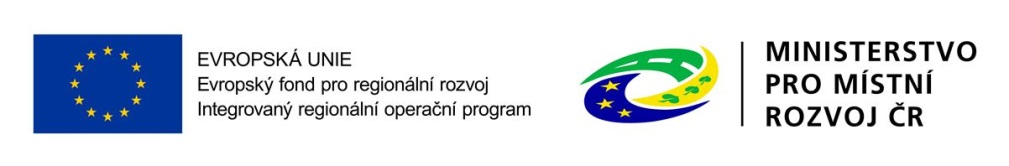 140
55. VÝZVA  Kulturní dědictví
Kritéria závěrečného ověření způsobilosti projektů SC 4.1 (3.1)
	aktivita Muzea
Muzeum spravuje sbírku dle zákona č. 122/2000 Sb., o ochraně sbírek muzejní povahy a o změně některých dalších zákonů, ve znění pozdějších předpisů. 
Muzeum je zřizováno státem nebo krajem.
Návštěvnost muzea, vypočítaná jako roční průměr za poslední tři roky, překročila 
30 000 návštěvníků.
Žadatel zpracoval plán zpřístupnění podpořené sbírky nebo její částí.
aktivita Knihovny
Knihovna je zřízena podle § 3 odst. 1 písm. b) zákona č. 257/2001 Sb. o knihovnách a podmínkách provozování veřejných knihovnických a informačních služeb.
Projekt je zaměřen pouze na digitalizaci části knihovního fondu, která není zdigitalizována, a v době podání žádosti o podporu ji nedigitalizuje jiný subjekt.
Digitalizace je jednou ze součástí komplexnějšího projektu.
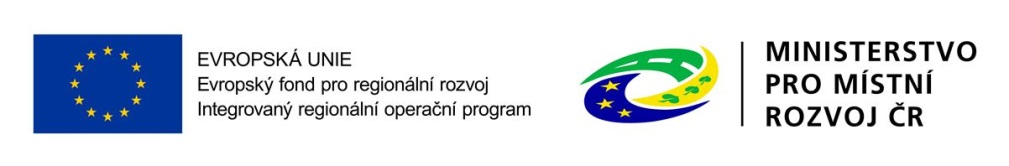 141
Časté chyby projektů v oblasti kulturního dědictví
Parcely mimo NKP u památek
Položkový rozpočet -  nebyl doložen dle požadovaného formátu
Nedoložení všech povinných příloh 
Nevyplnění CBA k veřejné podpoře
Nájemní smlouva bez všech náležitostí
Indikátory – nesprávně vypočítané 
Nesoulad mezi žádostí a přílohami – zejména mezi položkovým rozpočtem a studií proveditelnosti

Více na http://www.dotaceeu.cz/cs/Microsites/IROP/Vyzvy/Vyzva-c-52-Revitalizace-vybranych-pamatek-II (pod Častá pochybení žadatelů -13. výzva IROP)
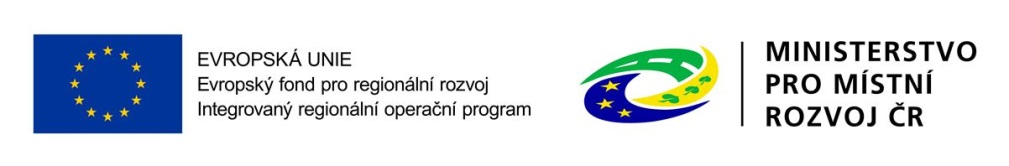 142
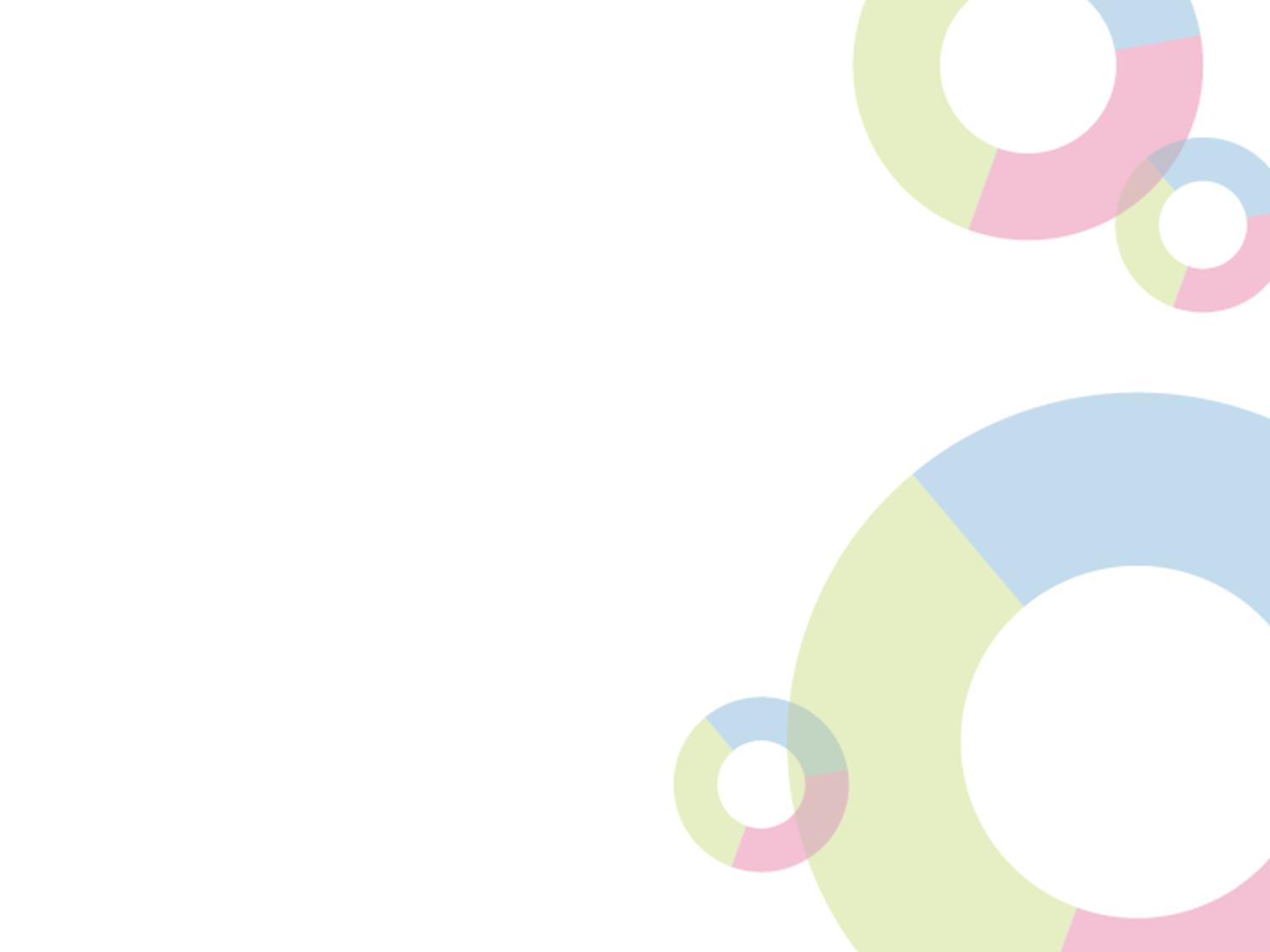 VÝZVA 45 
DOKUMENTY ÚZEMNÍHO ROZVOJEIng. Monika Harvanková, garant SC 3.3
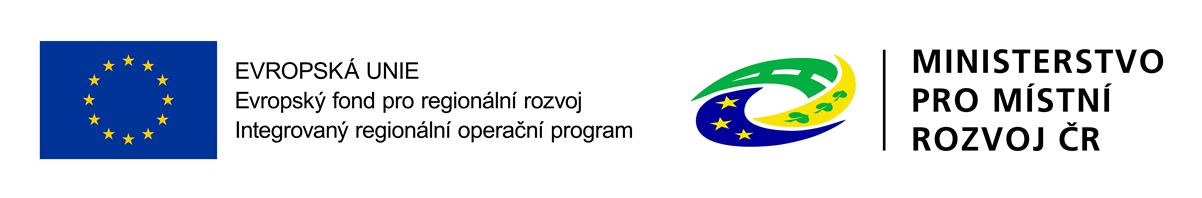 143
45. VÝZVA IROPPODPORA POŘIZOVÁNÍ A UPLATŇOVÁNÍ DOKUMENTŮ ÚZEMNÍHO ROZVOJE – INTEGROVANÉ PROJEKTY CLLD
Vyhlášení výzvy: 12.8.2016
Ukončení příjmu žádosti: 31.10.2022
Realizace: do 30.6.2023
Pouze projekty nezakládající veřejnou podporu dle čl.107 SFEU
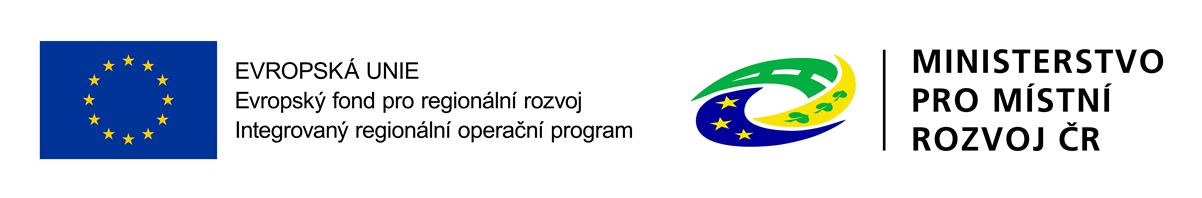 144
45. VÝZVA IROPpodpora pořizování a uplatňování dokumentů územního rozvoje – Integrované projekty CLLD
Oprávnění žadatelé: obce s rozšířenou působností (ORP)
(v revizi PD IROP budou přidány i obce)
	Aktivity: 
Územní plány / změny územních plánů
Regulační plány
Územní studie
krajina (pro celý SO ORP)
veřejné prostranství
veřejná technická infrastruktura, veřejná dopravní infrastruktura

	Podmínka: podepsaná smlouva s dodavatelem
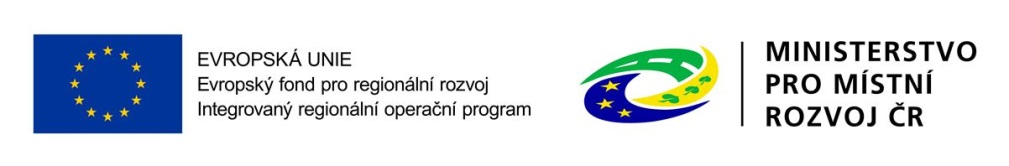 145
45. VÝZVA IROP	PODPORA POŘIZOVÁNÍ A UPLATŇOVÁNÍ DOKUMENTŮ 	ÚZEMNÍHO ROZVOJE - INTEGROVANÉ PROJEKTY CLLD
Podporované aktivity:

Územní plány – zpracování územních plánů / zpracování změn ÚP
(nelze podpořit ORP, kterým bylo vypracování ÚP financováno z
IOP intervence 5.3 a dosud neuběhla pětiletá doba udržitelnosti; toto
neplatí při zpracování změn ÚP)

Regulační plány

Územní studie – veřejná technická infrastruktura, veřejná dopravní                    			   infrastruktura, veřejná prostranství
				– řešení krajiny
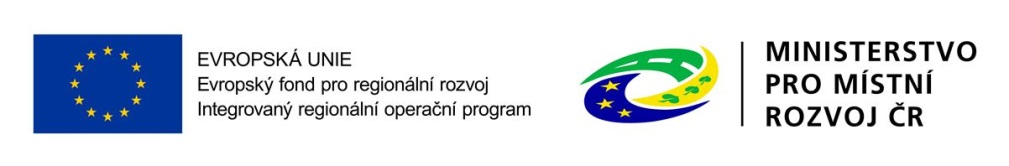 146
45. VÝZVA IROPpodpora pořizování a uplatňování dokumentů územního rozvoje – Integrované projekty CLLD
Indikátory: plocha území pokrytá územním plánem, regulačním plánem a územní studií (platí pro všechny aktivity); počet ÚP, RP či ÚS (počet územních studií krajiny či veřejné infrastruktury)

Povinné přílohy: plná moc, smlouvy s dodavateli, podklady pro hodnocení žádosti o podporu a další viz text výzvy.
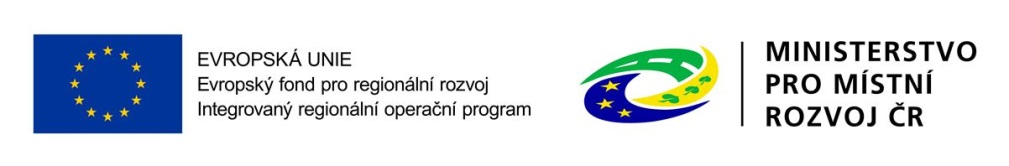 147
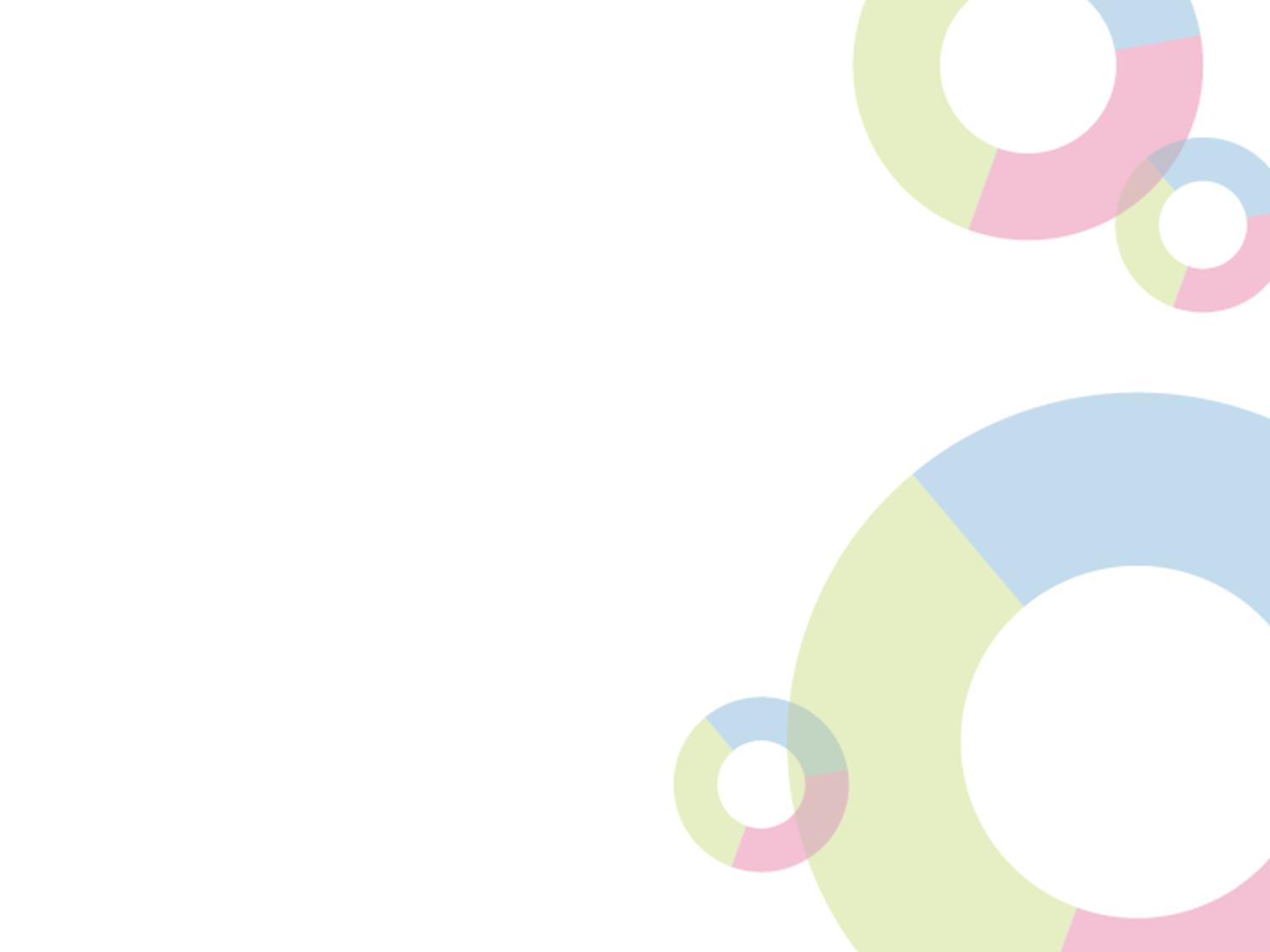 VÝZVA 71 
DEINSTITUCIONALIZACE PSYCHIATRICKÉ PÉČE
Mgr. Marek Zeman, garant SC 2.3
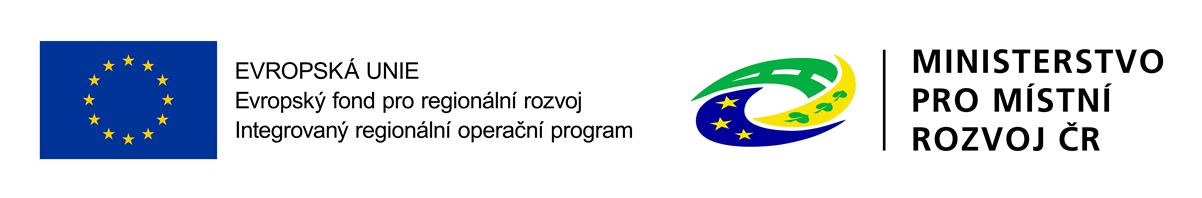 148
71. VÝZVA IROPDEINSTITUCIONALIZACE PSYCHIATRICKÉ PÉČE – Integrované projekty CLLD
Oprávnění žadatelé: 
příspěvkové organizace zřizované MZČR,
kraje/obce/dobrovolné svazky obcí,
organizace zřizované kraji/obcemi/dobrovolnými svazky obcí,
organizace zakládané kraji, organizace zakládané obcemi, NNO, církevní organizace a obchodní společnosti poskytující veřejnou službu v oblasti zdravotní péče podle zákona č. 372/2011 Sb., o zdravotních službách a podmínkách jejich poskytování, ve znění pozdějších předpisů,
další subjekty poskytující veřejnou službu v oblasti zdravotní péče podle zákona č. 372/2011 Sb.
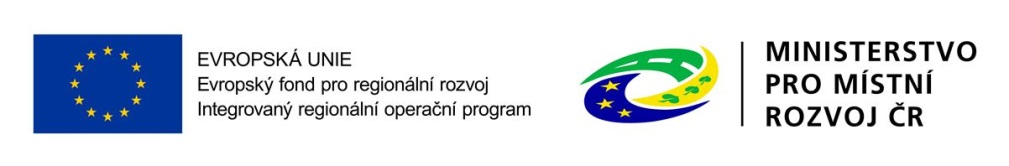 149
71. VÝZVA IROPDEINSTITUCIONALIZACE PSYCHIATRICKÉ PÉČE – Integrované projekty CLLD
Podporované aktivity:

A) zřizování nových či rekonstrukce stávajících zařízení pro poskytování komunitní péče:
   Centra duševního zdraví (finanční limit – 30 mil. Kč), 
   stacionáře  se zaměřením na psychoterapeutické služby (finanční limit – 5 	mil. Kč), 
•       psychiatrické ambulance s rozšířenou péčí (finanční limit – 5 mil. Kč). 

 B) vybavení mobilních týmů:
•	podpora zařízení a vybavení mobilních komunitních týmů (finanční limit – 		5 mil. Kč)
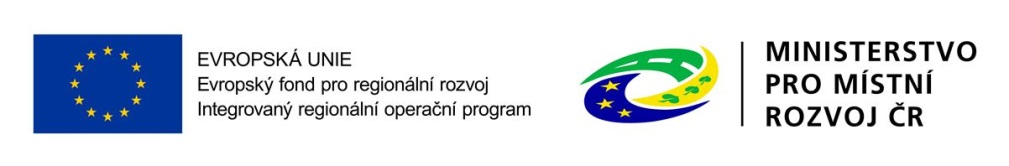 150
71. VÝZVA IROPDEINSTITUCIONALIZACE PSYCHIATRICKÉ PÉČE – Integrované projekty CLLD
Podporované aktivity:

A) zřizování nových či rekonstrukce stávajících zařízení pro poskytování komunitní péče:
   Centra duševního zdraví (finanční limit – 30 mil. Kč), 
   stacionáře  se zaměřením na psychoterapeutické služby (finanční limit – 5 	mil. Kč), 
•       psychiatrické ambulance s rozšířenou péčí (finanční limit – 5 mil. Kč). 

 B) vybavení mobilních týmů:
•	podpora zařízení a vybavení mobilních komunitních týmů (finanční limit – 		5 mil. Kč)
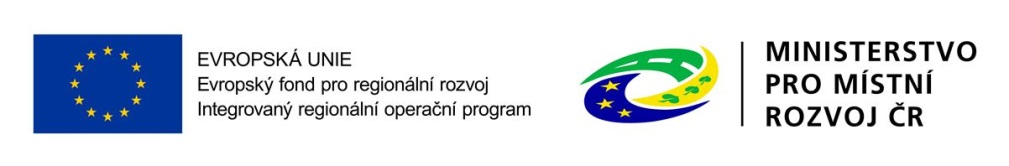 151
71. VÝZVA IROPDEINSTITUCIONALIZACE PSYCHIATRICKÉ PÉČE – Integrované projekty CLLD
Hlavní podporované aktivity: 
	Stavba
výstavba nových objektů, změna stávající stavby, stavební úpravy a rekonstrukce stávající stavby
        Nákup staveb
nákup stavby
Přístrojové vybavení/zdravotnické prostředky/technologie a věcné vybavení
výdaje na pořízení přístrojového vybavení,
výdaje na pořízení zdravotnických prostředků a technologií, 
věcné vybavení, nábytek,
výdaje na pořízení osobního vozu/dodávky/mikrobusu (pouze pro mobilní komunitní týmy),
výdaje na HW a SW (pouze pro mobilní komunitní týmy).
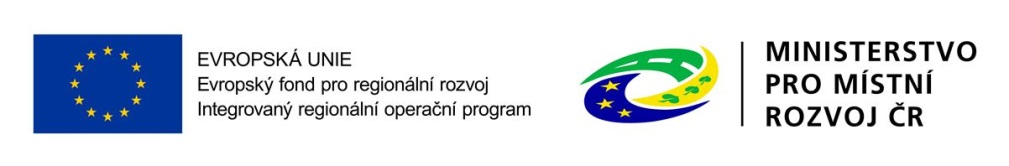 152
71. VÝZVA IROPDEINSTITUCIONALIZACE PSYCHIATRICKÉ PÉČE – Integrované projekty CLLD
Vedlejší podporované aktivity:
výdaje na instruktáž personálu podle zákona č. 268/2014 Sb., o zdravotnických prostředcích,
výdaje na úpravy zeleně a venkovního prostranství v rámci areálu poskytovatele psychiatrické péče vč. např. příjezdových cest, osvětlení,
demolice objektu/objektů, jejichž odstranění souvisí s realizací projektu

Nezpůsobilé  výdaje:
výdaje na použité zdravotnické prostředky,
výdaje na spotřební materiál, 
výdaje na nemocniční a ekonomické informační systémy.
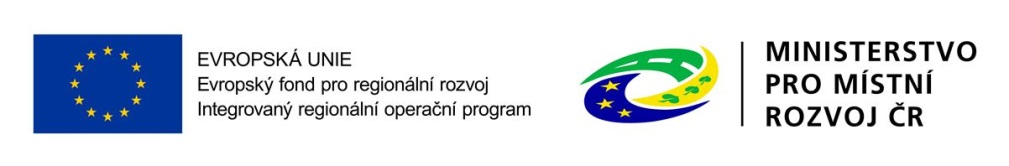 153
71. VÝZVA IROPDEINSTITUCIONALIZACE PSYCHIATRICKÉ PÉČE – Integrované projekty CLLD
Povinné přílohy žádosti:
9.  Oprávnění nebo registrace k poskytování zdravotních služeb dle 	zákona č. 372/2011 Sb., o zdravotních službách a podmínkách jejich 	poskytování, v platném znění
10. Stanovisko Ministerstva zdravotnictví České republiky
11. Vyjádření Všeobecné zdravotní pojišťovny ČR
12. Vyjádření zaměstnanecké zdravotní pojišťovny
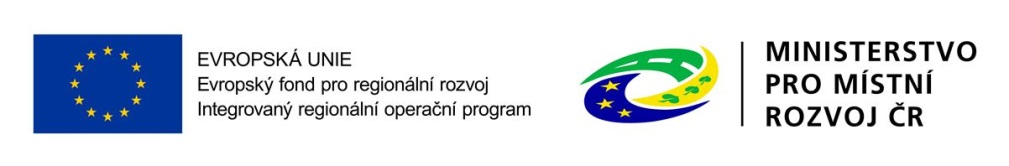 154
71. VÝZVA IROPDEINSTITUCIONALIZACE PSYCHIATRICKÉ PÉČE – Integrované projekty CLLD
Příloha č. 9 – Oprávnění nebo registrace k poskytování zdravotních služeb dle zákona č. 372/2011 Sb., o zdravotních službách a podmínkách jejich poskytování, v platném znění    

Žadatel dokládá oprávnění nebo registraci k poskytování zdravotních služeb dle zákona č. 372/2011 Sb., o zdravotních službách a podmínkách jejich poskytování, v platném znění. Oprávnění musí být vydáno nejpozději s datem podání žádosti o podporu.
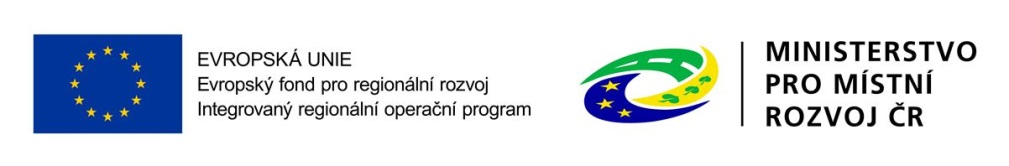 155
71. VÝZVA IROPDEINSTITUCIONALIZACE PSYCHIATRICKÉ PÉČE – Integrované projekty CLLD
Příloha č. 10 – Stanovisko Ministerstva zdravotnictví České republiky

Stanovisko je vyžadováno u všech žadatelů u aktivity A) CDZ, ambulantní psychiatrické péče. Stanoviska budou vydávána na základě elektronicky zaslané kap. 5 Popis zajištění služby povinné přílohy Podklady pro hodnocení projektu. 
NR – v případě žadatelů o dotaci pro aktivitu B (mobilní týmy).
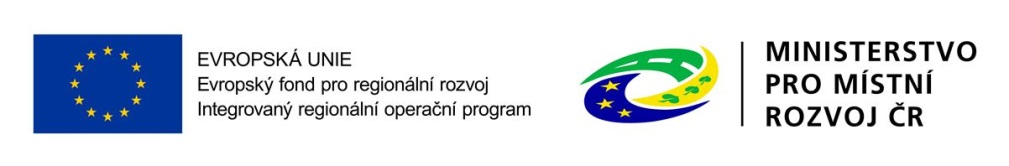 156
71. VÝZVA IROPDEINSTITUCIONALIZACE PSYCHIATRICKÉ PÉČE – Integrované projekty CLLD
Kritéria závěrečného ověření způsobilosti:

Projekt je v souladu se Strategií reformy psychiatrické péče.
Žadatel je poskytovatelem zdravotních služeb podle zákona č. 372/2011 Sb., o  zdravotních službách a podmínkách jejich poskytování, v platném znění.
Projekt není zaměřen na investice do infrastruktury pro poskytování dlouhodobé a následné lůžkové péče v psychiatrických nemocnicích.
Projekt plní standardy lůžkové akutní psychiatrické péče ve všeobecných nemocnicích.
Projekt plní standardy Center duševního zdraví.
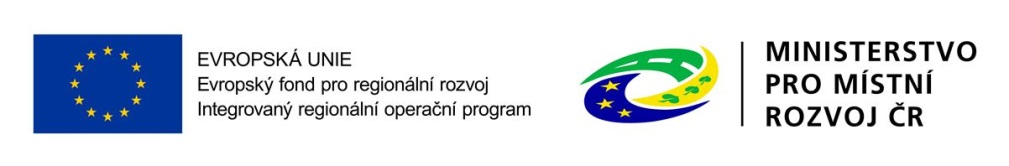 157
Děkujeme vám ZA POZORNOSTBližší informace naleznetehttp://www.dotaceeu.cz/iropV případě dotazů nás kontaktujte clldirop@mmr.cz
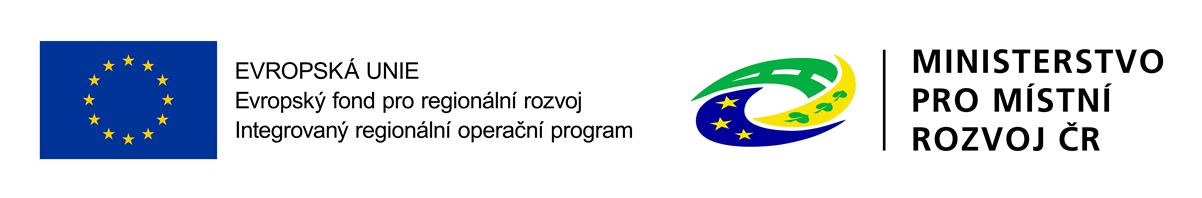 158